FERIENIGING DOARPSBELANGEN WYNS - BARTLEHIEM
 
TEMAGROEP WENJE / DE RÛMTE YN WYNS
Doarpsjûn februari 2023

Agenda:
Waarom?
Het Traject
Presentatie opties
       Pauze
Discussie en inbreng vergadering
Lijst met namen
       Sluiting
[Speaker Notes: Feb 23 JvdLeij]
Welke opties voor nieuwe woningen zijn er in Wyns?

Voor welke doelgroep(en) zijn ze bestemd?

Wat is de huidige woonbehoefte vanuit het dorp?

Welke fasering willen we?

Is het financieel haalbaar?
Beoordelingscriteria voor nieuwbouwlocaties in Wyns:
Is er extra infrastructuur van de gemeente nodig?
Past het in de structuur van het dorp?
Past het in het silhouet van het dorp?
Past het in het landschap?
Is het kleinschalig?
Is het verhuurbaar?
Is het geschikt voor de doelgroepen? 
Optie voor nu?
Optie voor later?
Opmerkingen.
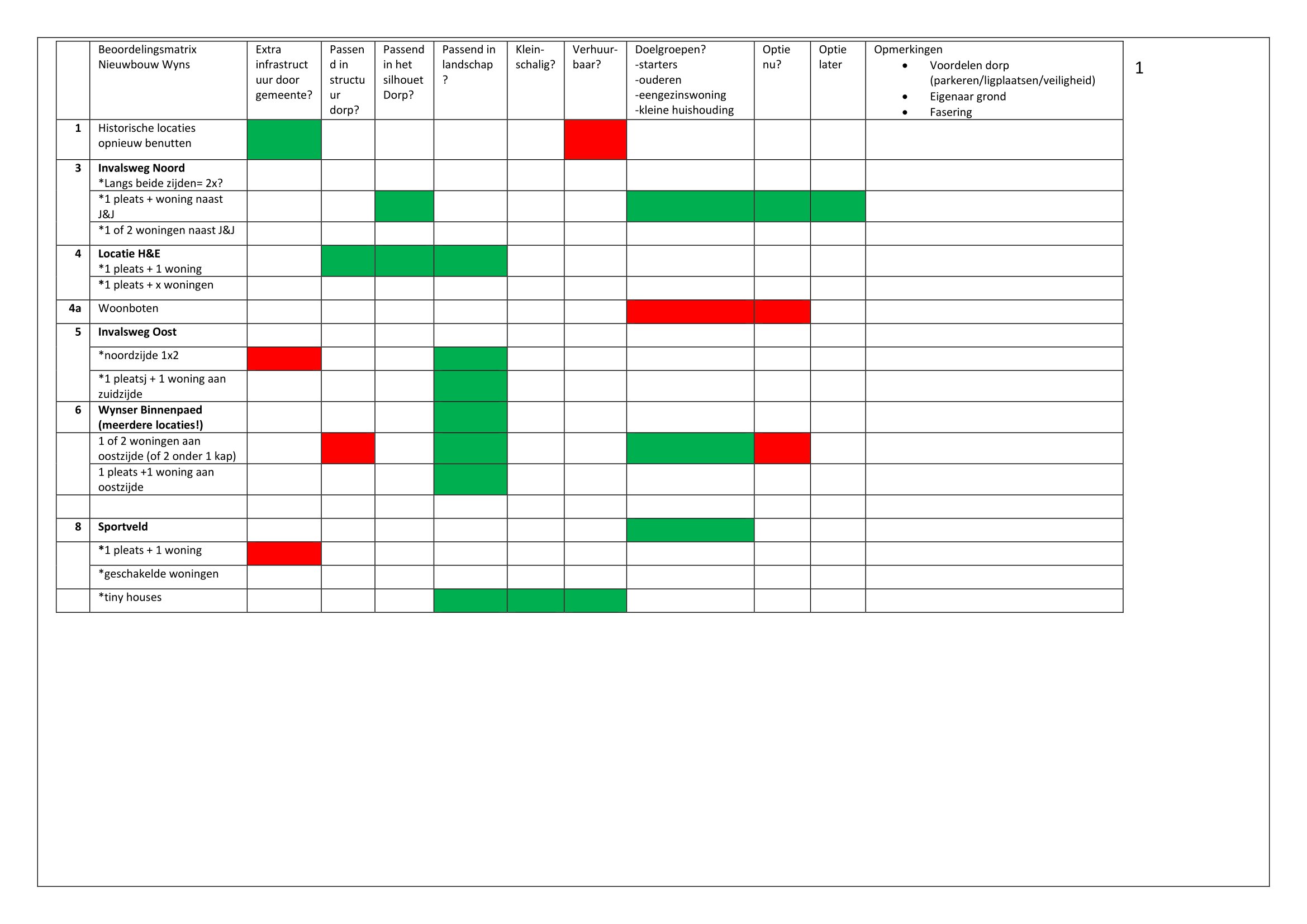 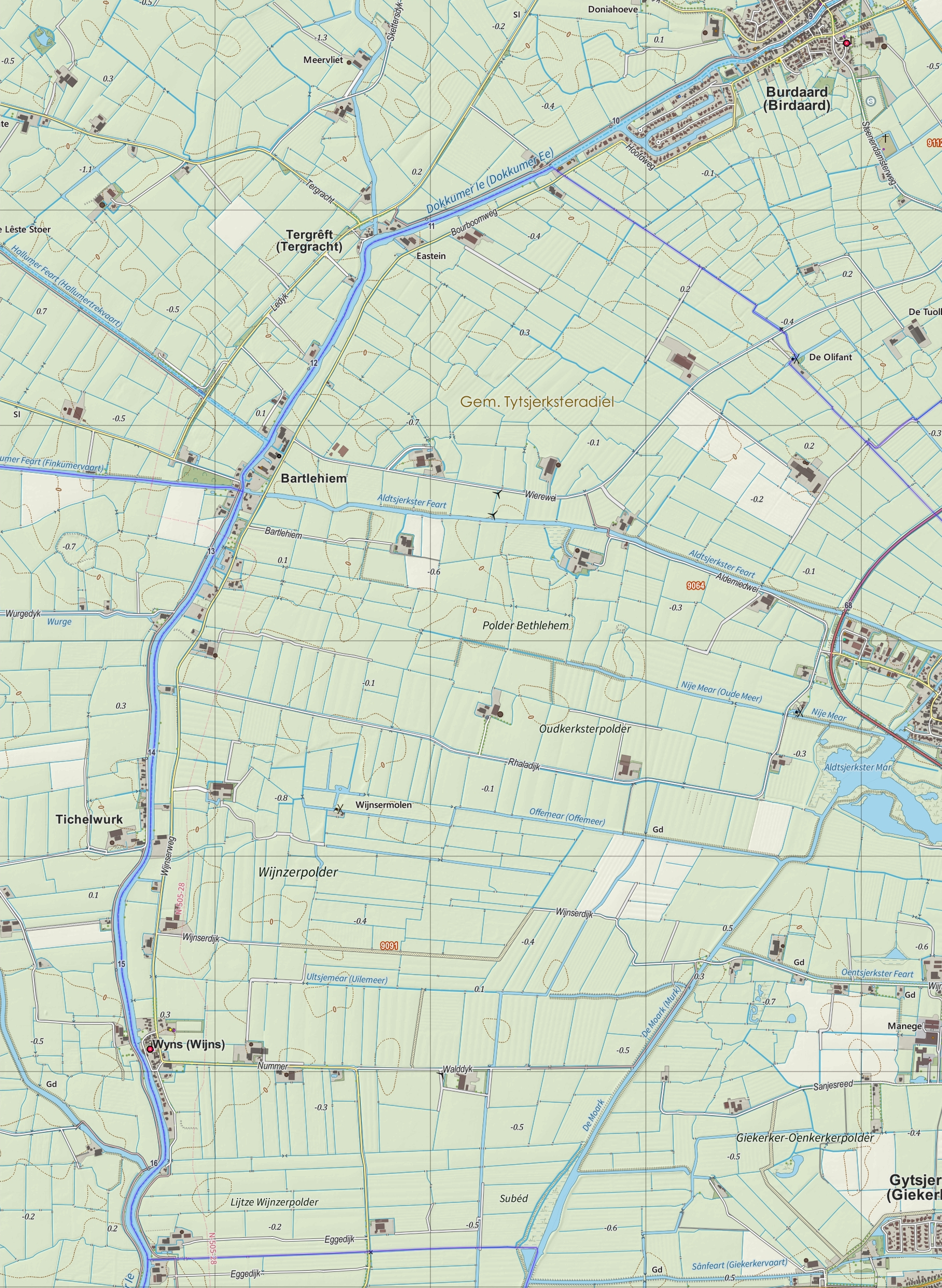 bestaande situatie:
abstractie dmv de topografische kaart
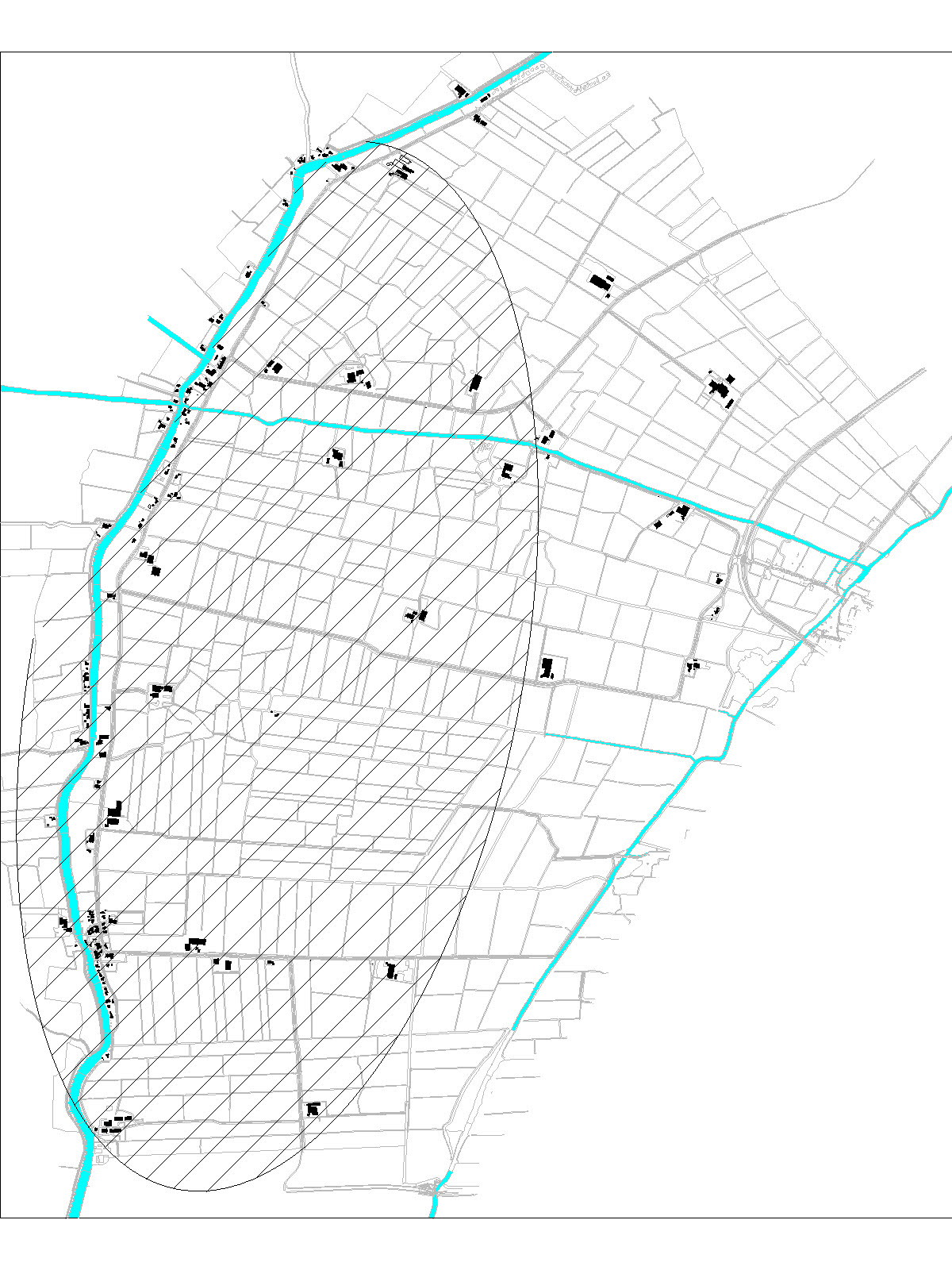 BURDAARD
“Sociale” gebiedsgrens Wyns/ Bartlehiem
HALLUM
BARTLEHIEM
ALDTSJERK
STIENS
WYNS
GYTSJERK
LEKKUM/ LJOUWERT
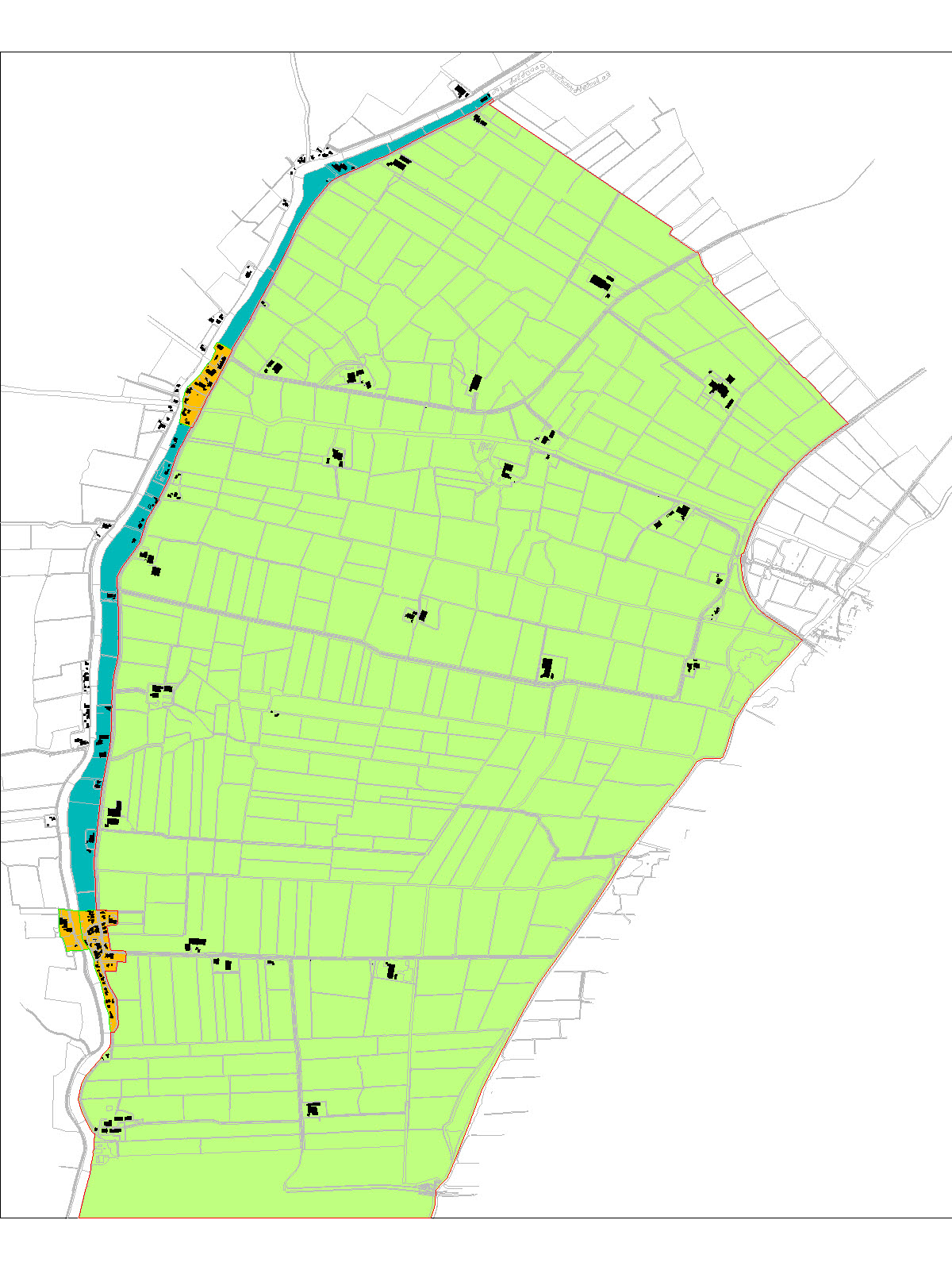 bestaande situatie in zones: ruimtelijke typologie

- agrarisch gebied met boerderijen
- zone tussen Ee en weg
- 2 ‘woonkernen’
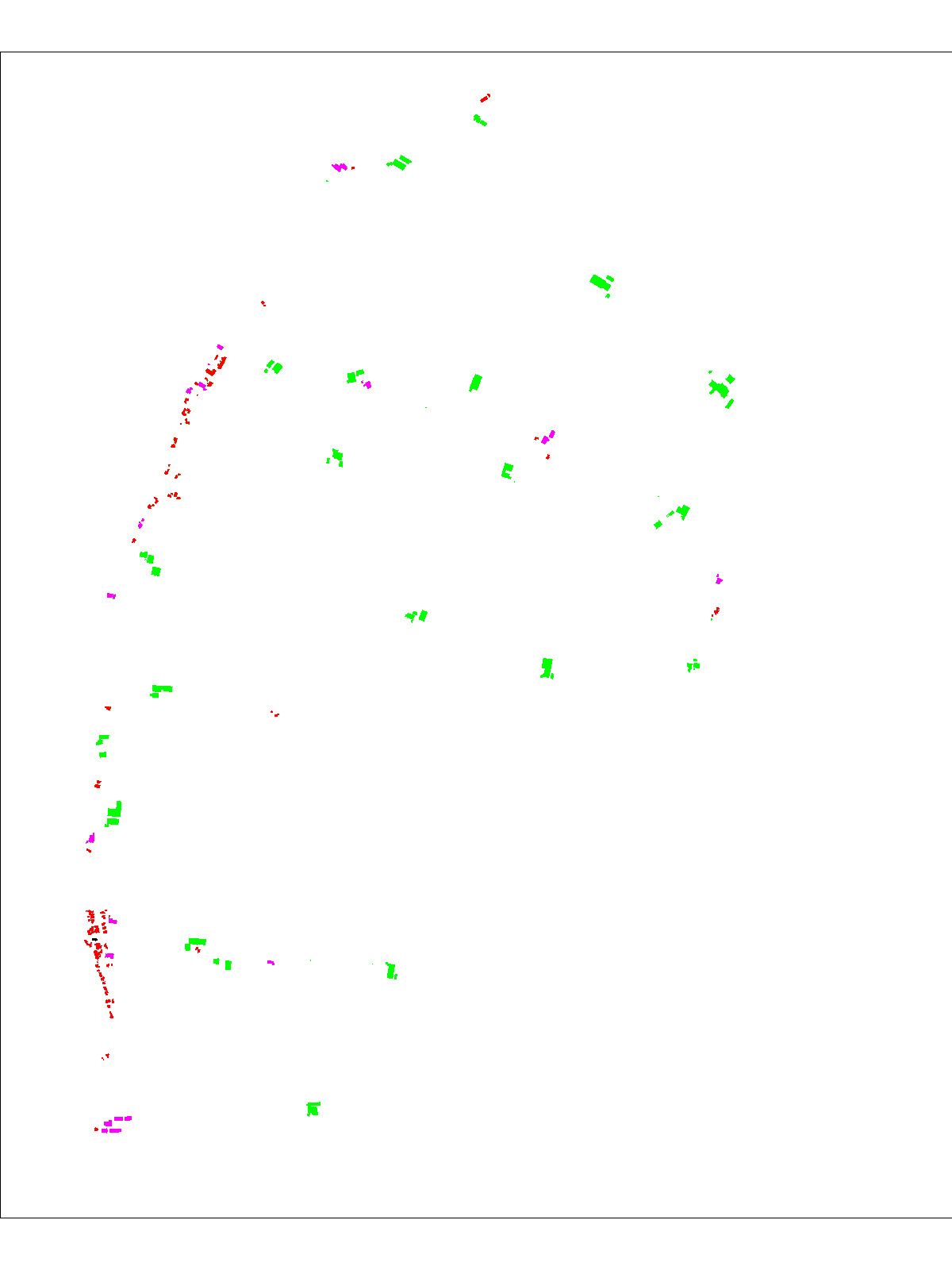 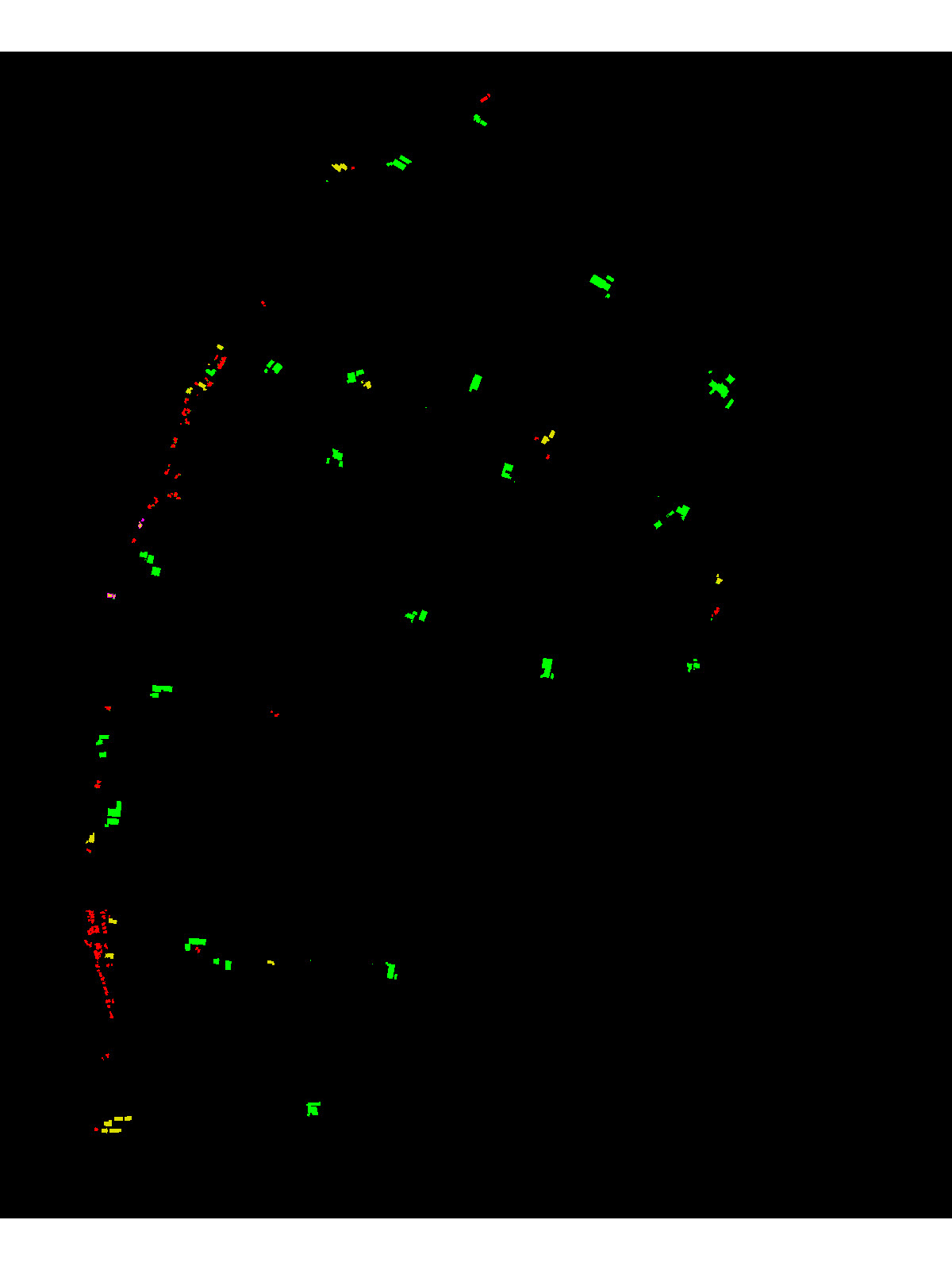 bestaande situatie 
gebouw typologie
als contrastbeeld


78 Woningen

21 Boerderijen, 
1 kerk, 
16 ex boerderijen/
ex school/ 
ex fabriek/
skûle
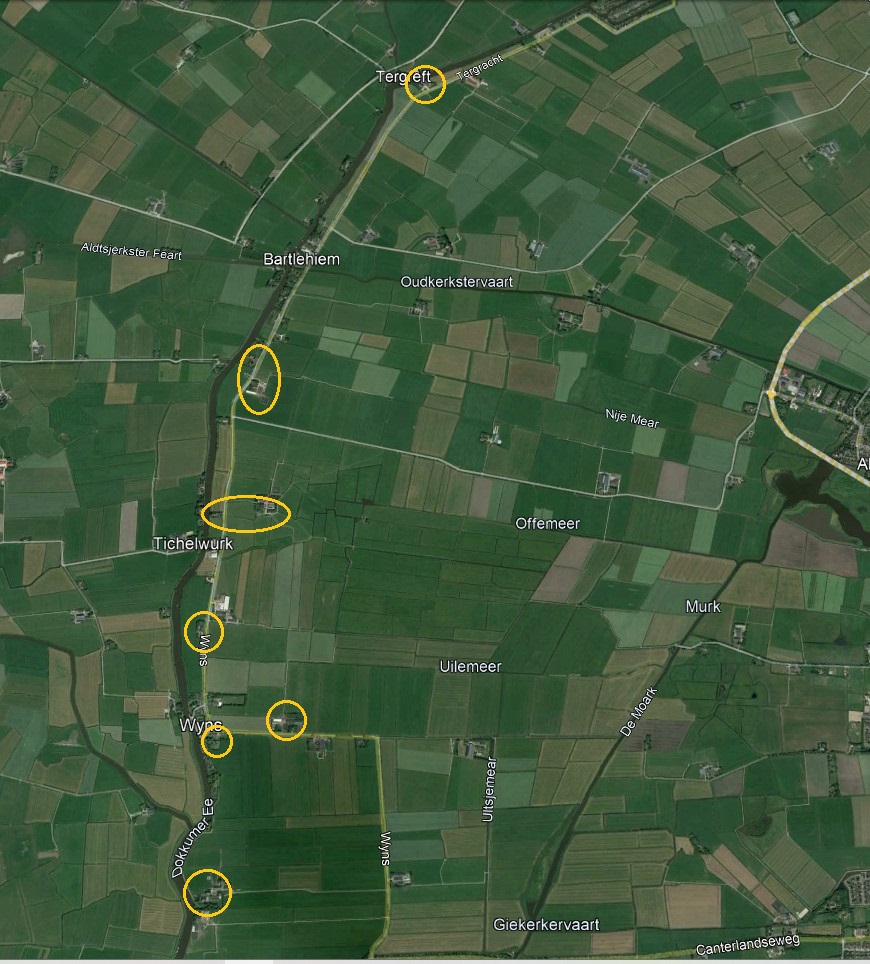 Typologie:

Arbeiders/ renteniershuizen 
naast  boerderijen
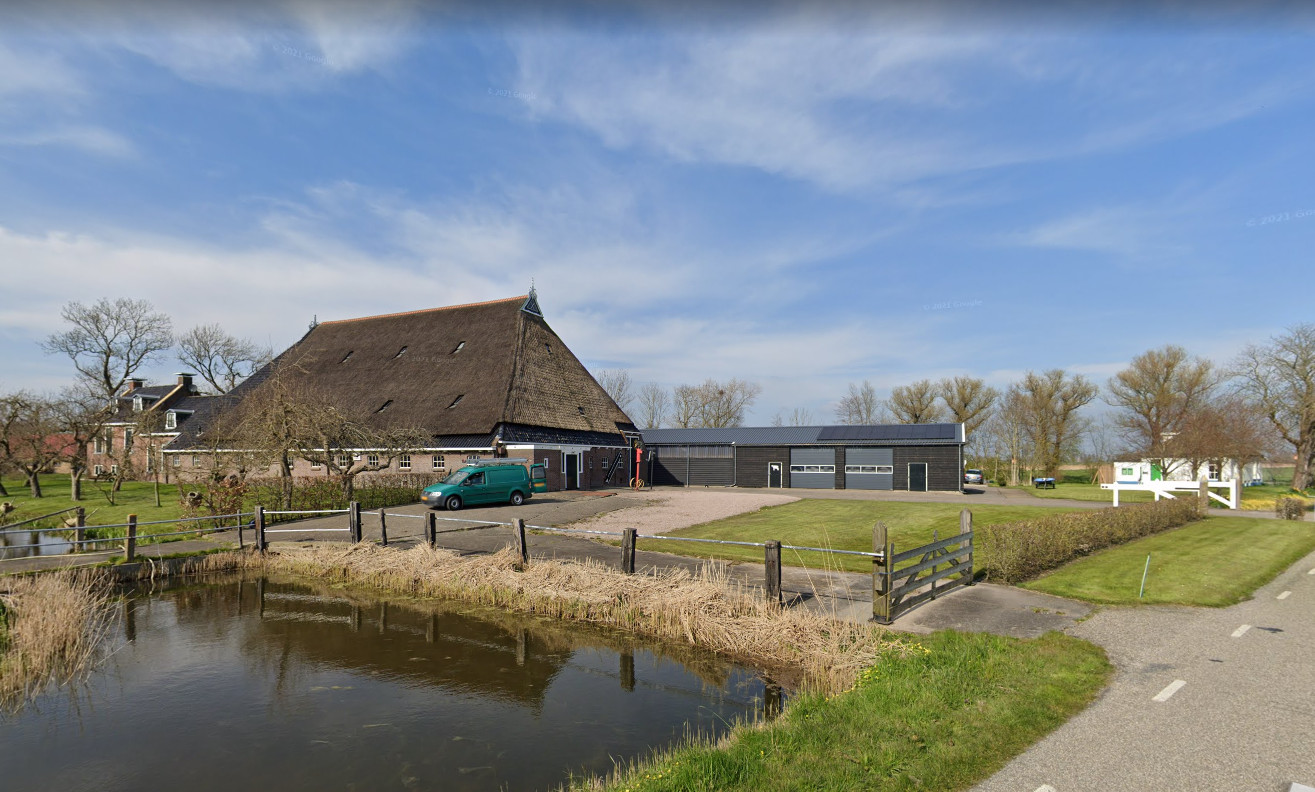 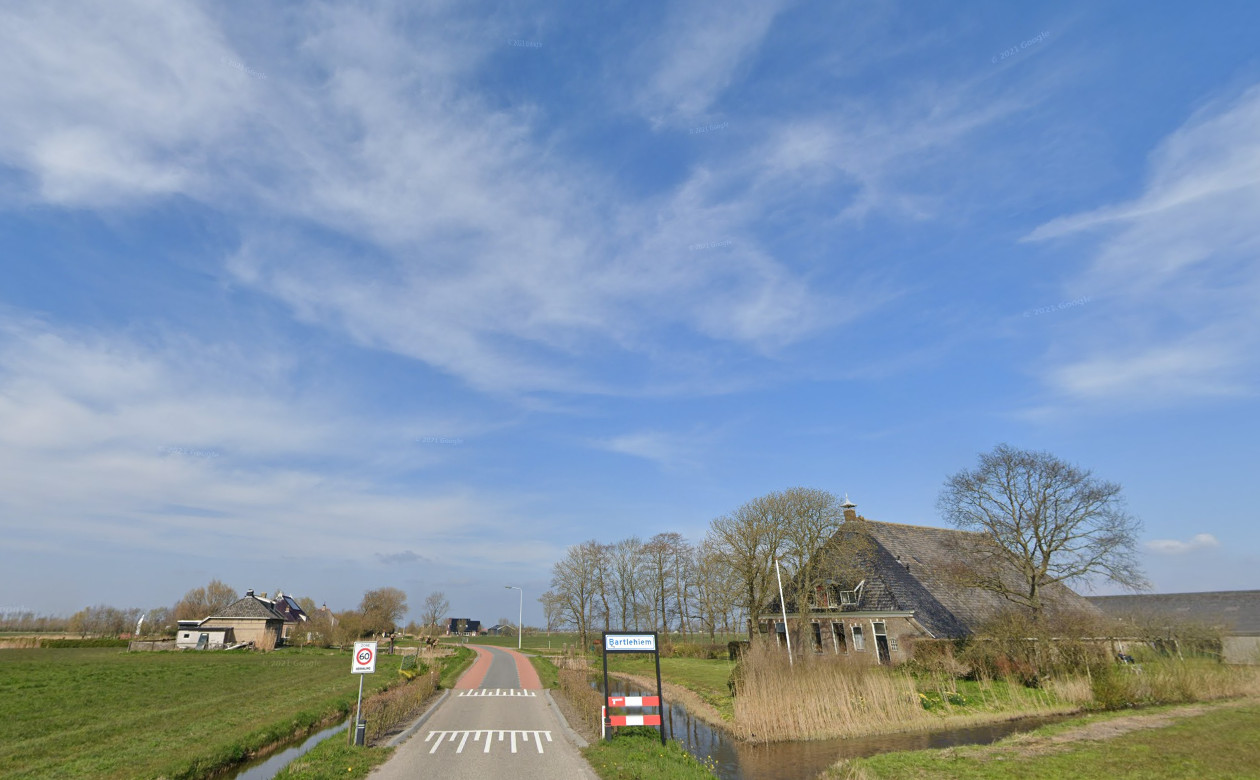 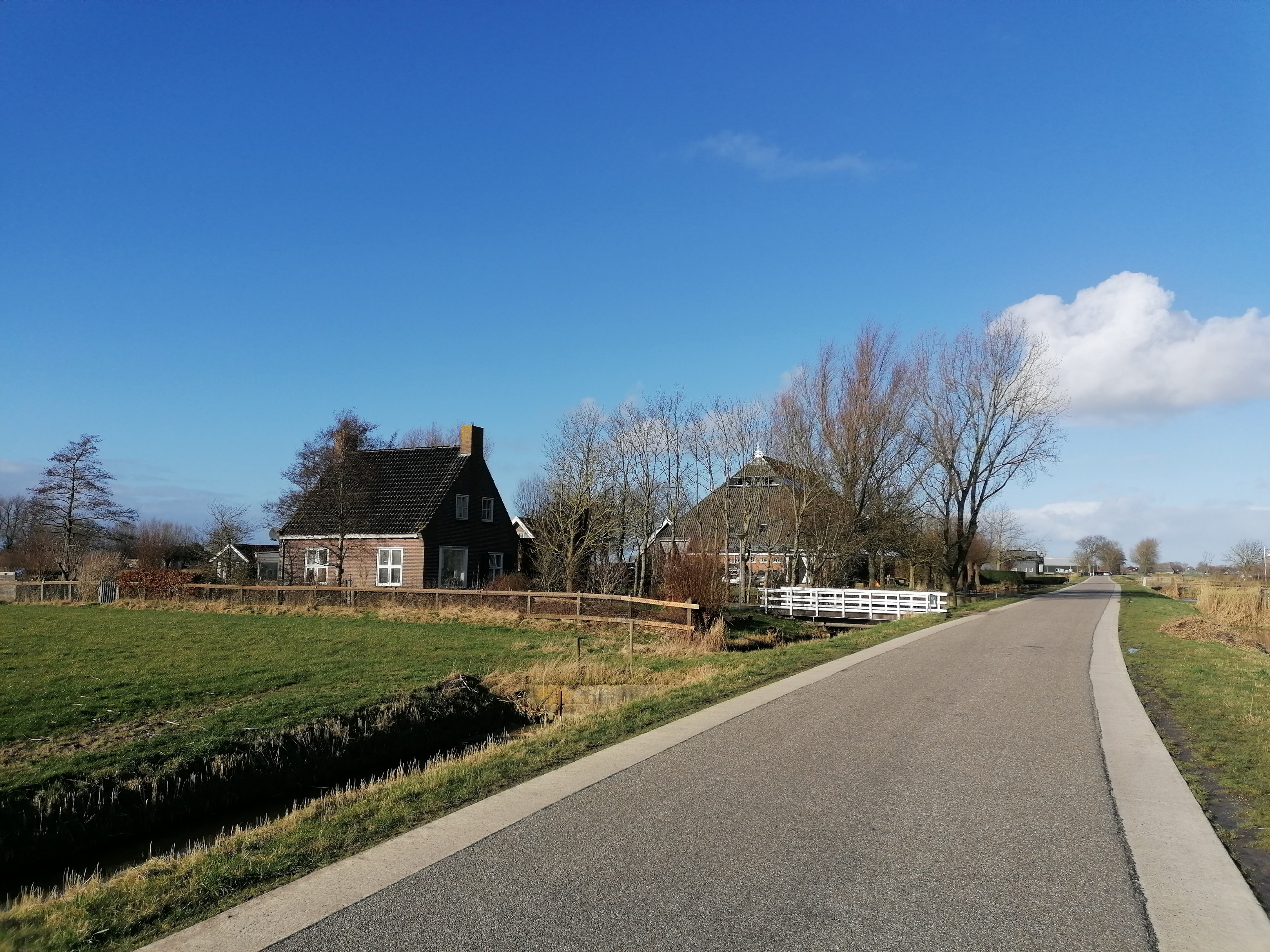 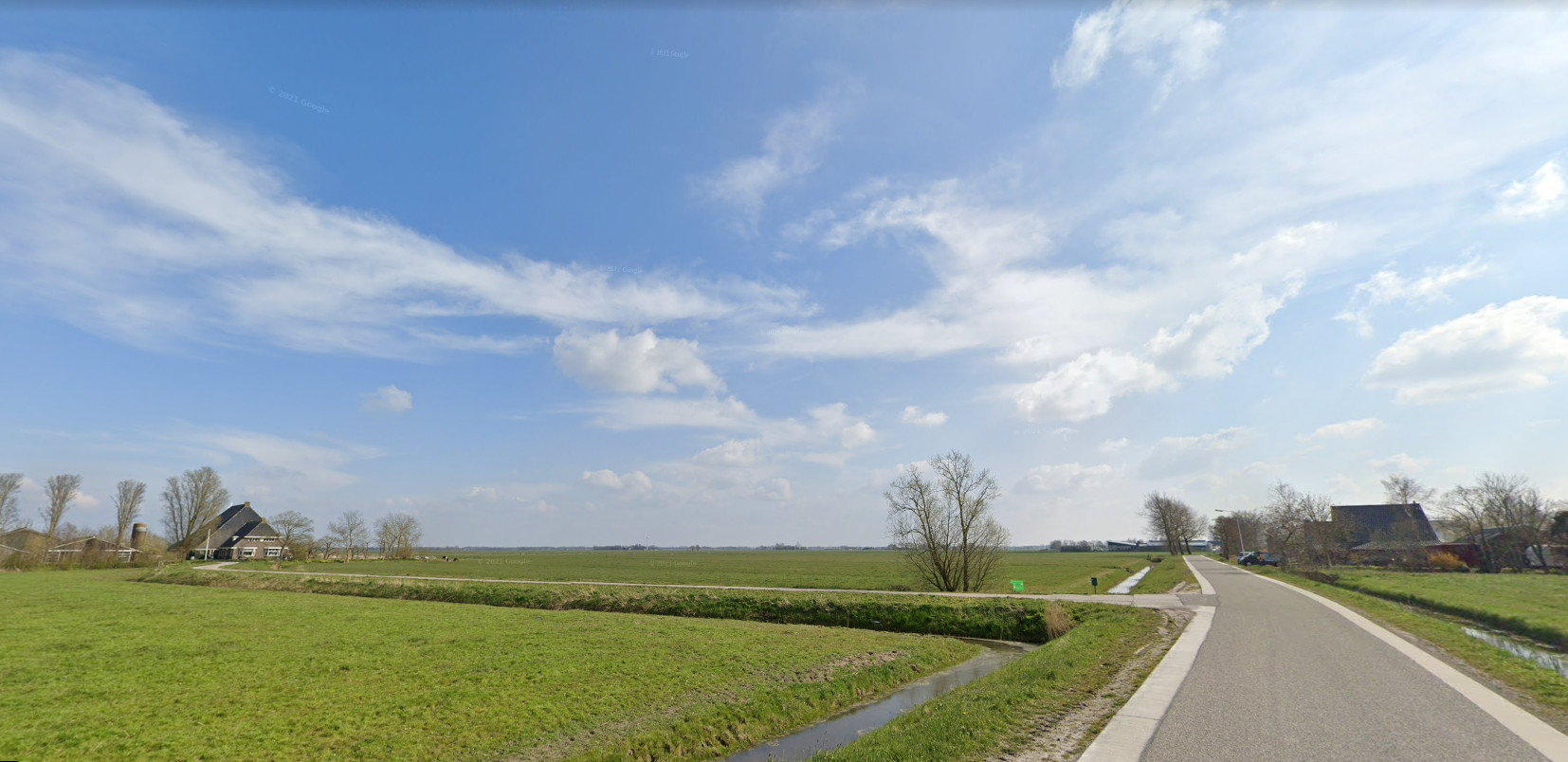 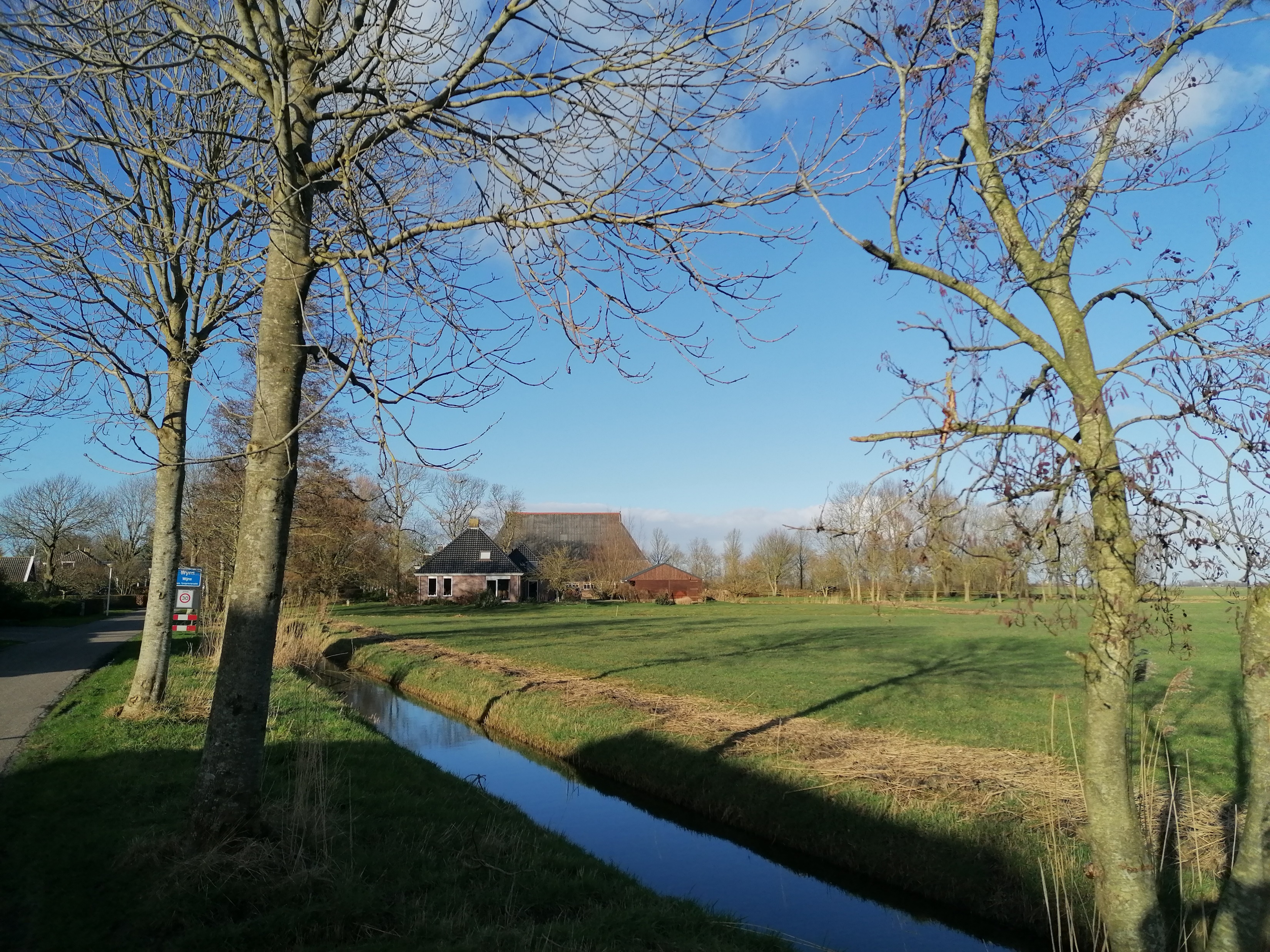 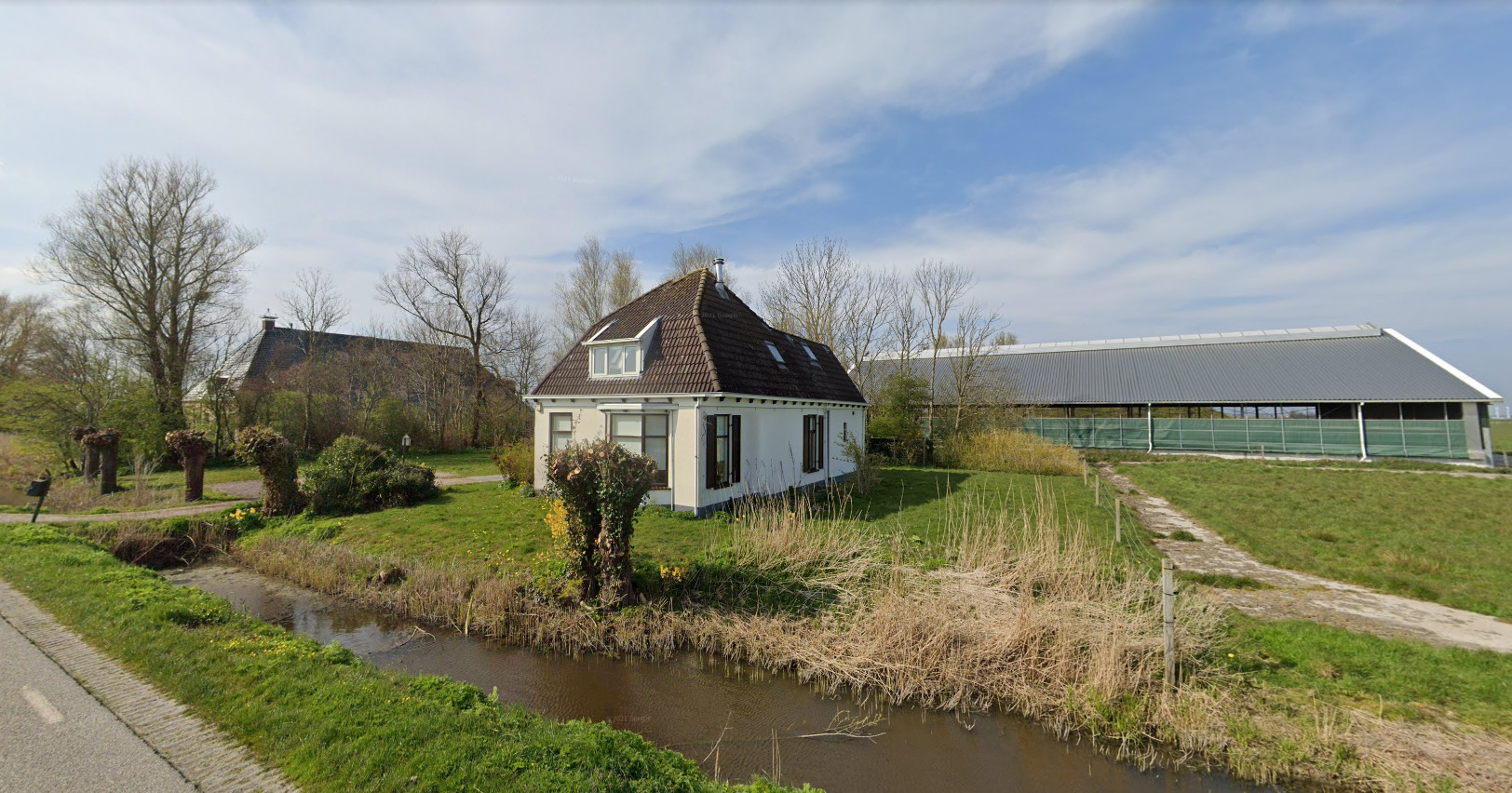 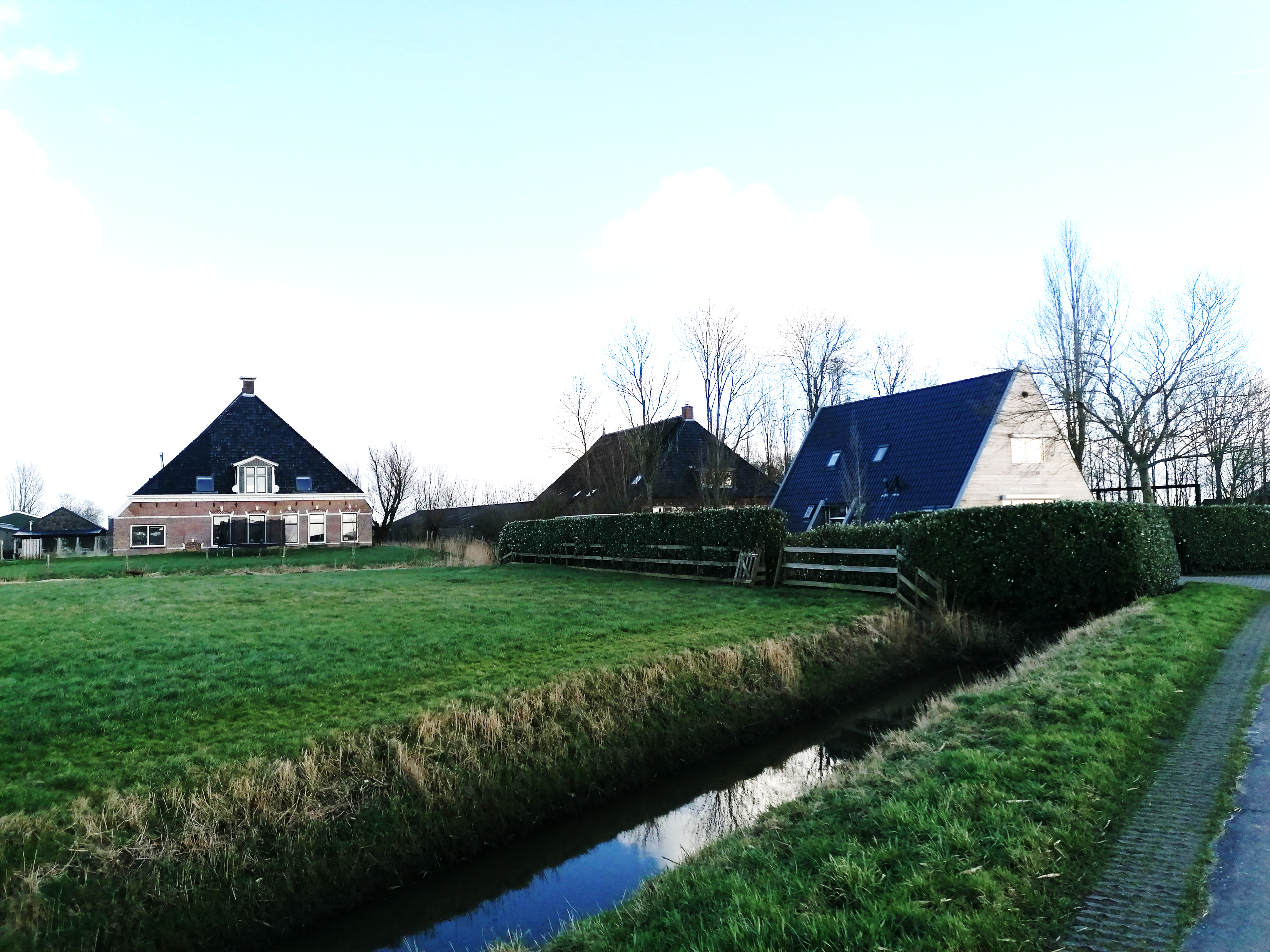 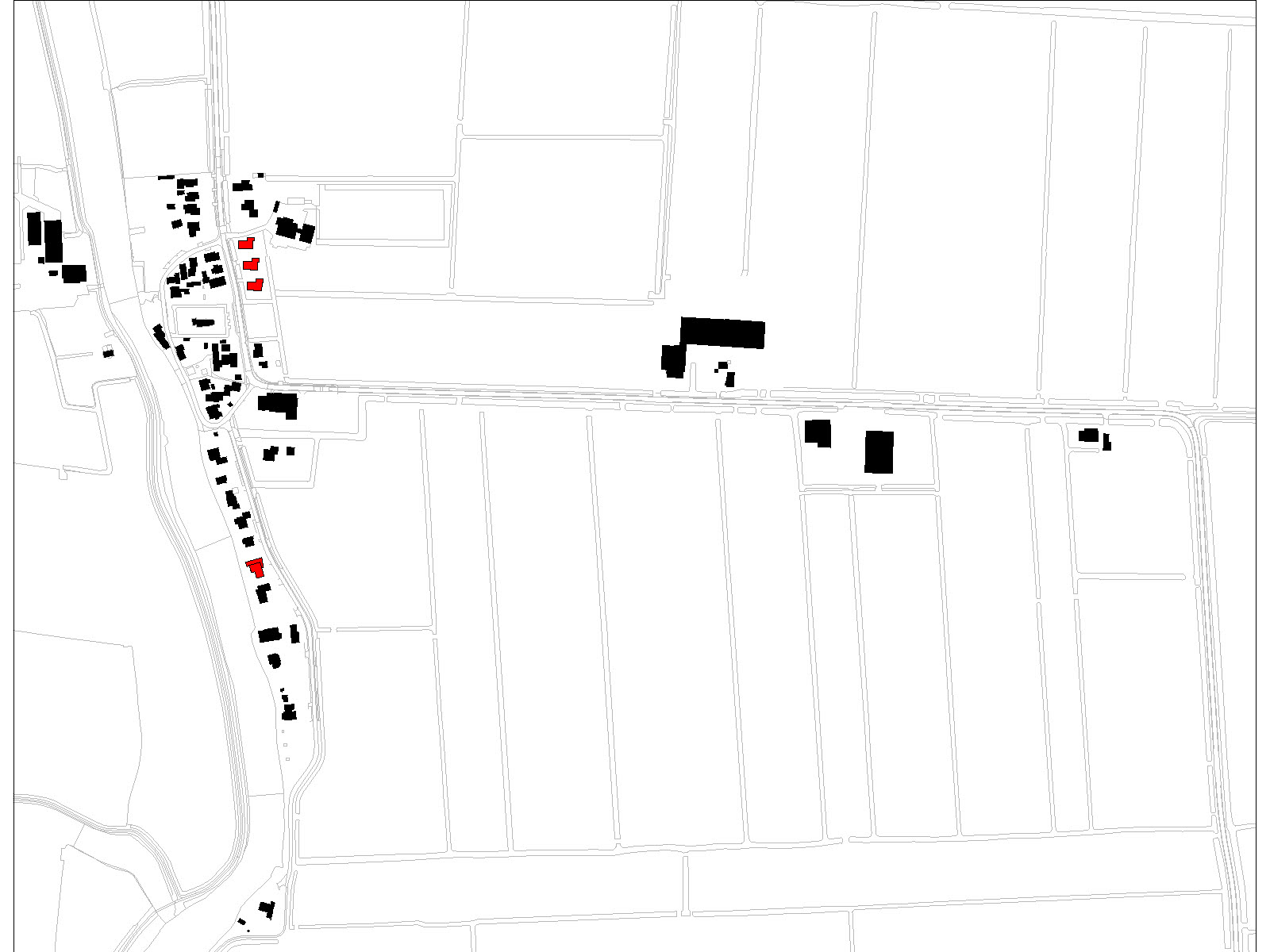 Wyns bestaand,
42 woningen
2021
Wyns: laatst gebouwde woningen

Dus slechts 3 stuks in de afgelopen 18 jaar
2004
Welke opties voor nieuwe woningen zijn er in Wyns?

Voor welke doelgroep(en) zijn ze bestemd?

Wat is de huidige woonbehoefte vanuit het dorp?

Welke fasering willen we?

Is het financieel haalbaar?
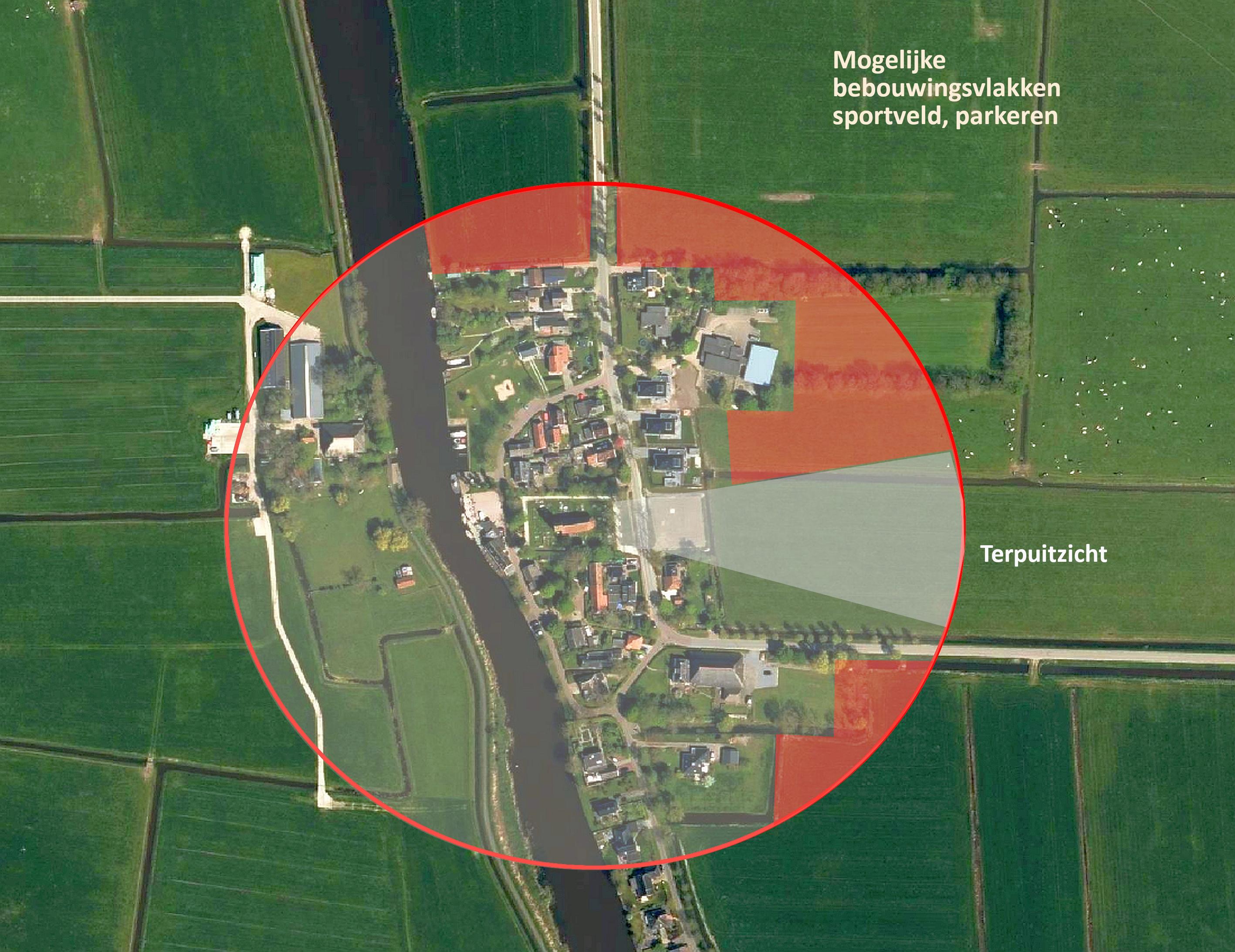 Waar?

“De kerk wel in het 
midden houden”
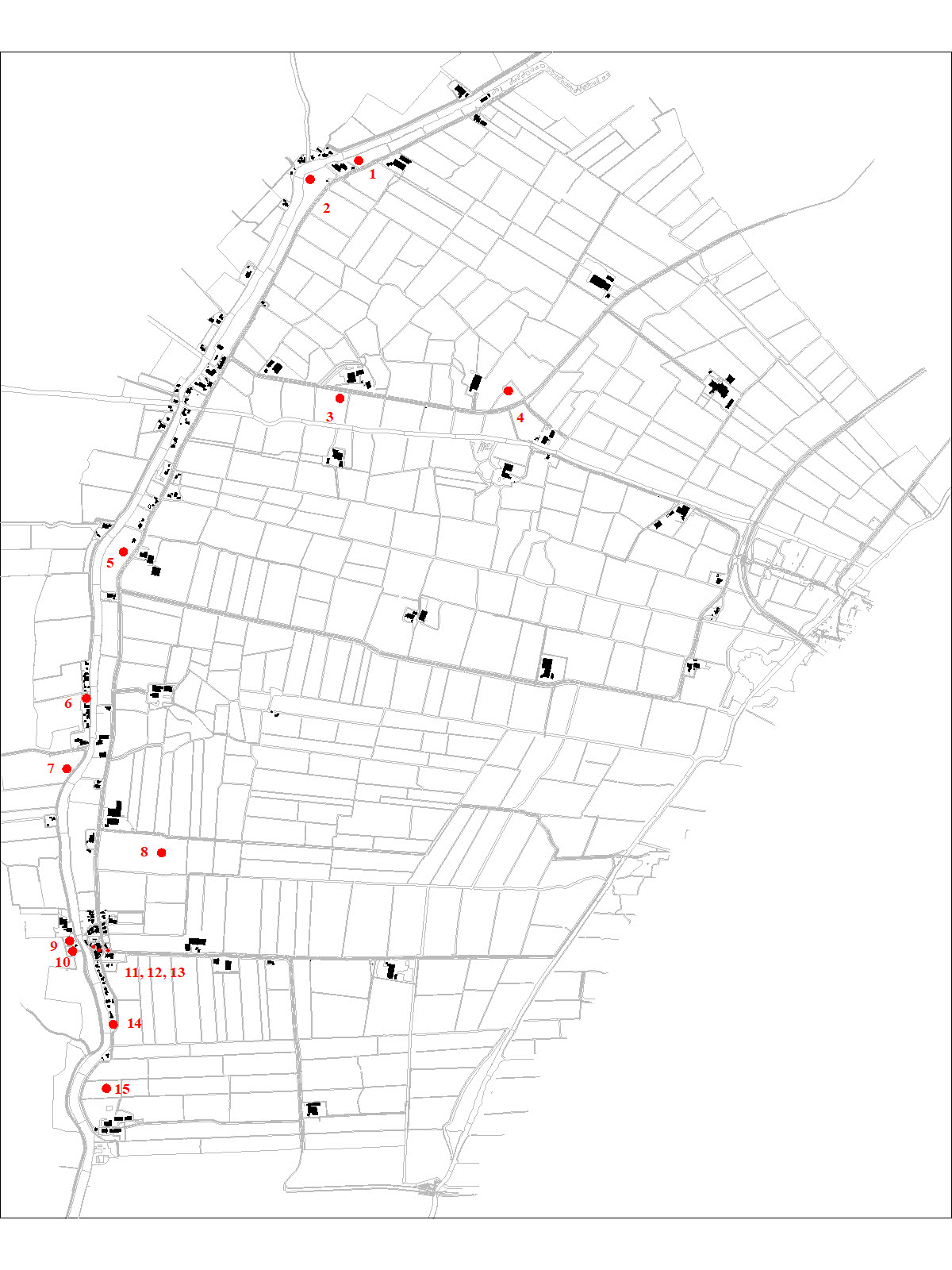 1
Heroprichten van huizen op historische plekken, waar die ooit zijn gesloopt, 15 stuks.
Is alleen mogelijk met toestemming van naastliggers en eigenaars
15 stuks
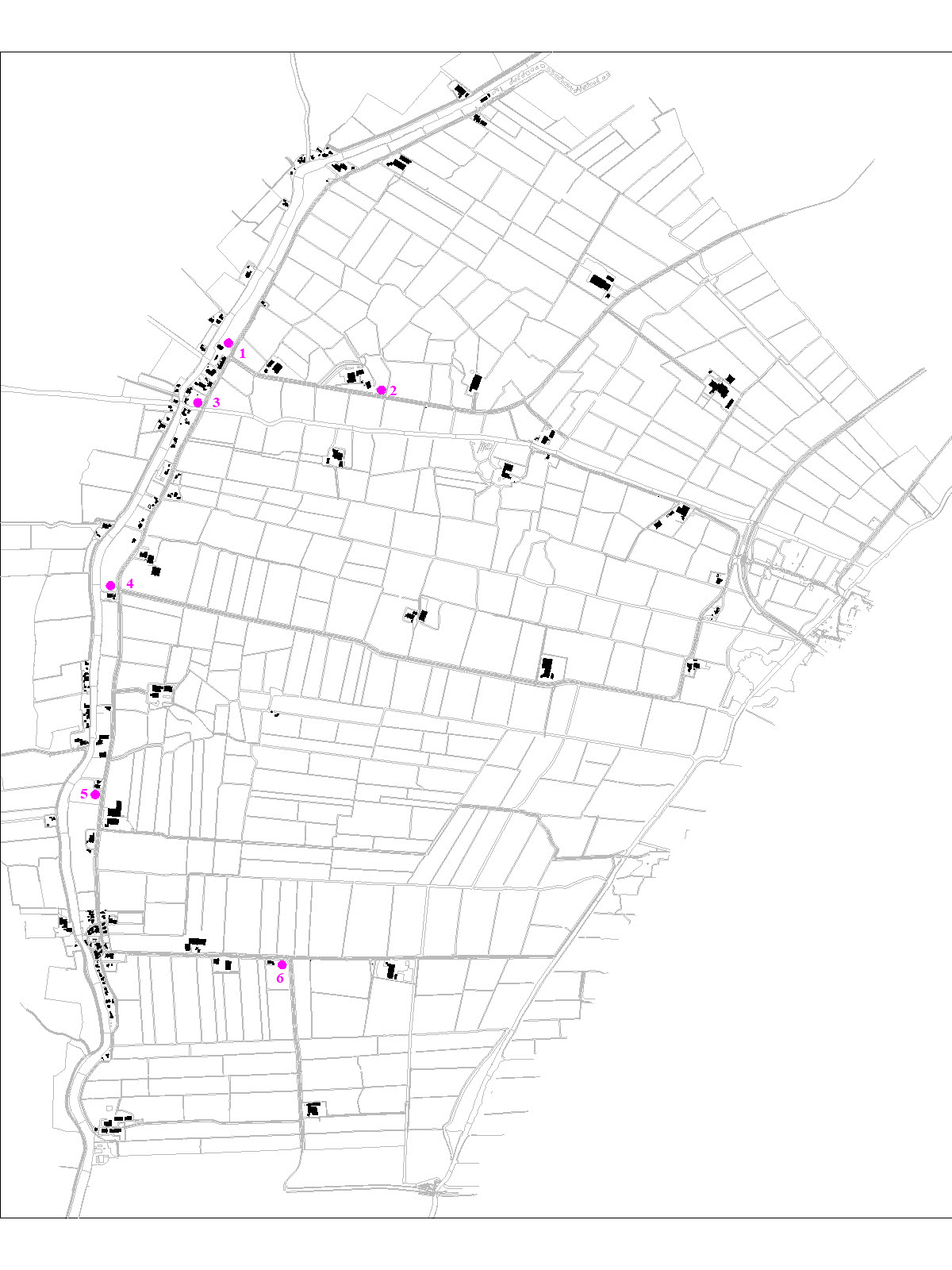 2
Nieuw te plaatsen ‘arbeiders’- huizen 
bij inmiddels inactieve boerderijen: 6 stuks
Is alleen mogelijk met toestemming van naastliggers en eigenaars
19 stuks
6 stuks
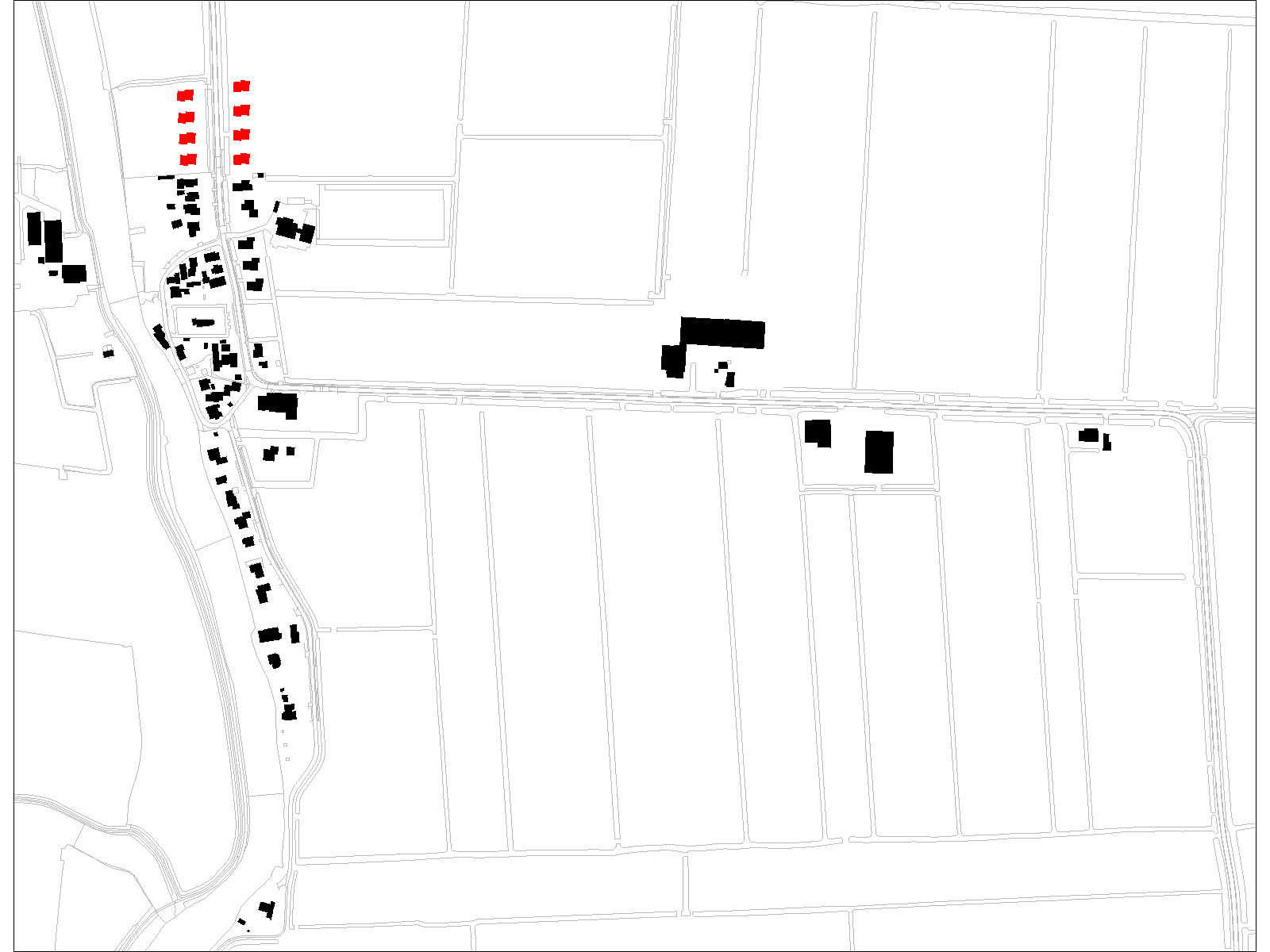 3
Wyns dorp uitbreiden  invalsweg Noord 2x 4 woningen
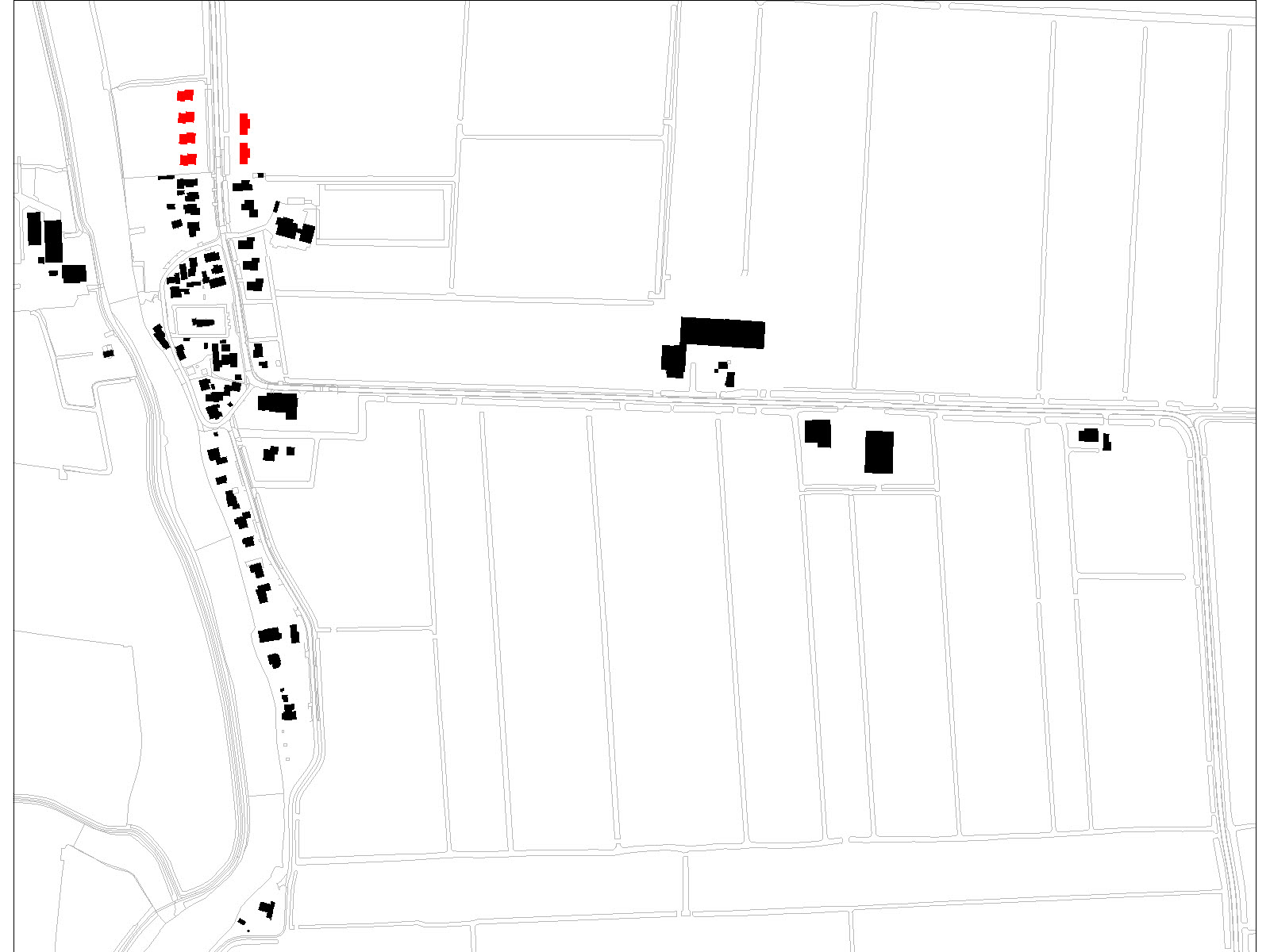 3
Wyns dorp uitbreiden  invalsweg Noord 2 en 4 woningen
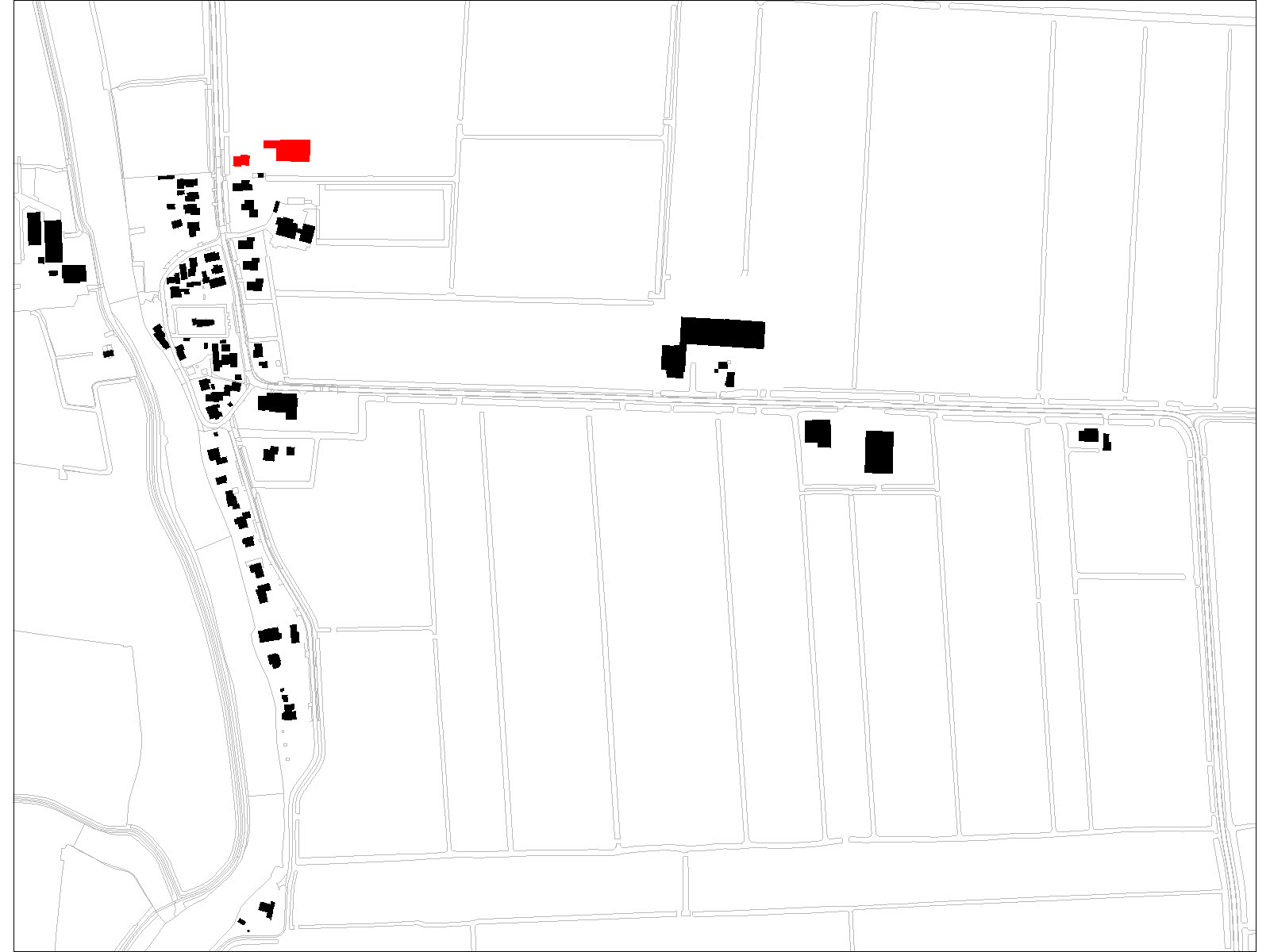 3
invalsweg Noord, 
1 ‘pleats’ en 
1 woning
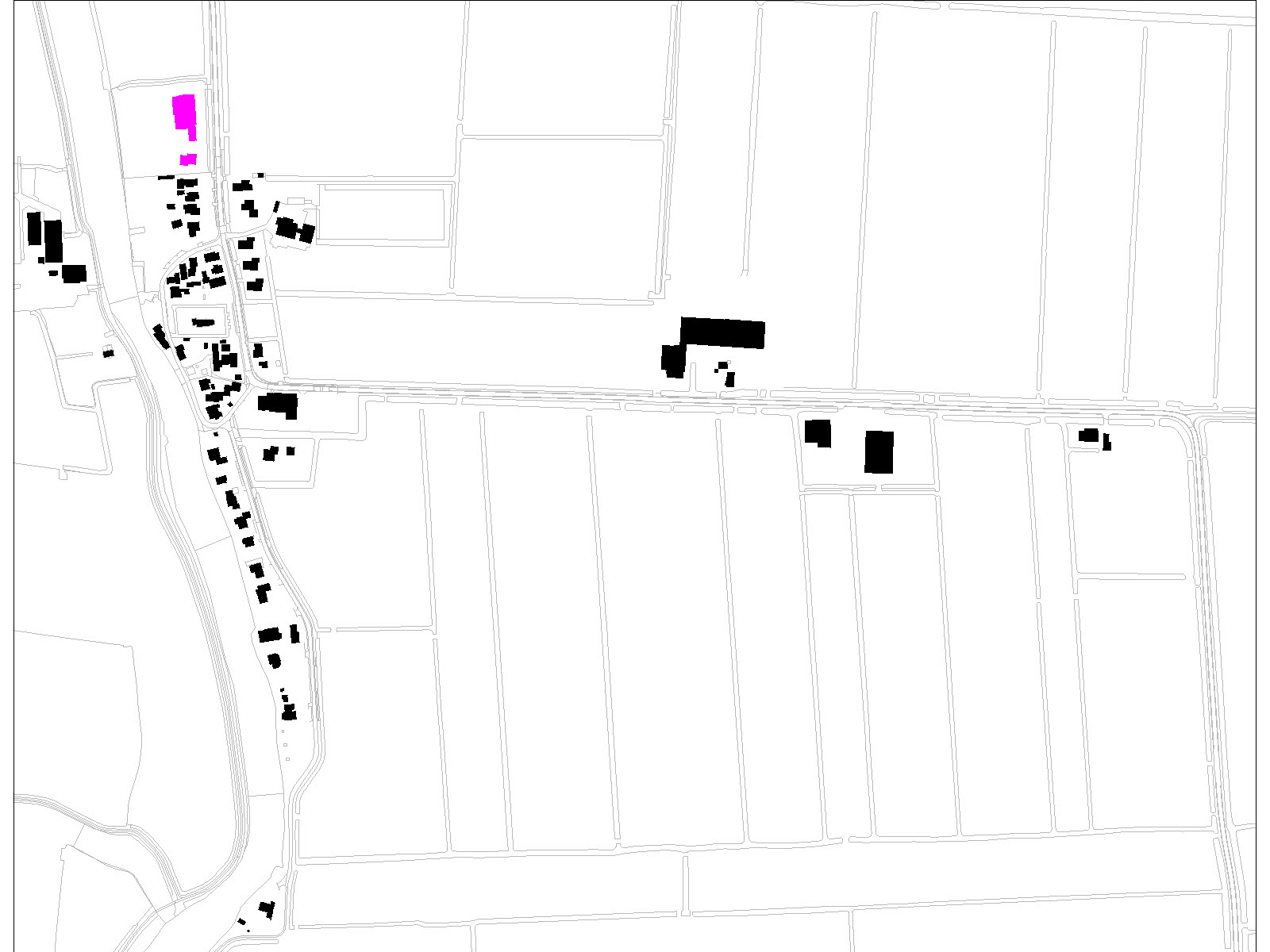 4
Locatie H & E 1 ‘pleats’ en 
1 woning
4
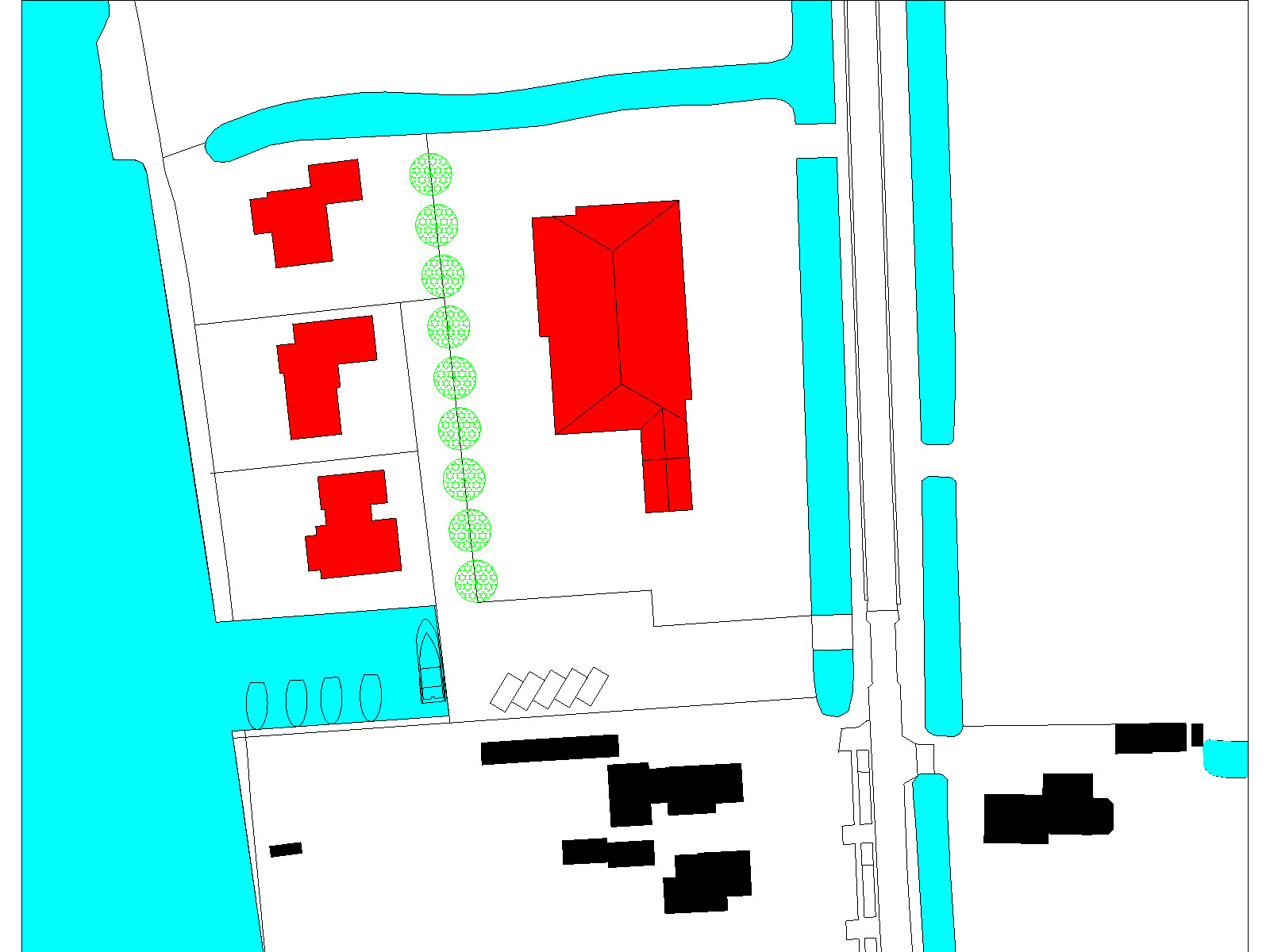 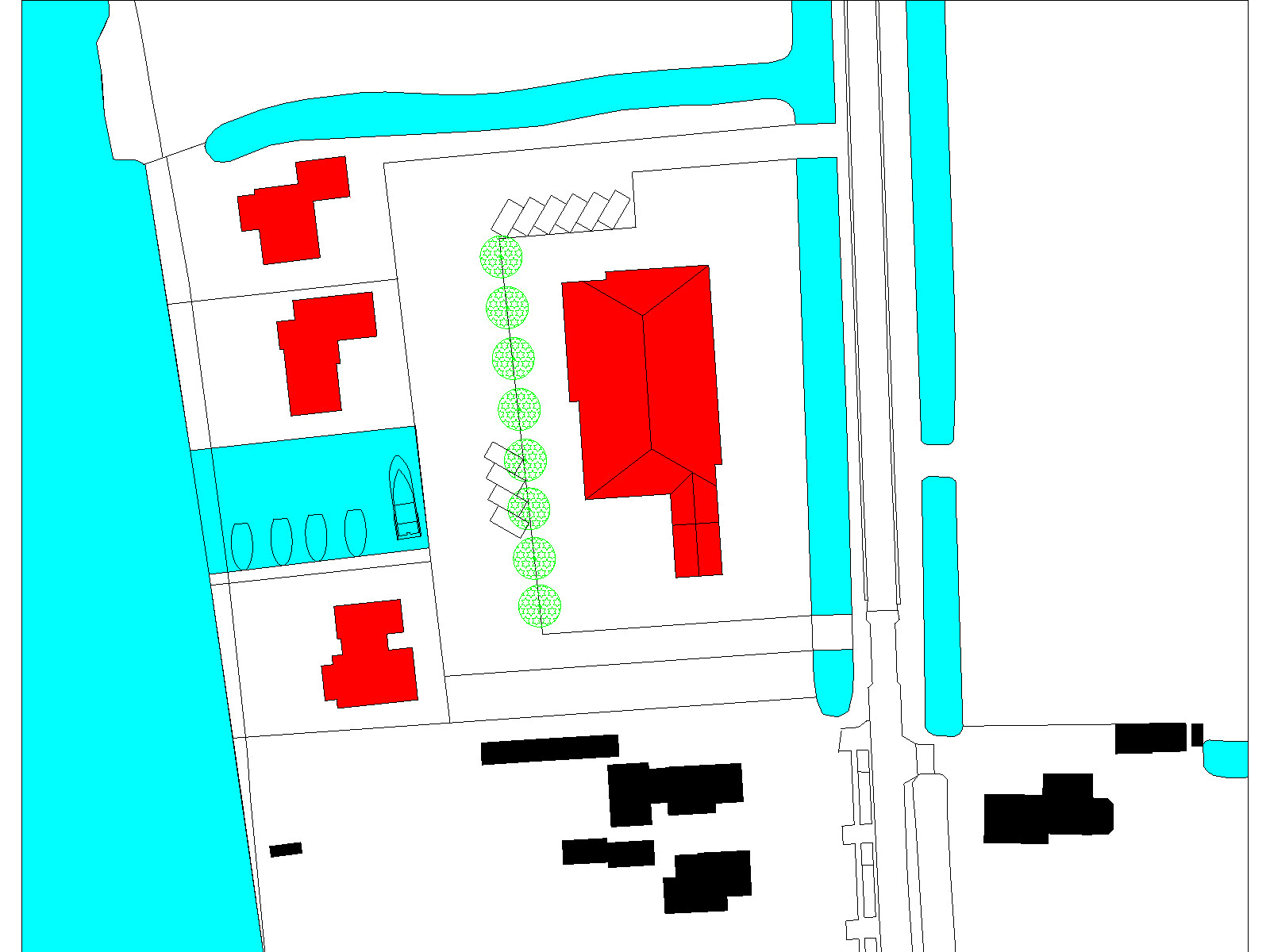 Suggesties zonder ‘pleats’
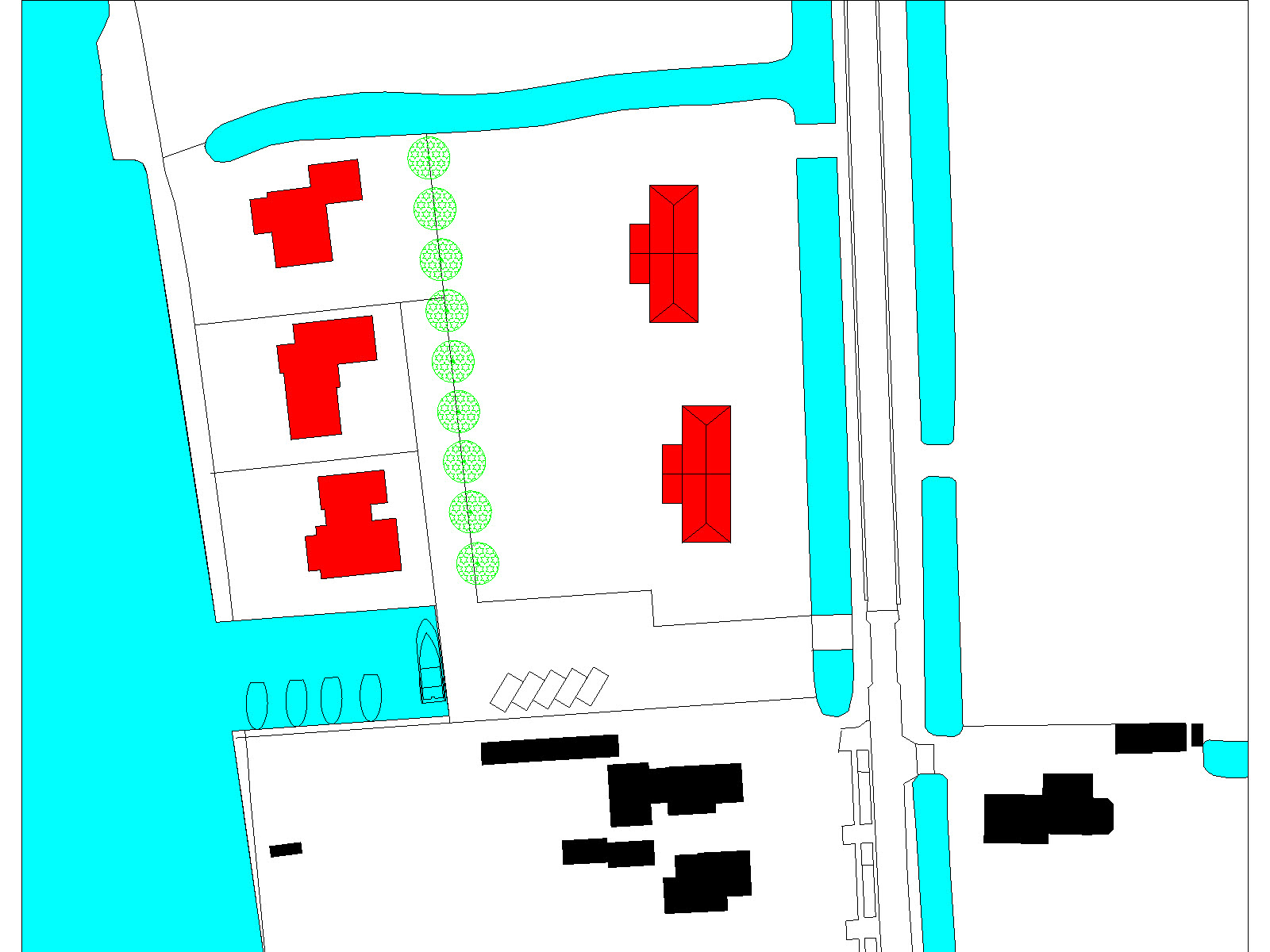 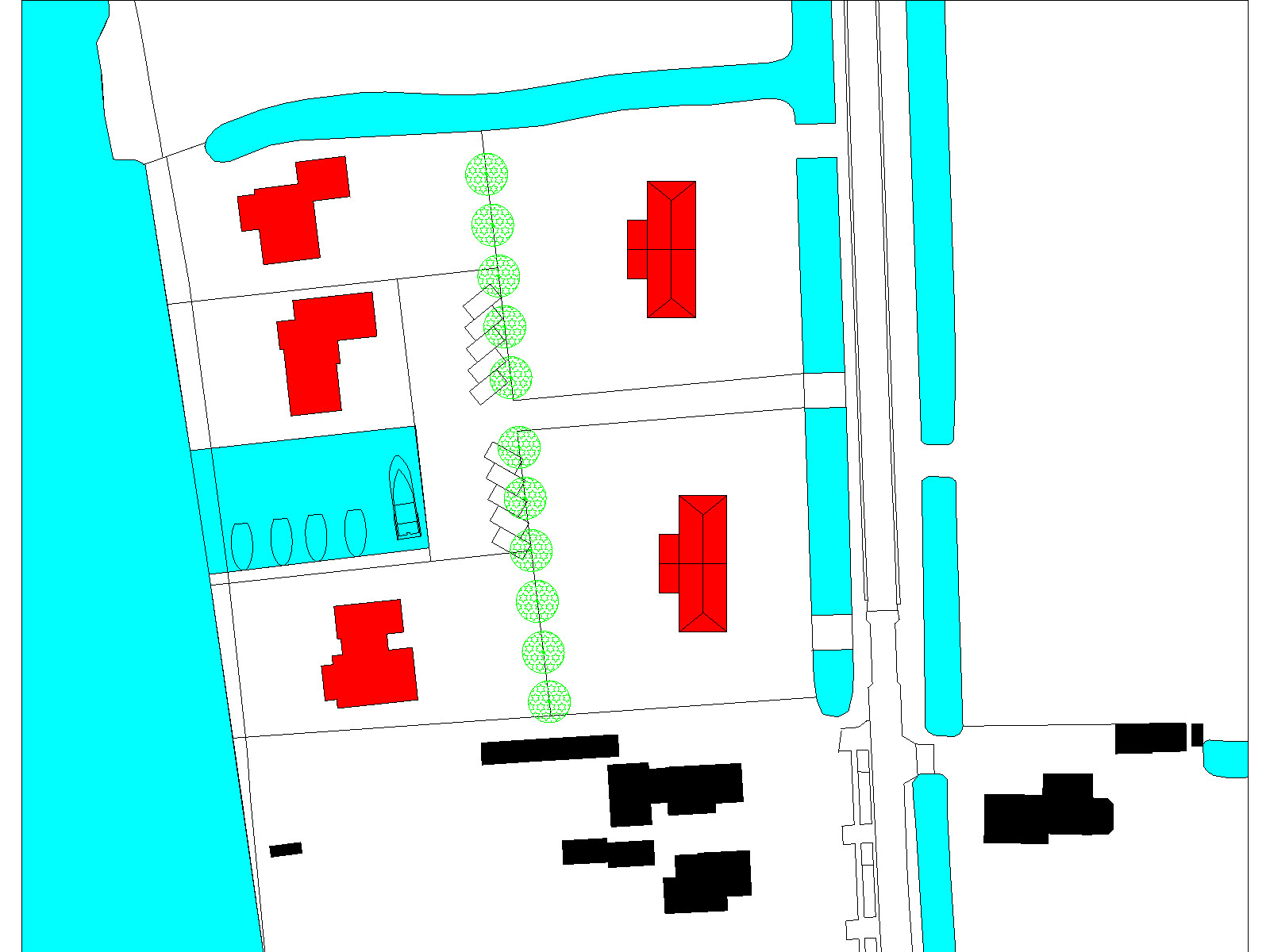 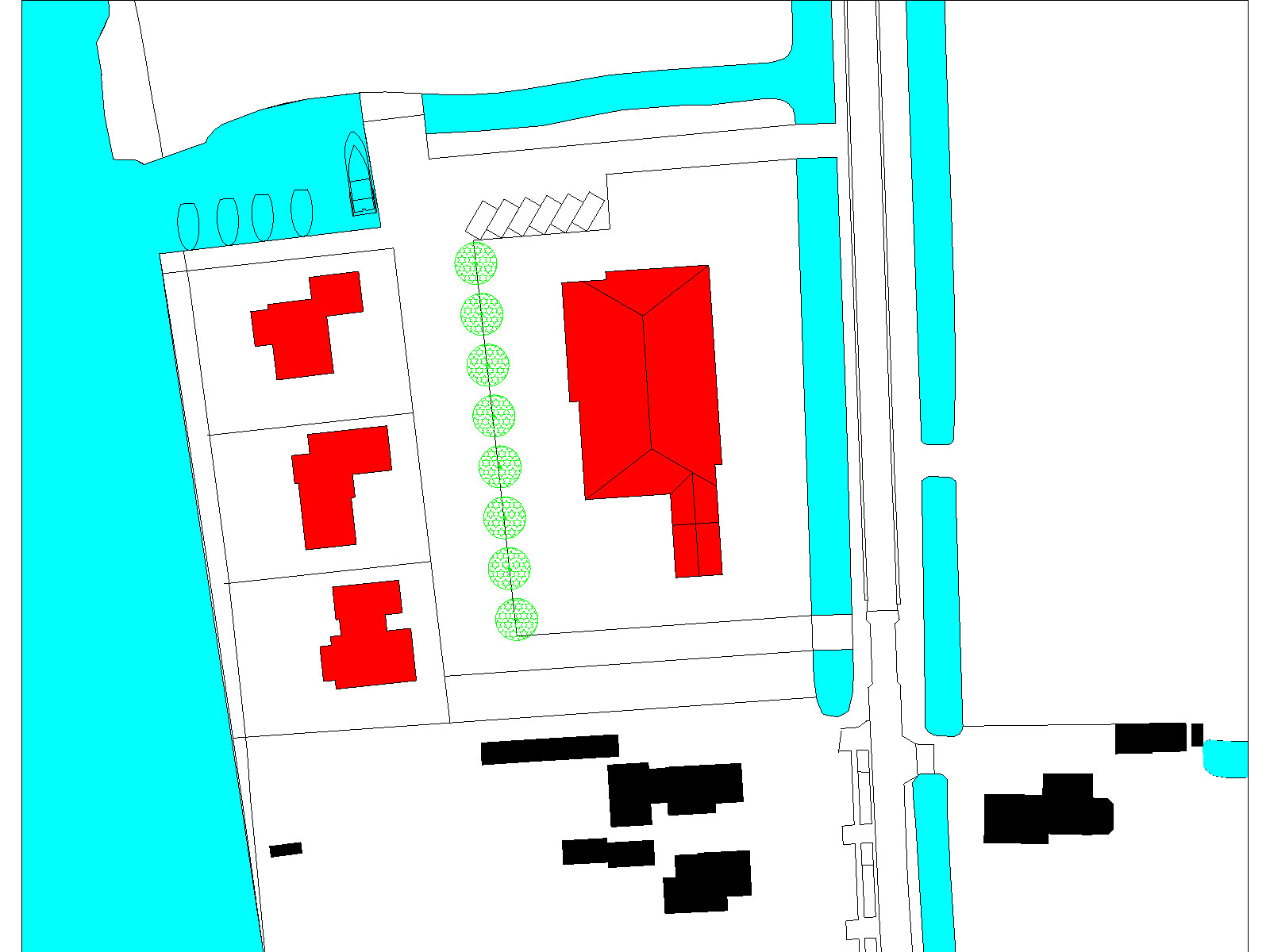 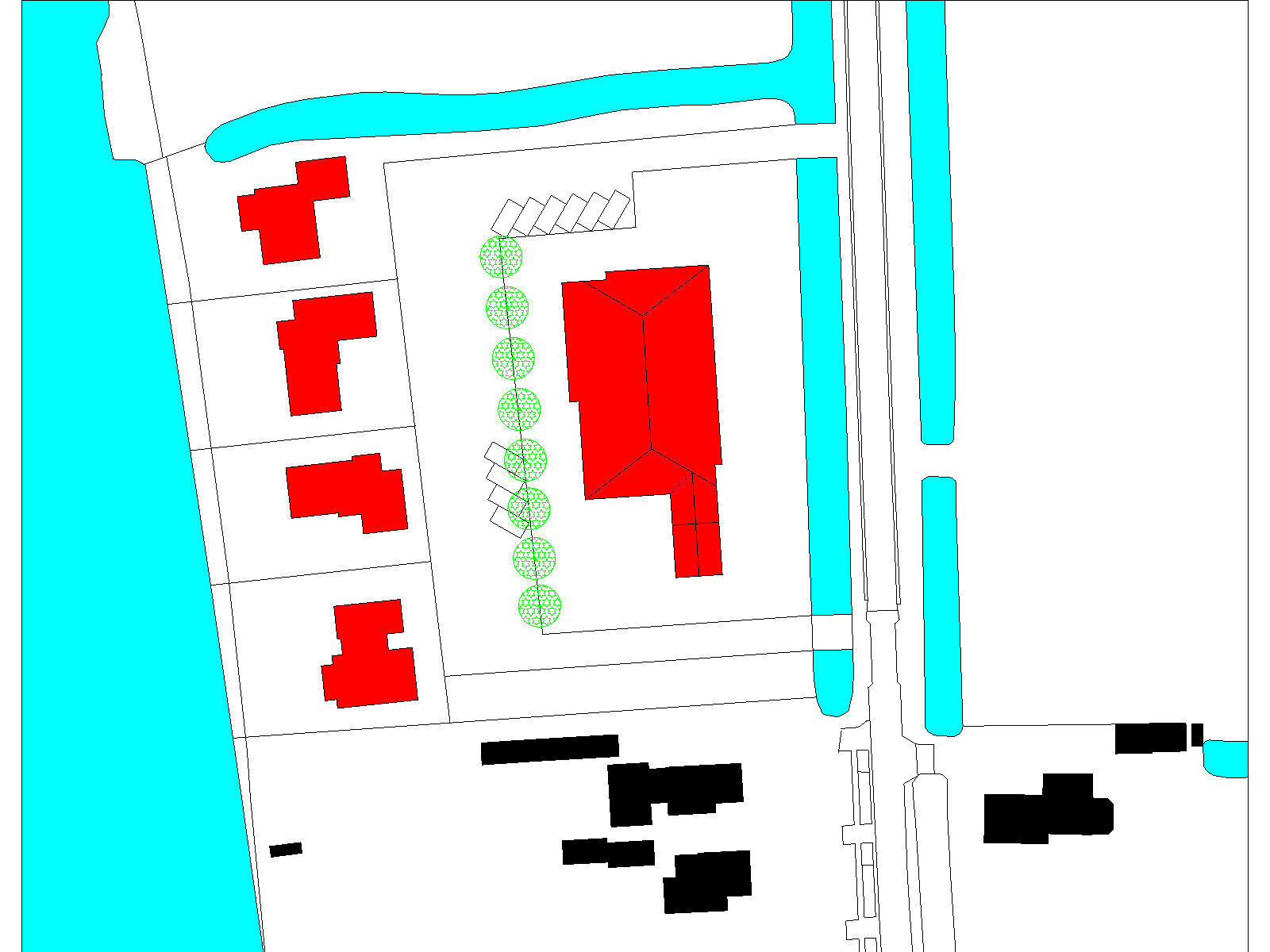 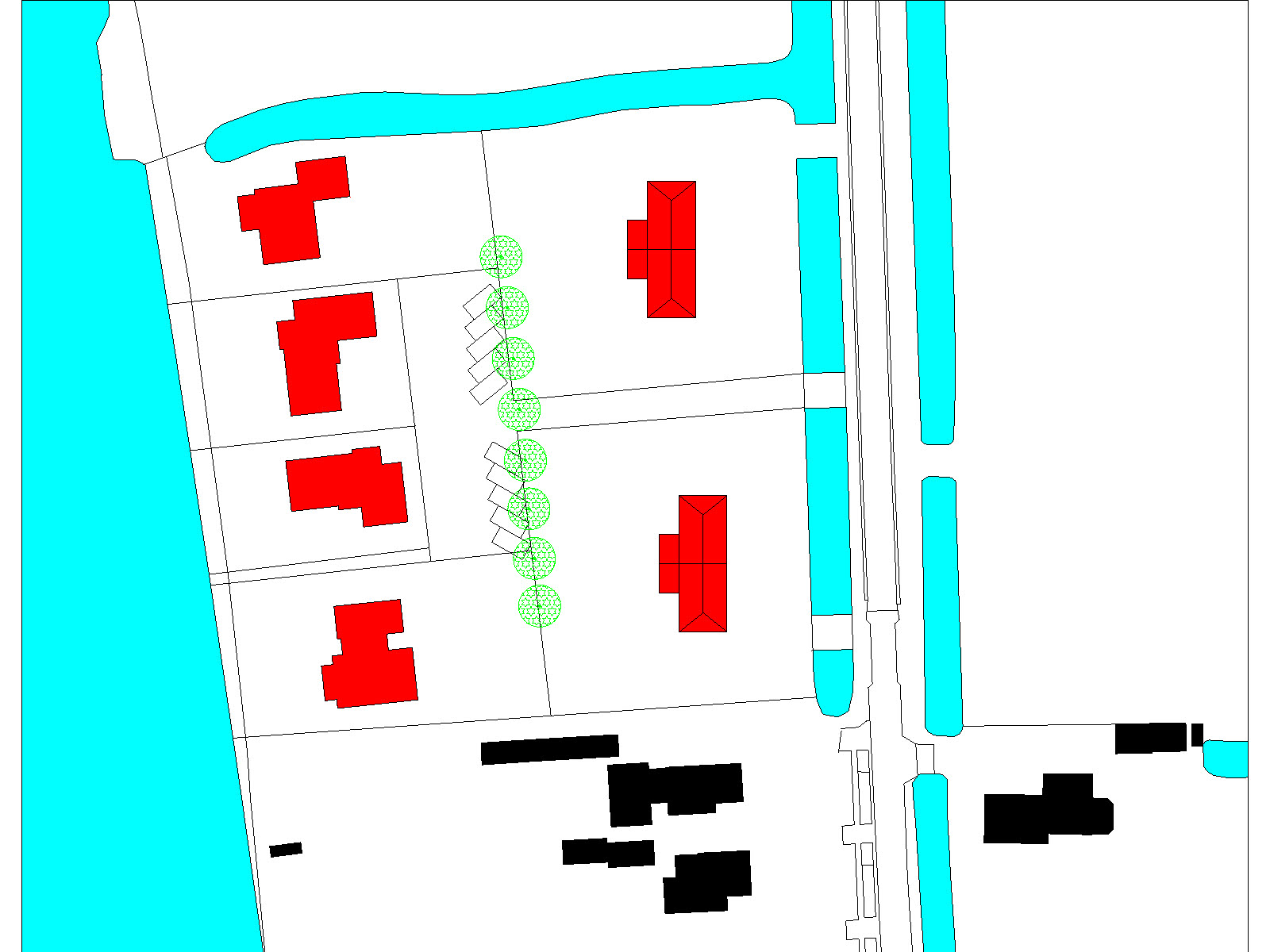 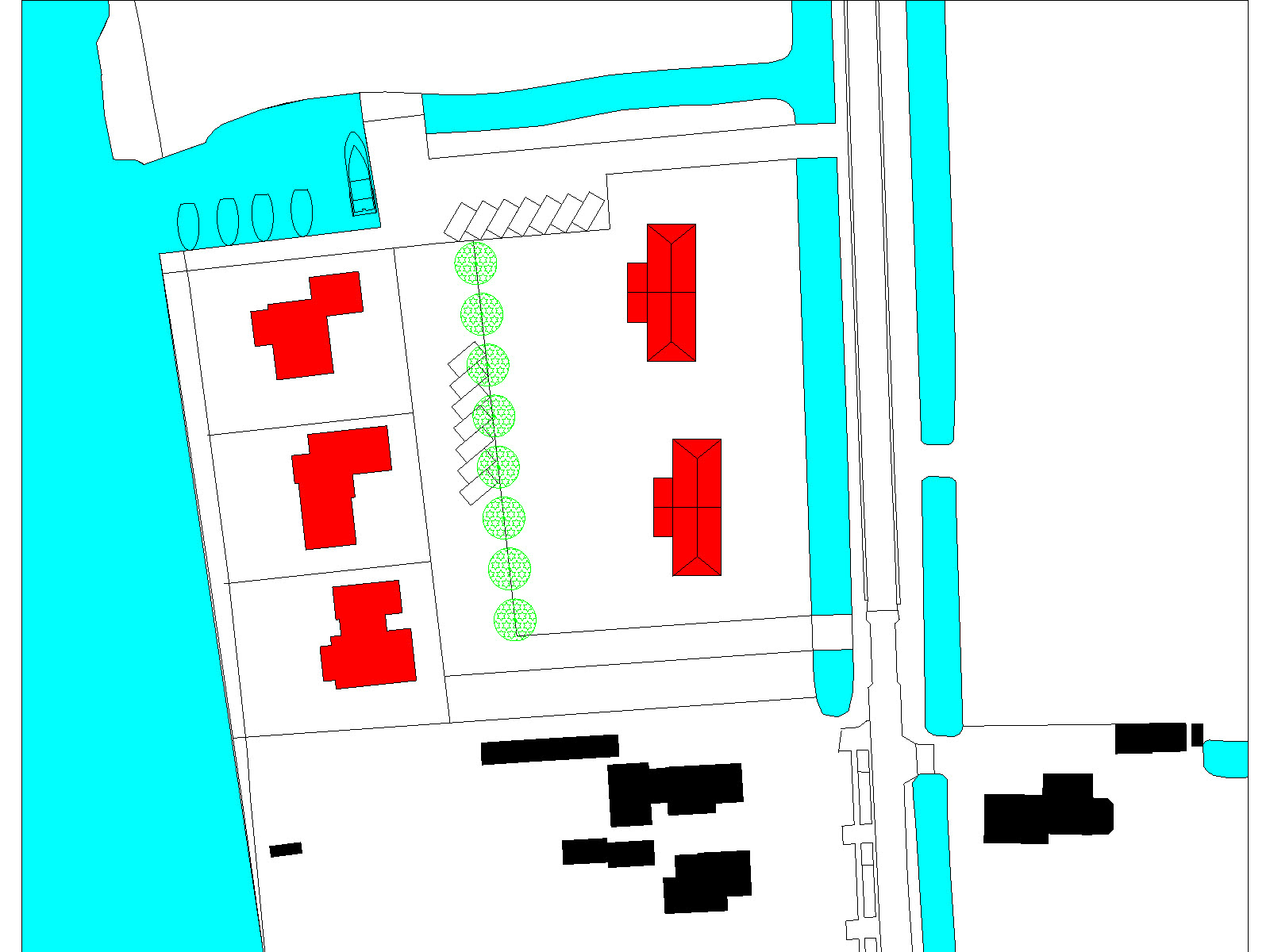 Suggesties met ‘pleats’
Suggesties voor locatie Noord aan de Ee.
Meerdere opties zijn mogelijk.
O.a eventueel extra haventje/ parkeren.
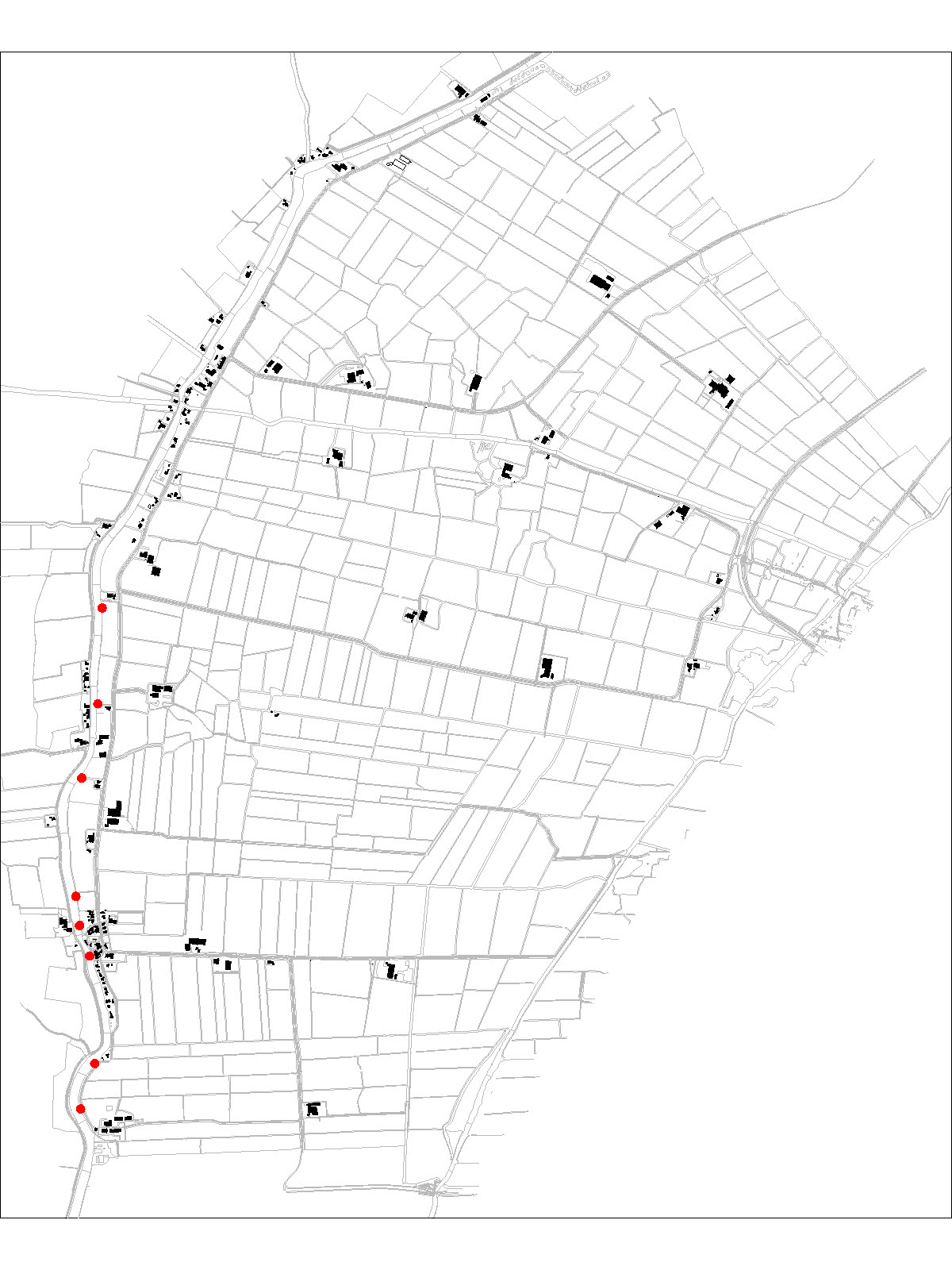 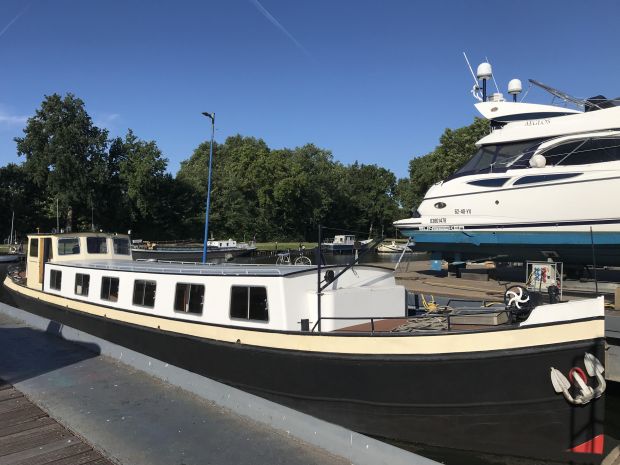 4a
Woonboten
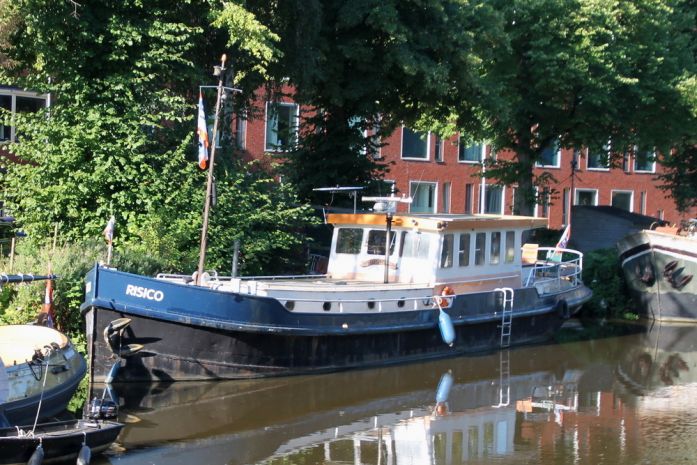 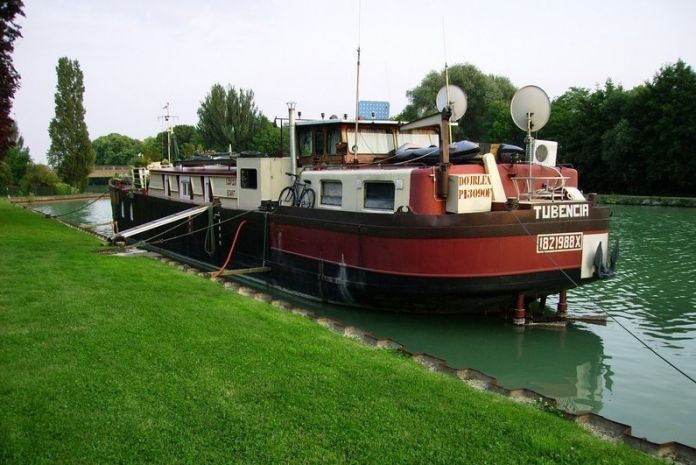 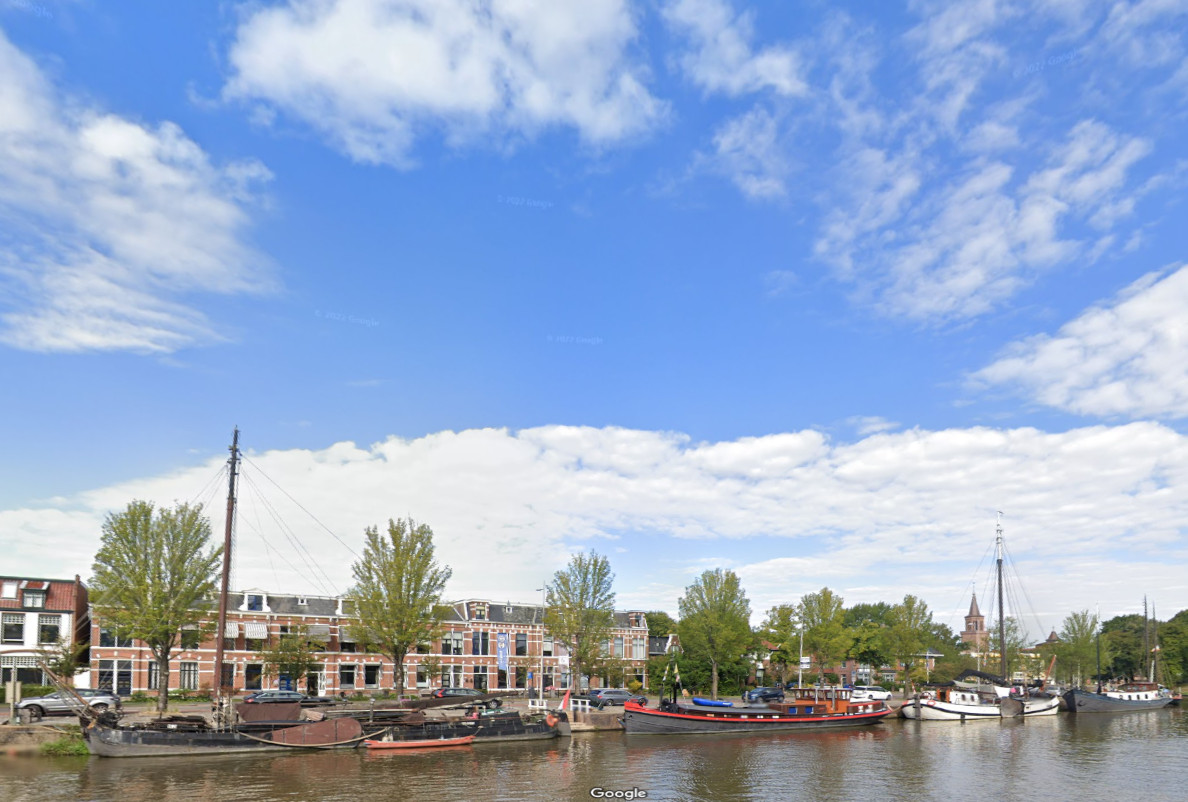 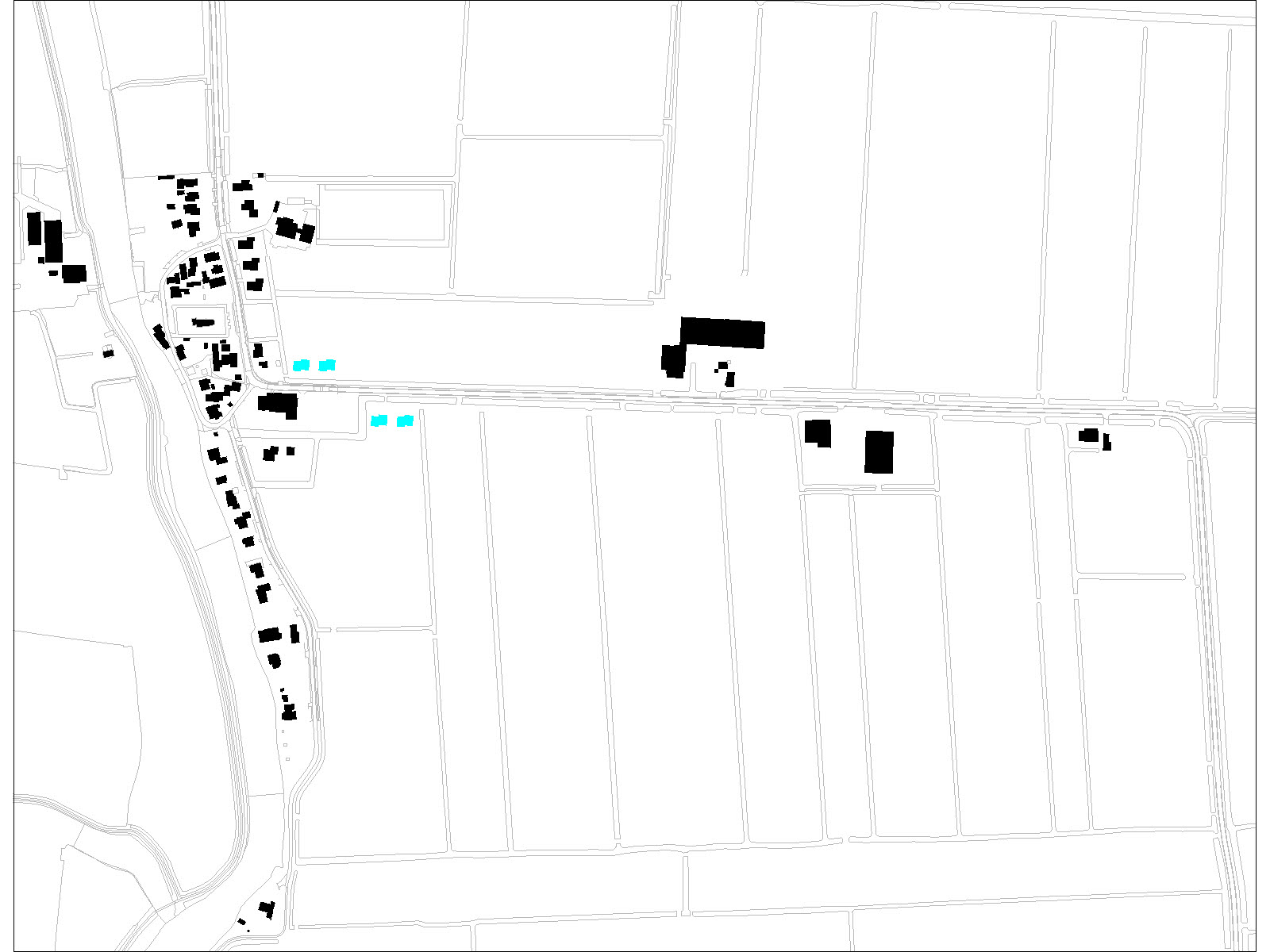 5
Invalsweg oost 2 x 2 woningen
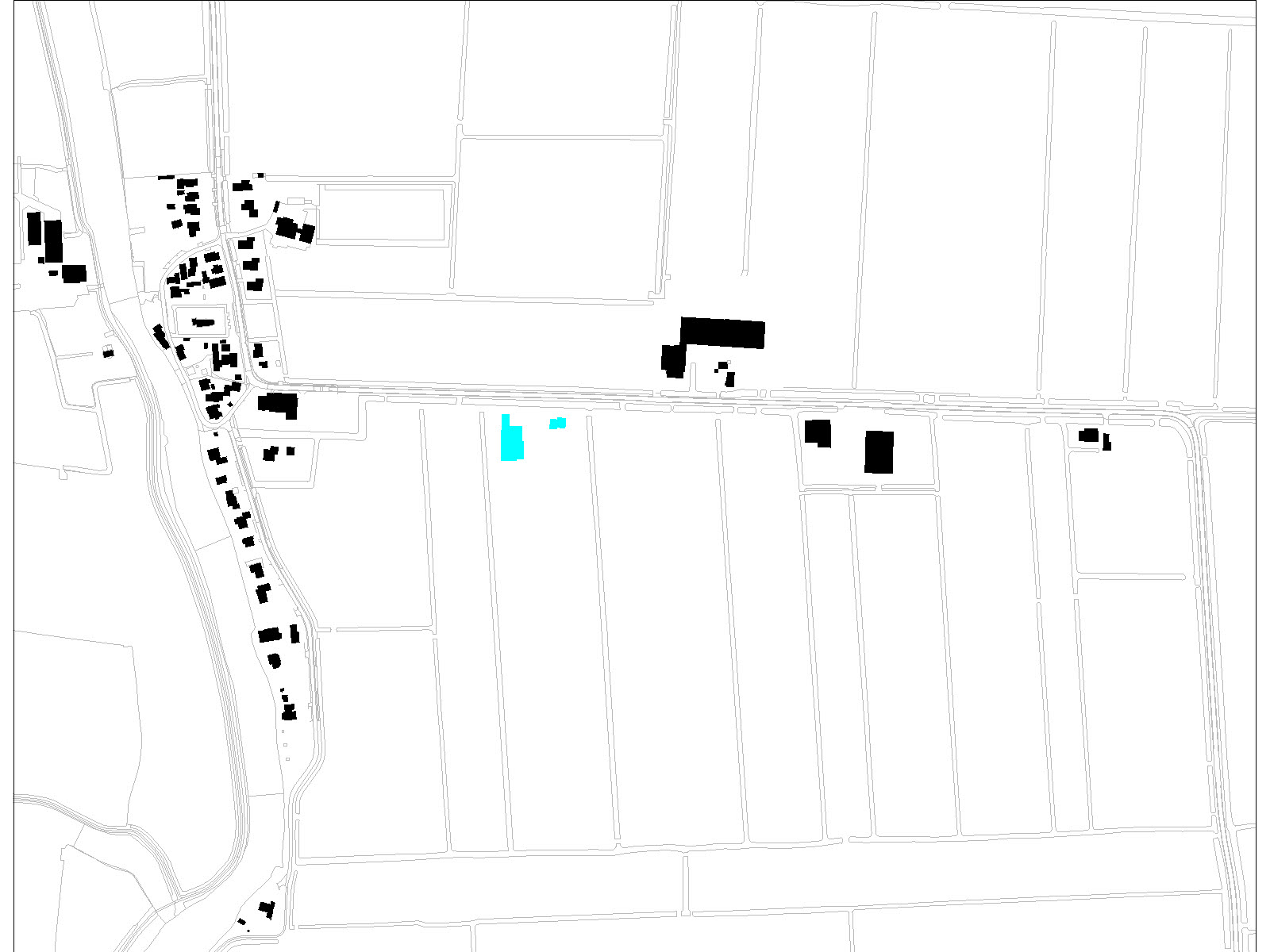 5
Invalsweg oost 
1 boerderij   1 woning
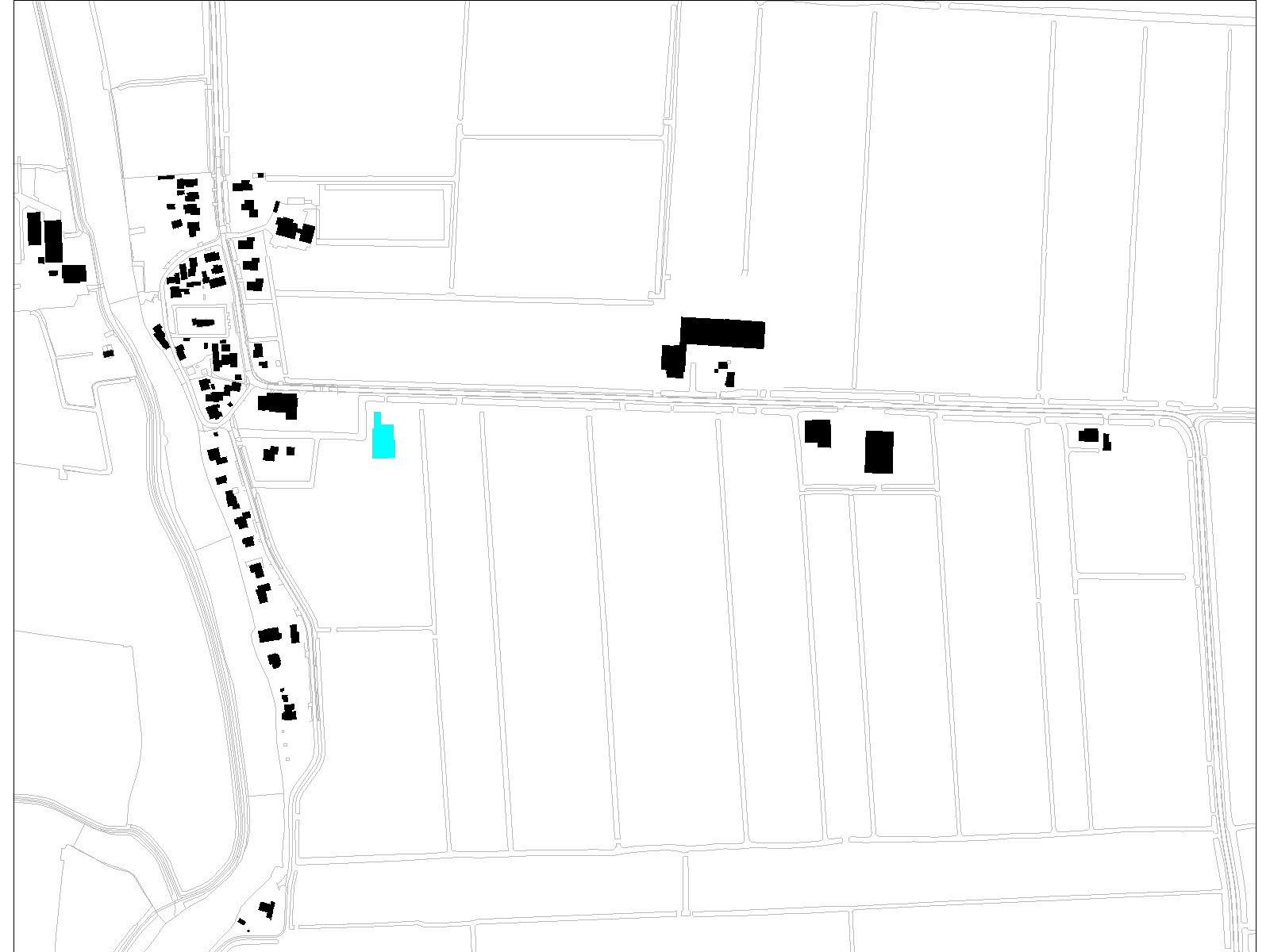 5
Invalsweg oost 
1 boerderij
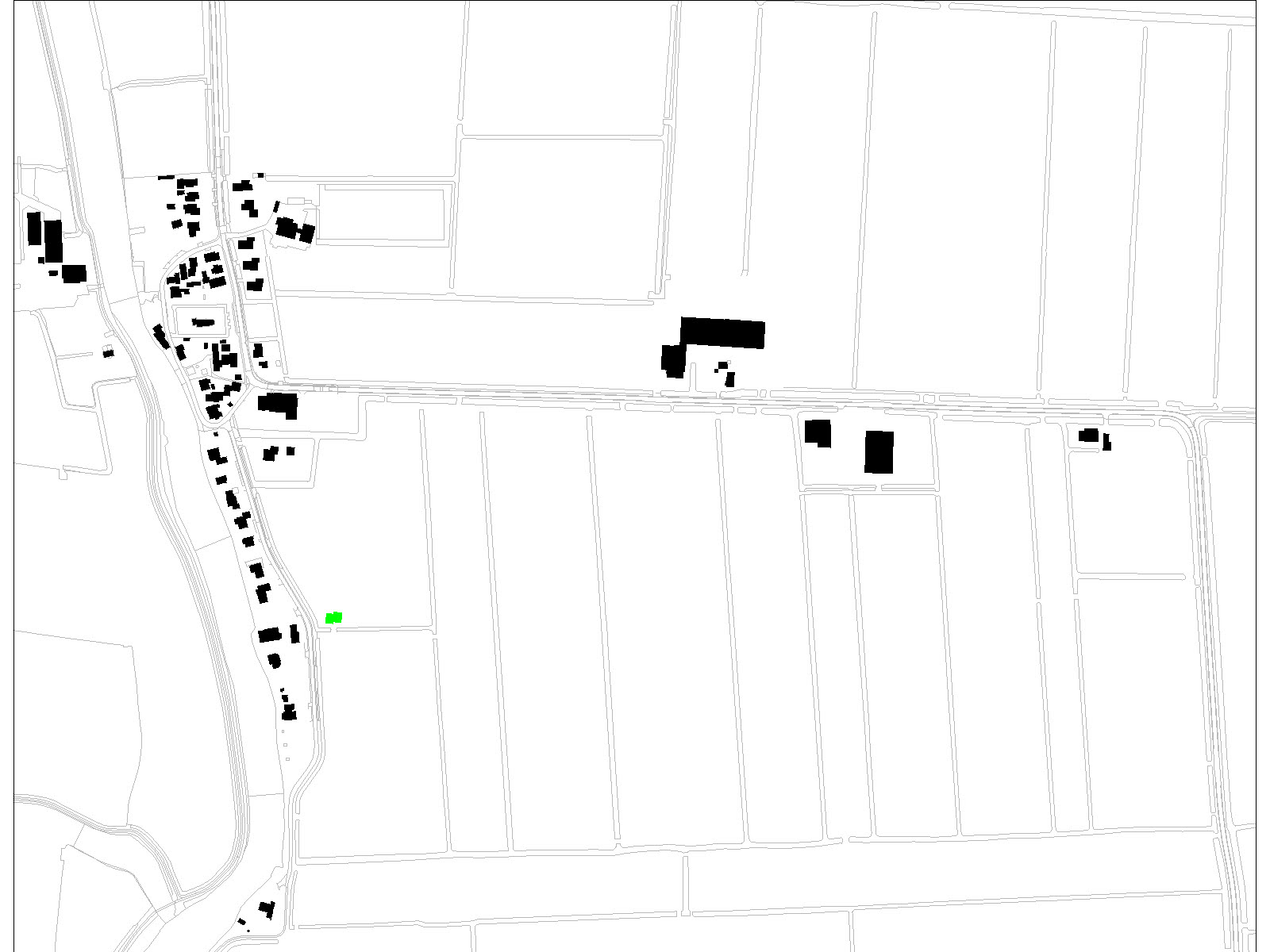 6
Wynser binnepaad met 1 woning
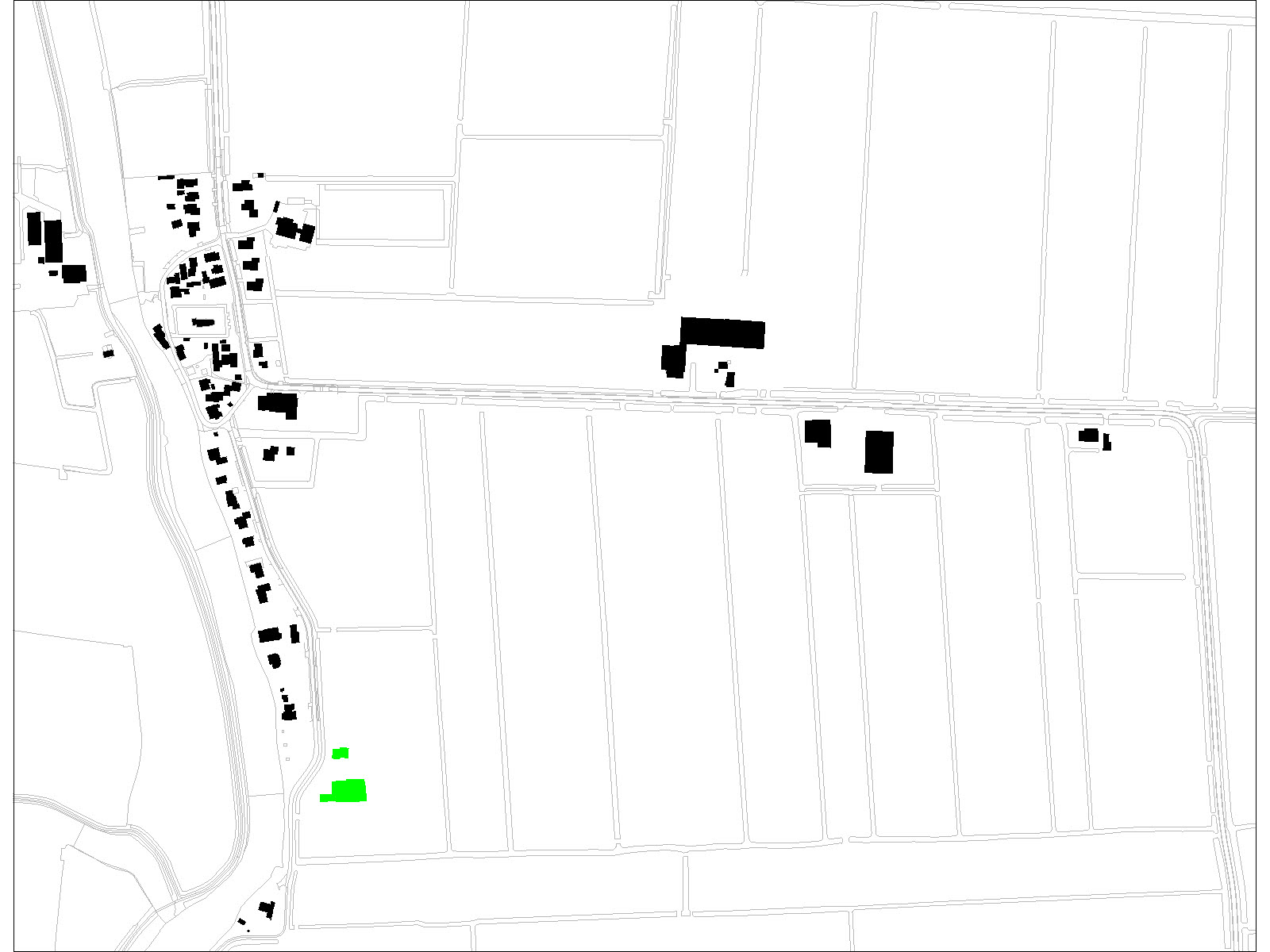 6
Wynser binnepaad:   1 ‘pleats’ en 
1 woning
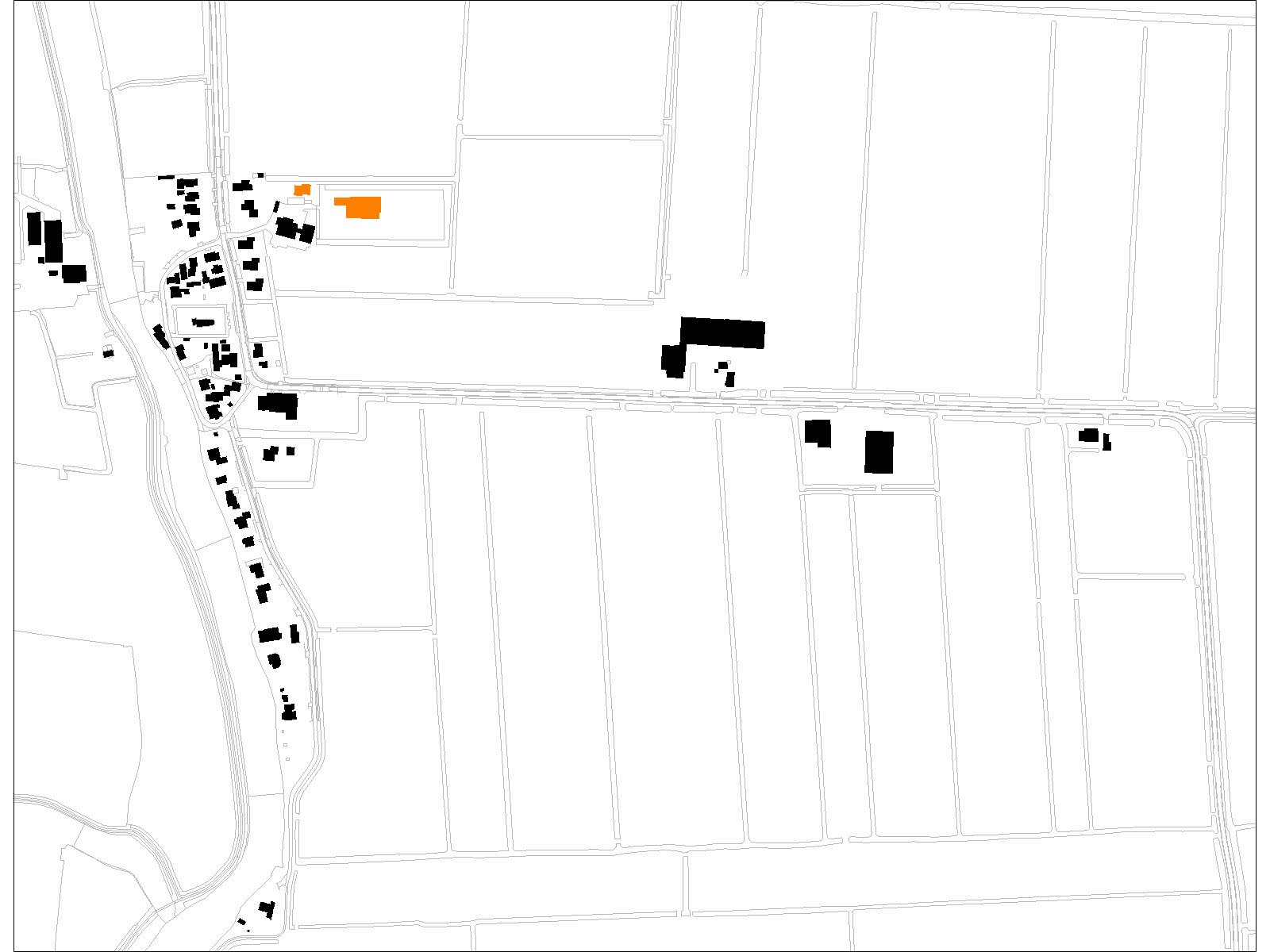 8
Sportveld 
1 ‘pleats’ en 
1 woning
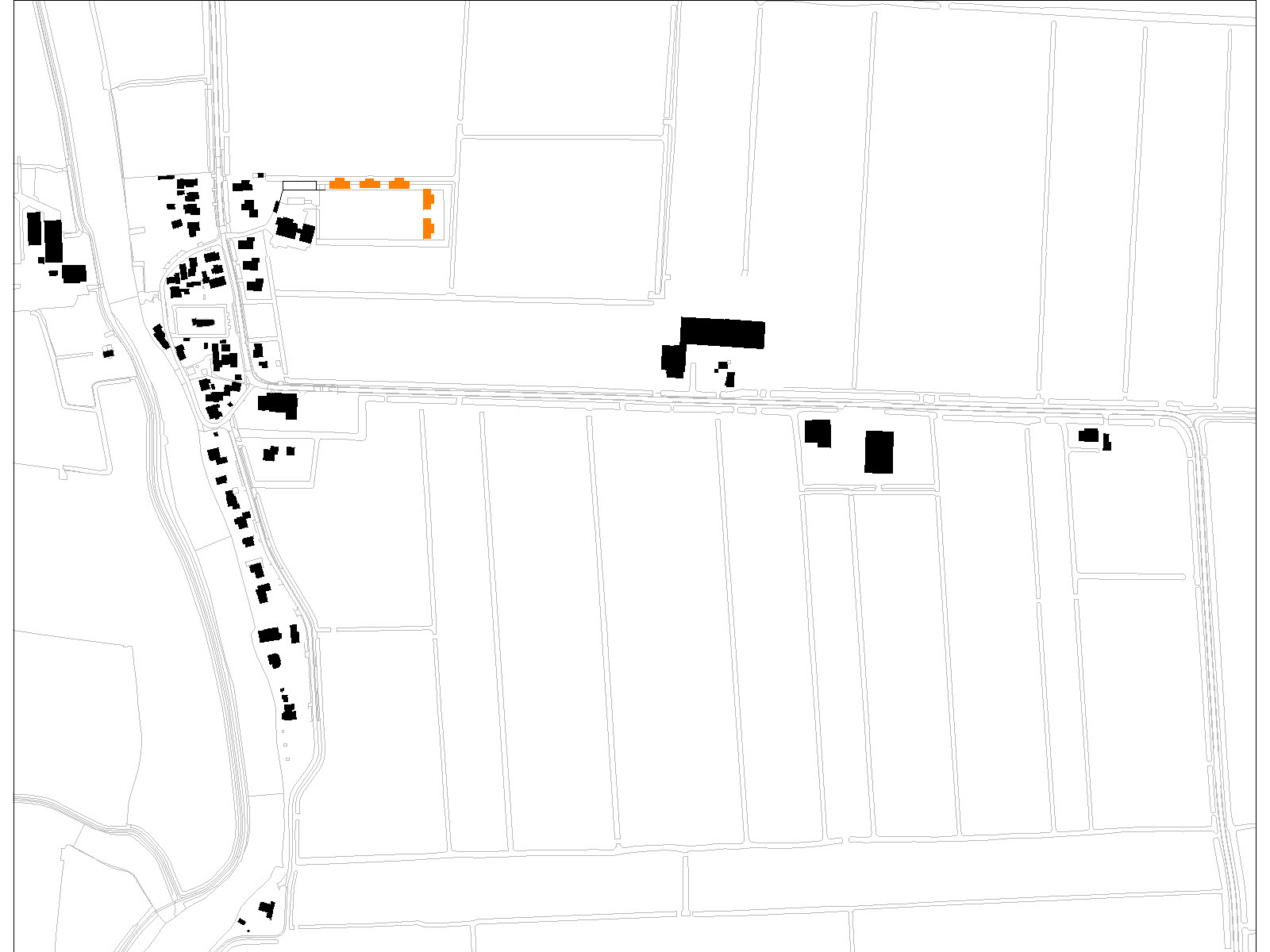 8
Sportveld geschakelde woningen aan de rand van het sportveld
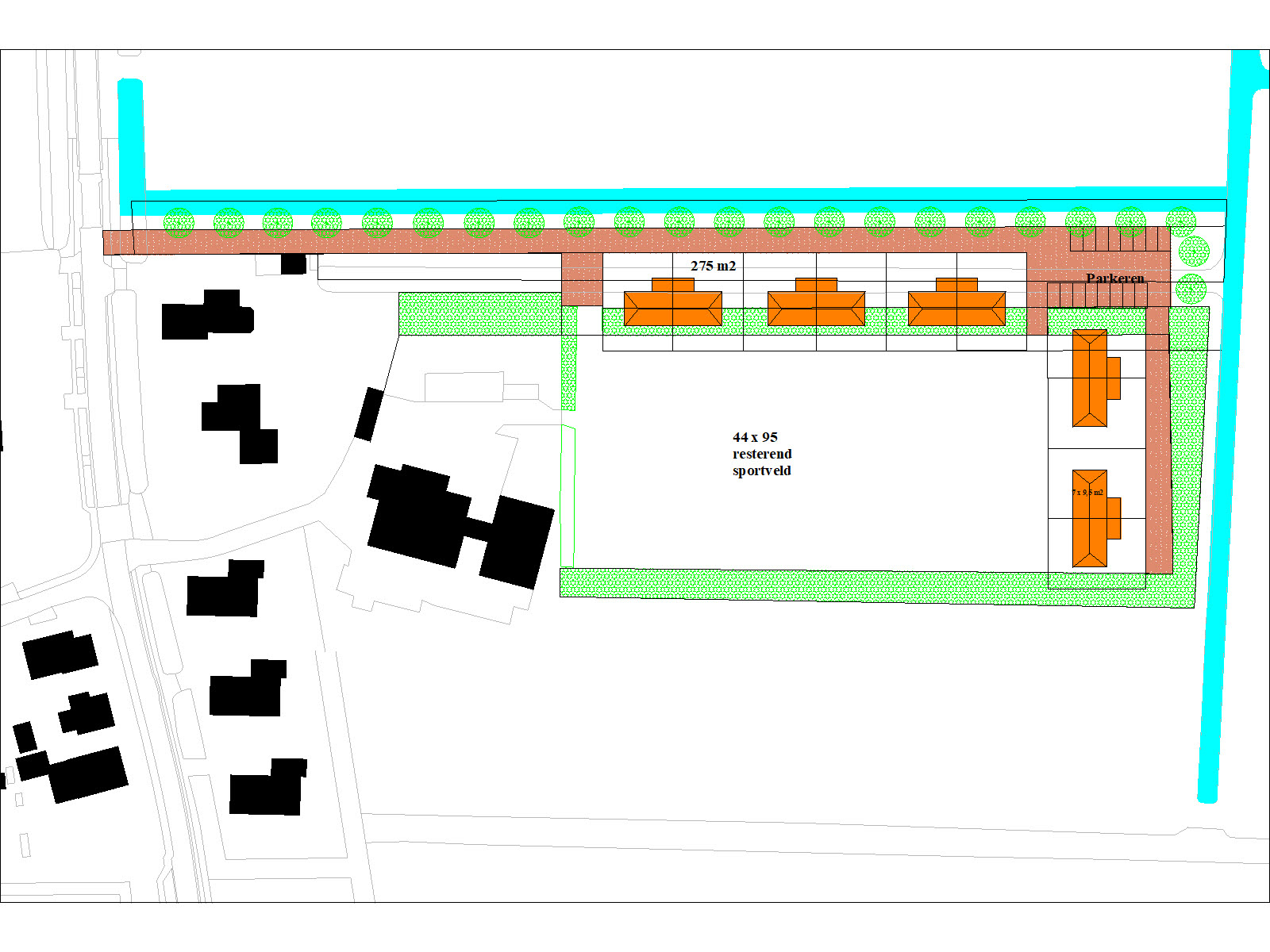 8
Sportveld geschakelde woningen aan de rand uitvergroot
Nieuwe infrastructuur vereist
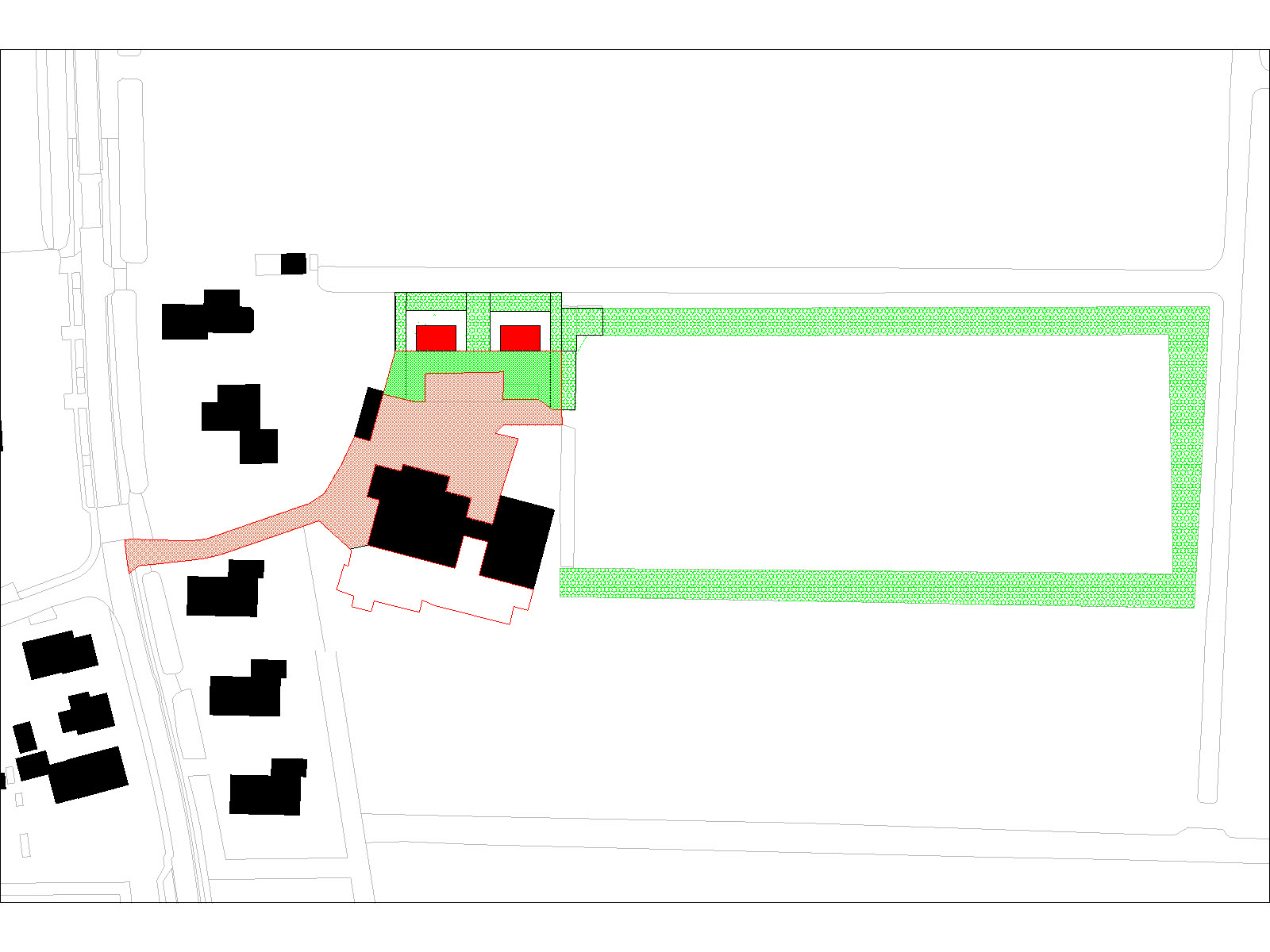 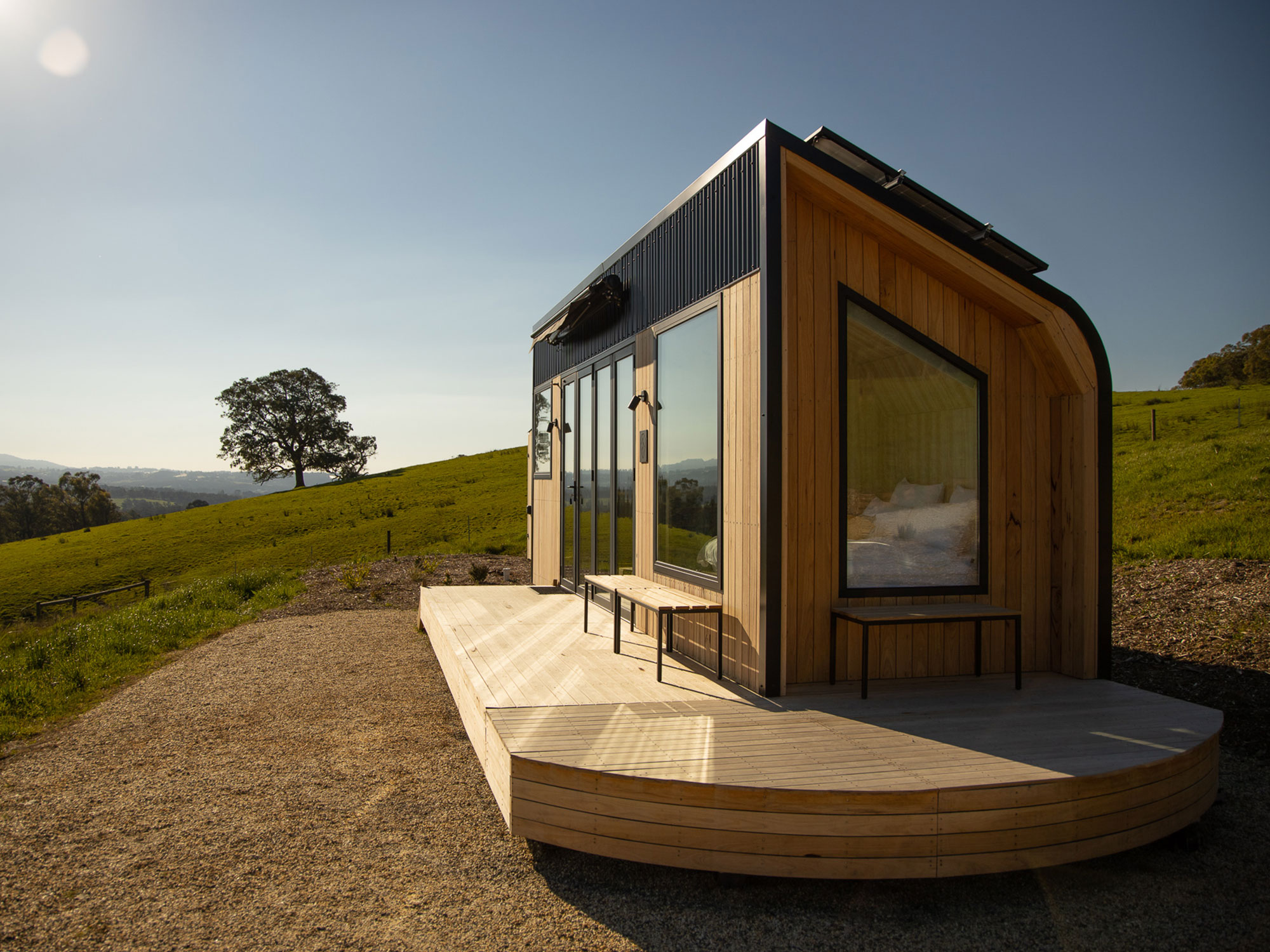 8
Sportveld met 2 tiny houses aan pleintje
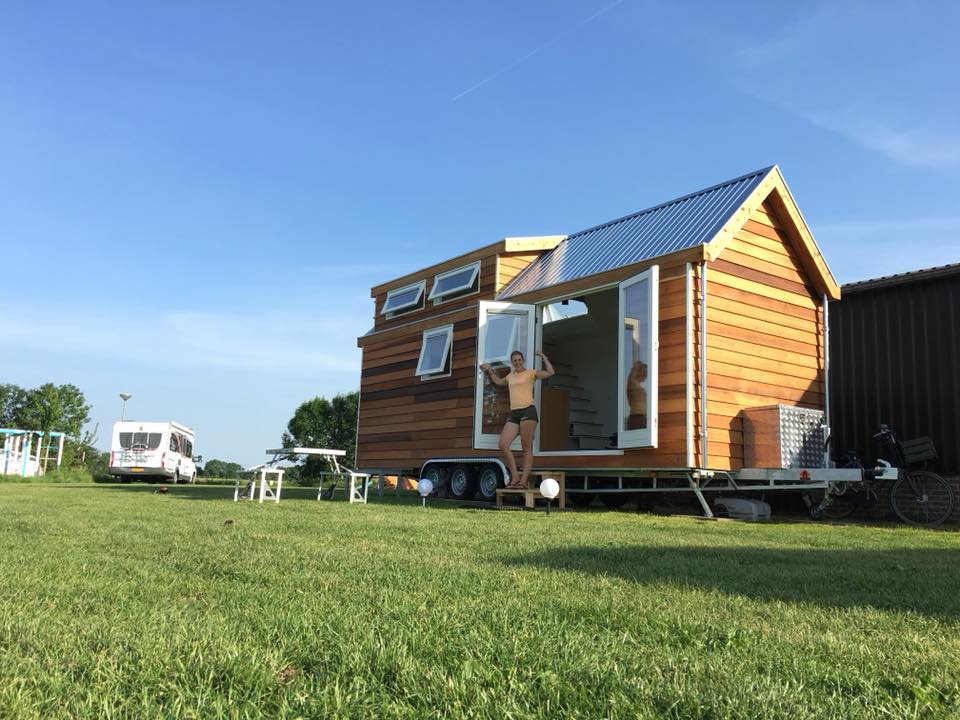 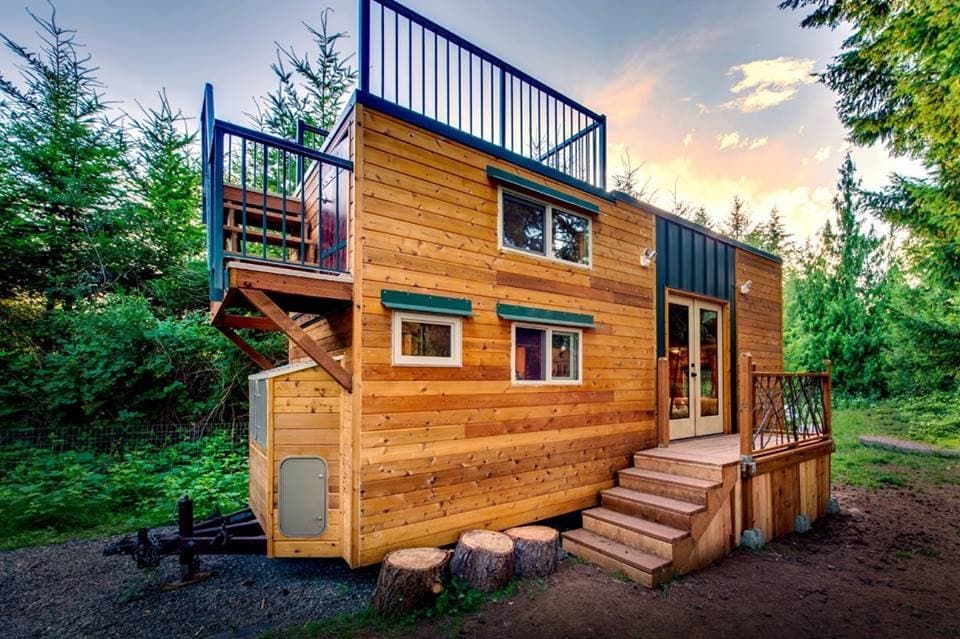 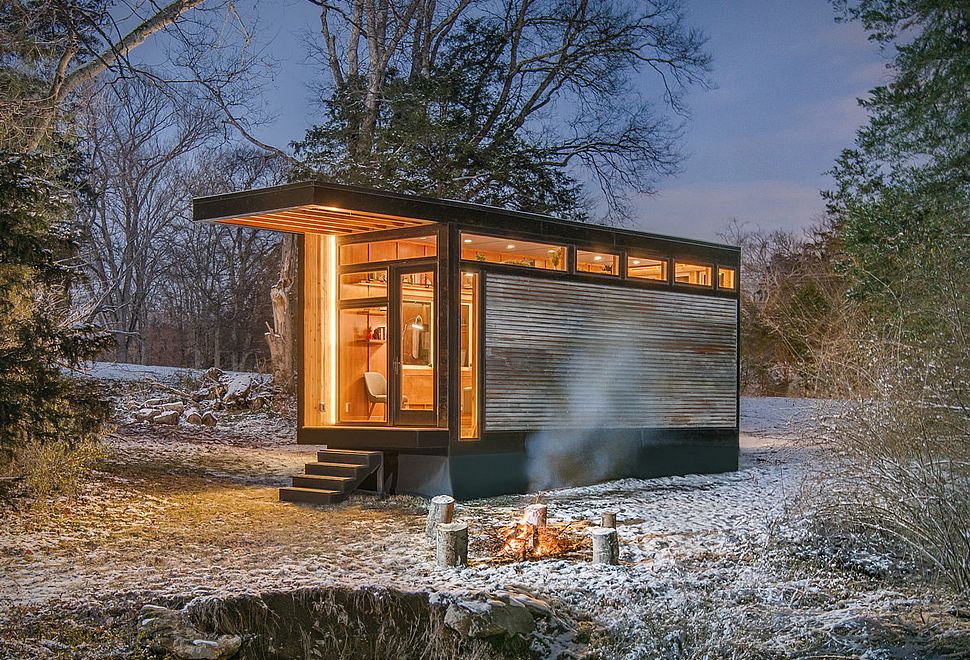 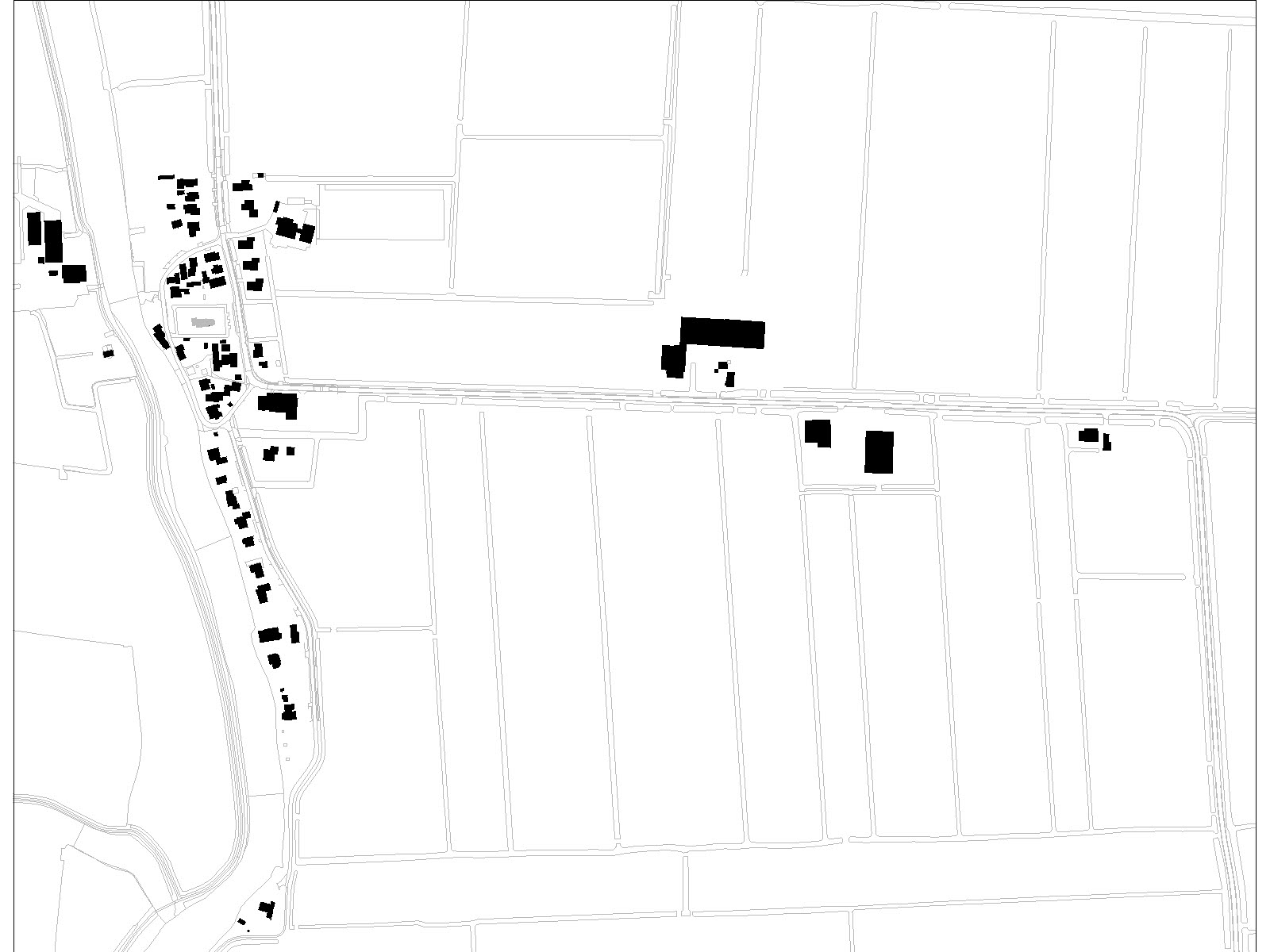 Wyns in 2022
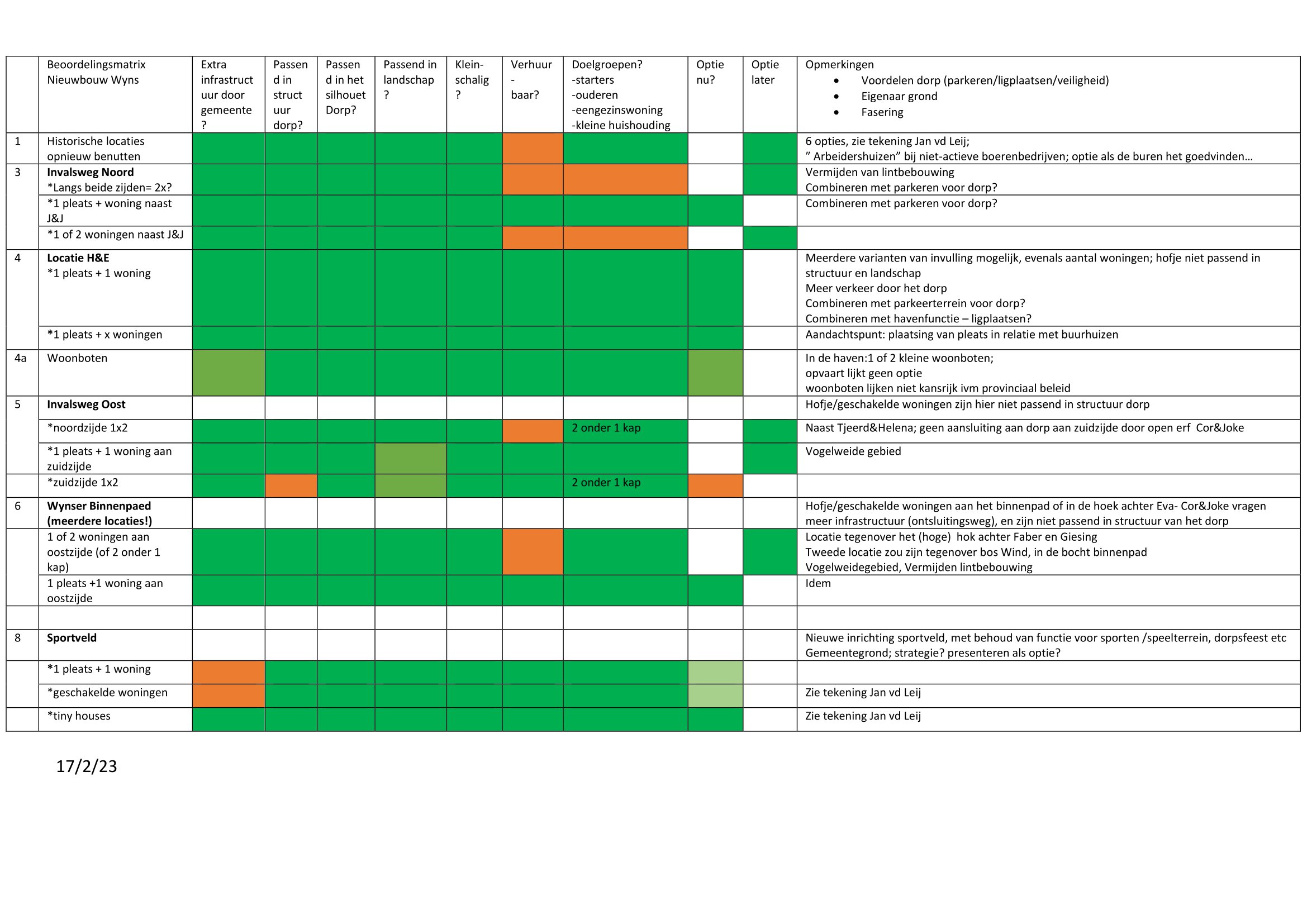 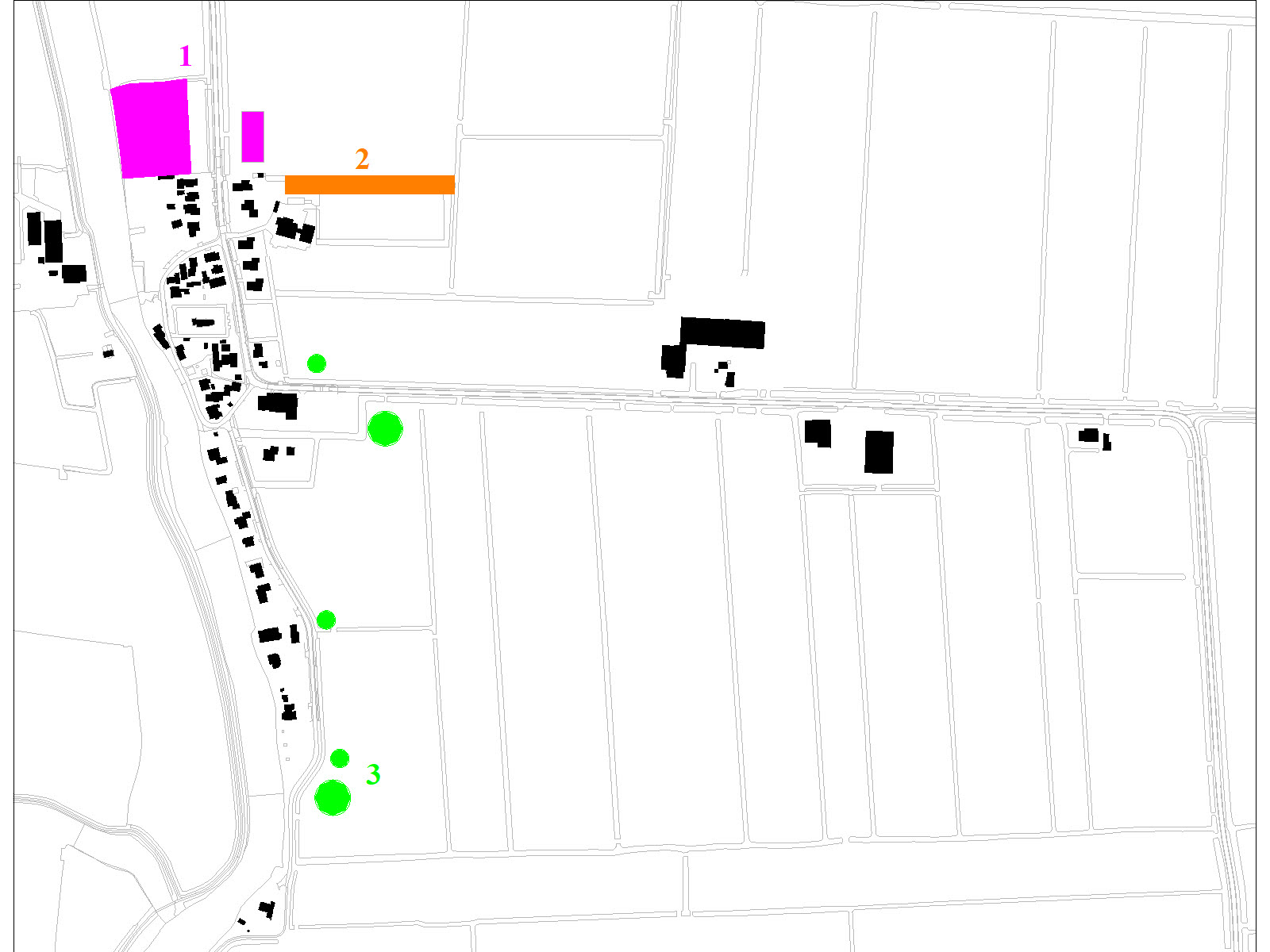 Wyns na 2022 opties
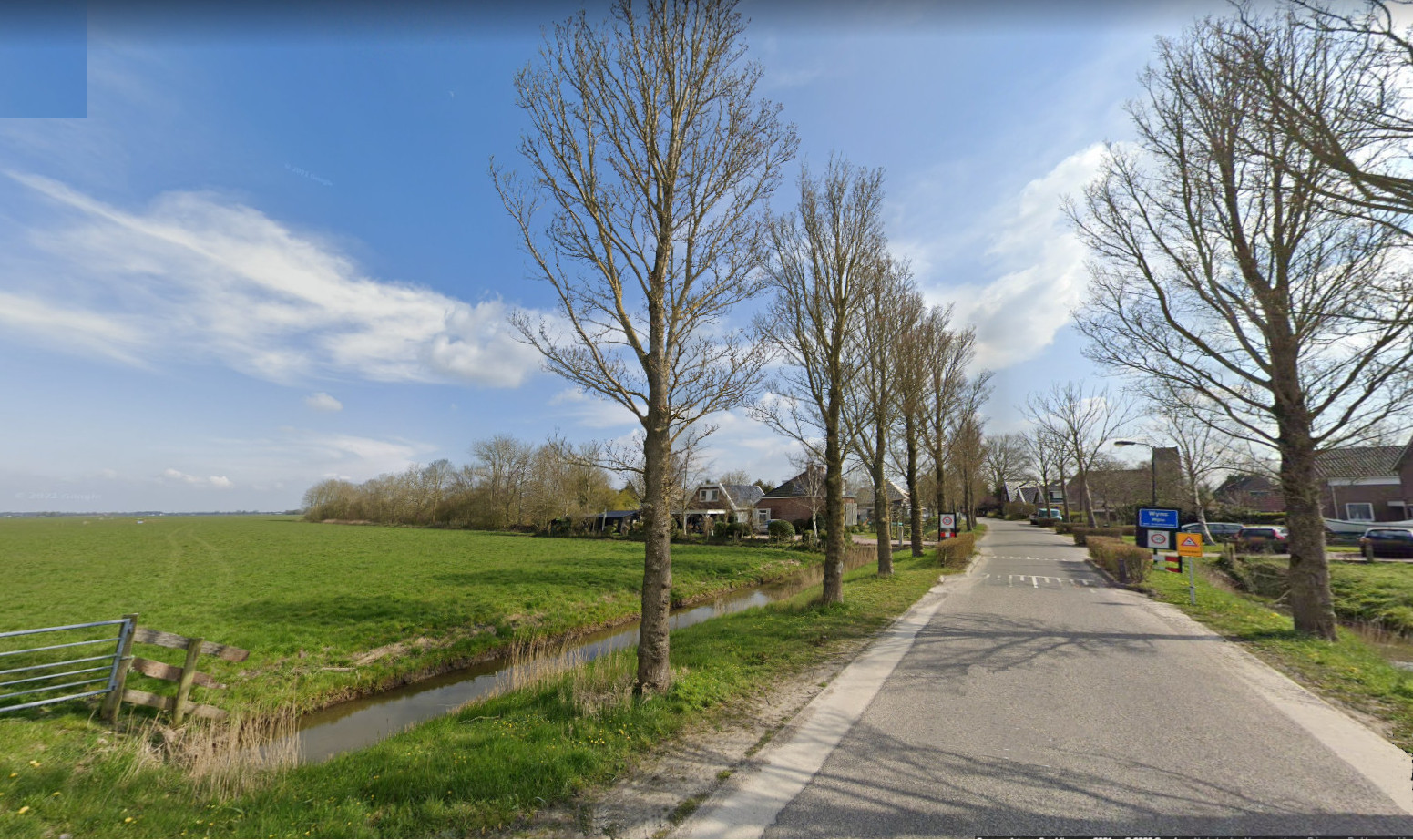 Wyns noord bestaand
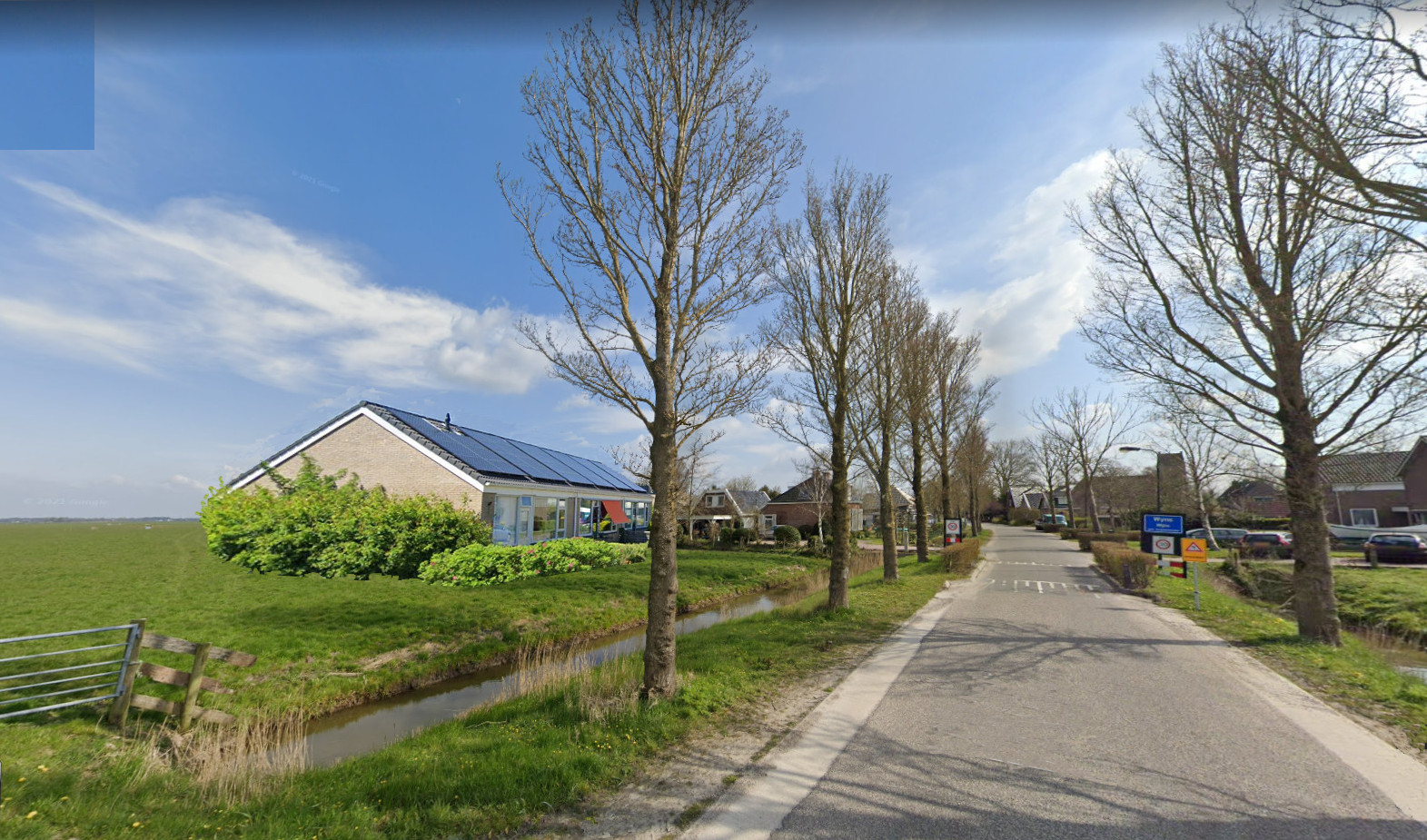 Wyns noord
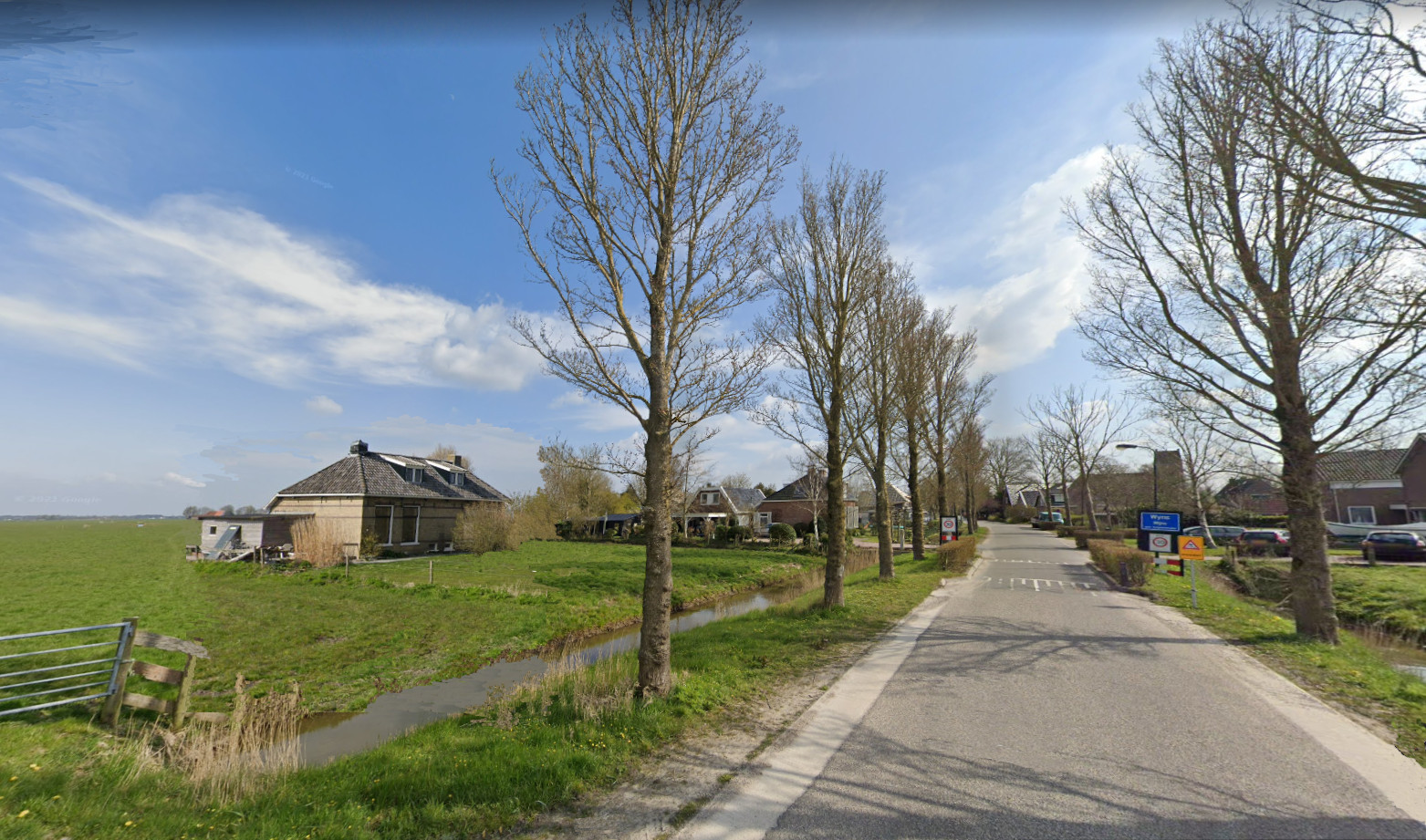 Wyns noord
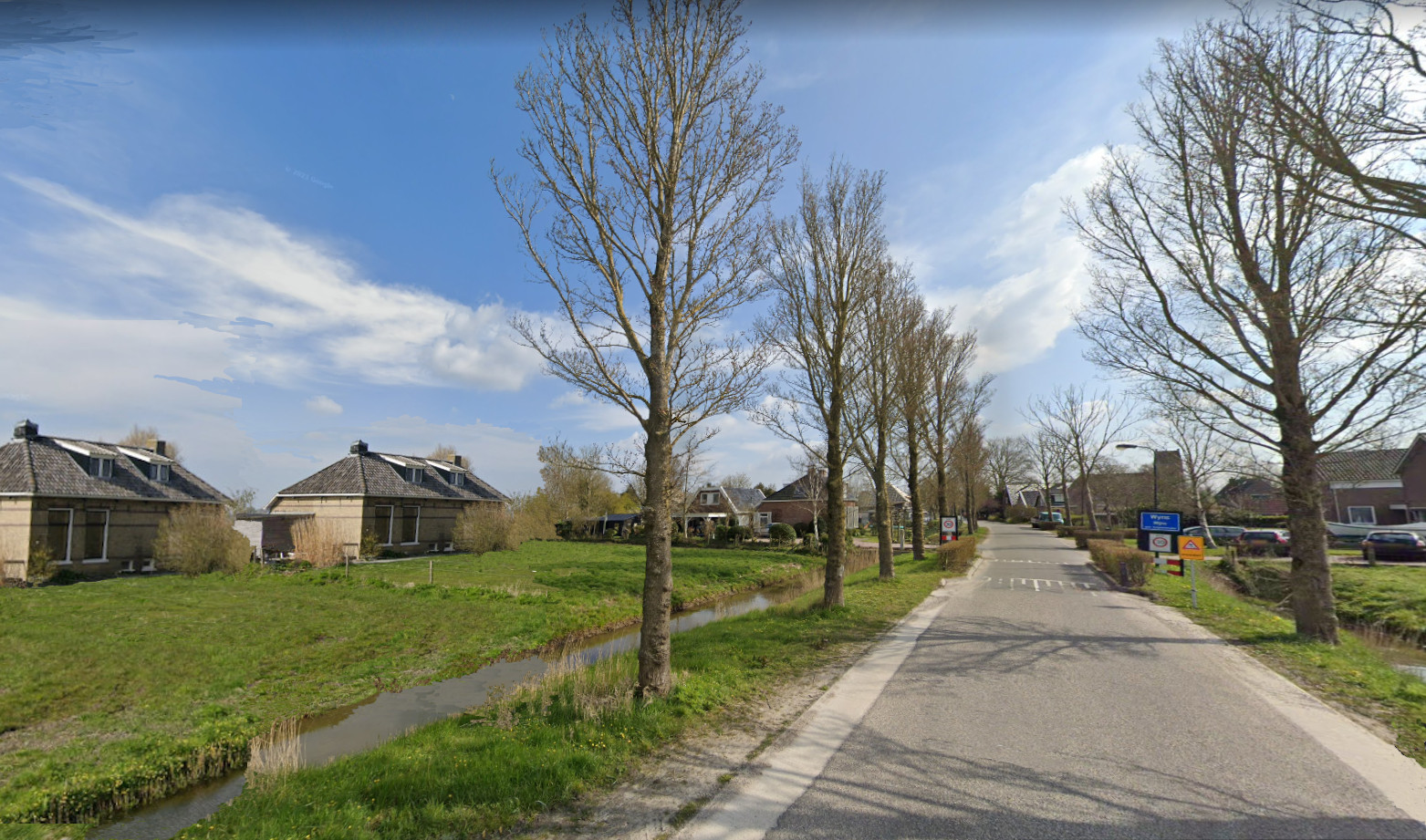 Wyns noord
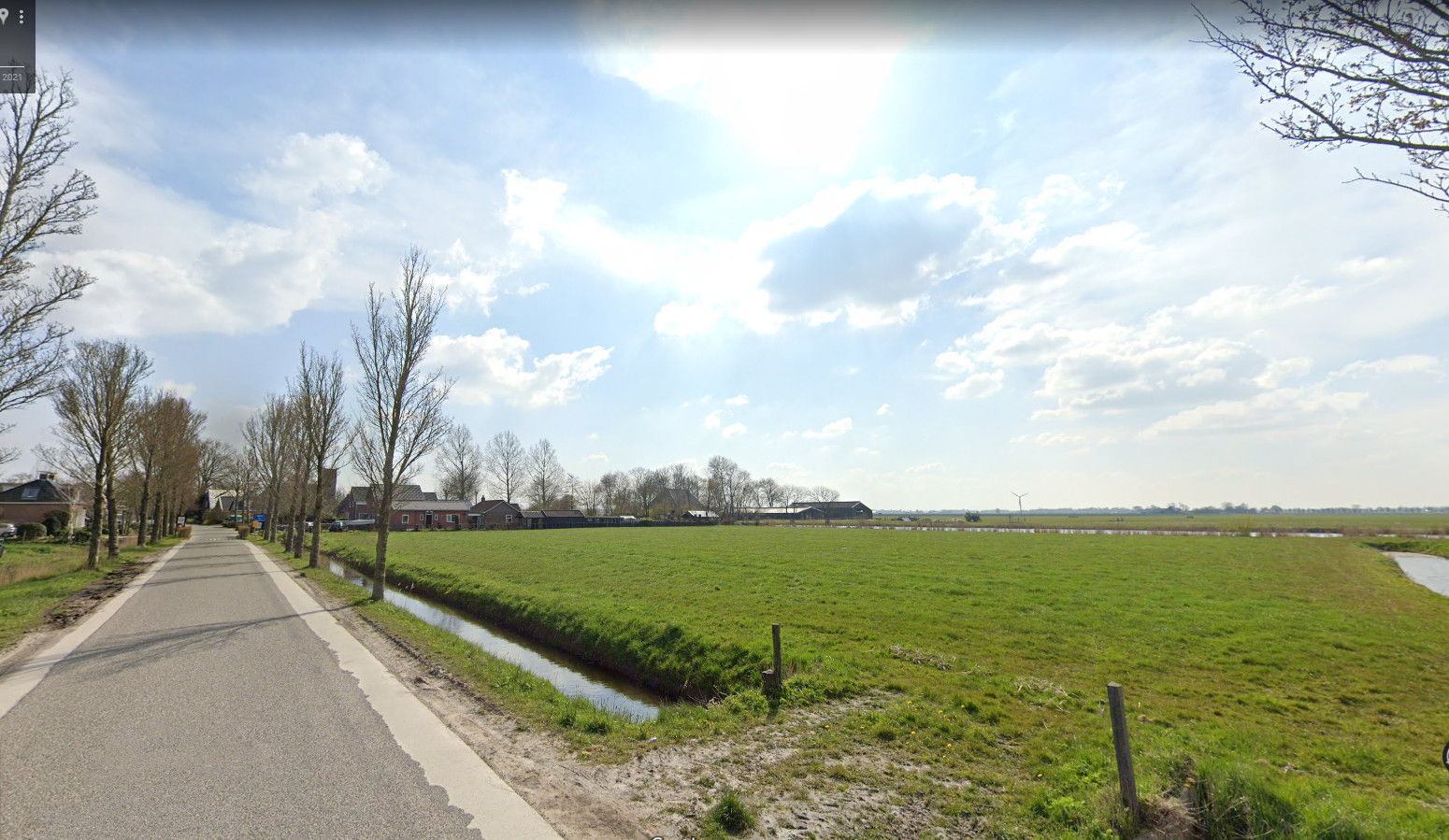 Wyns noord bestaand
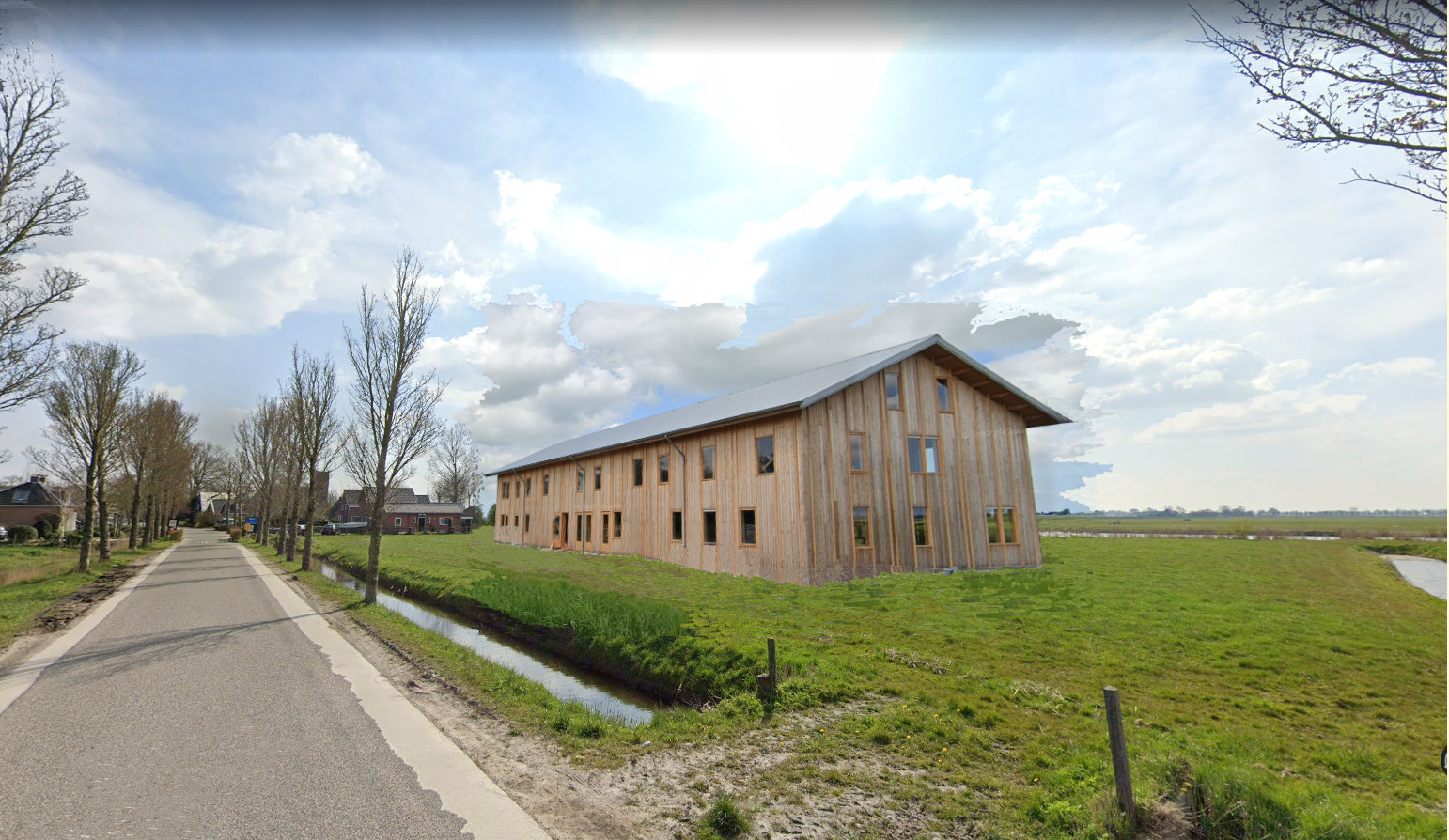 Wyns noord
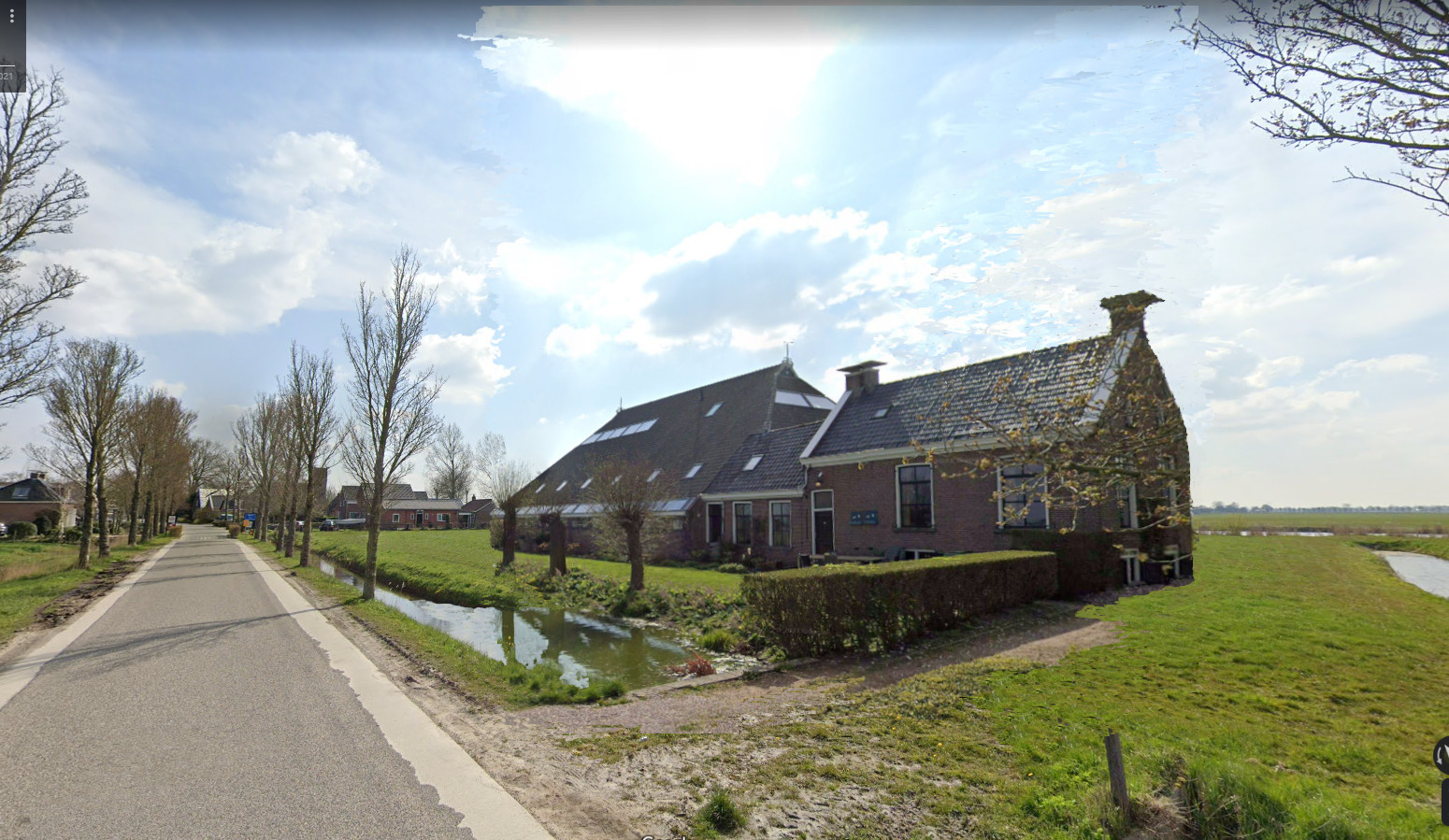 Wyns noord
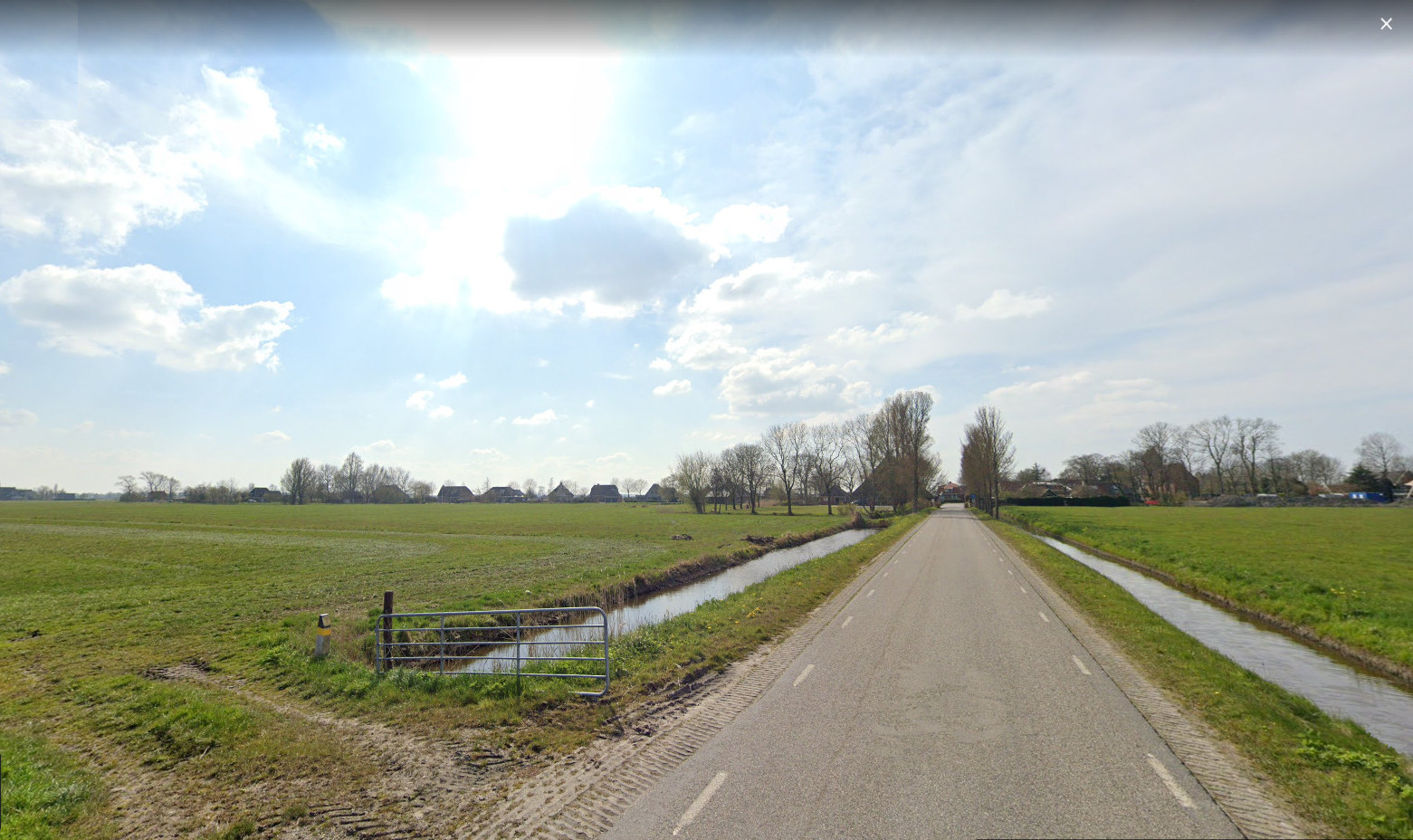 Wyns oost bestaand
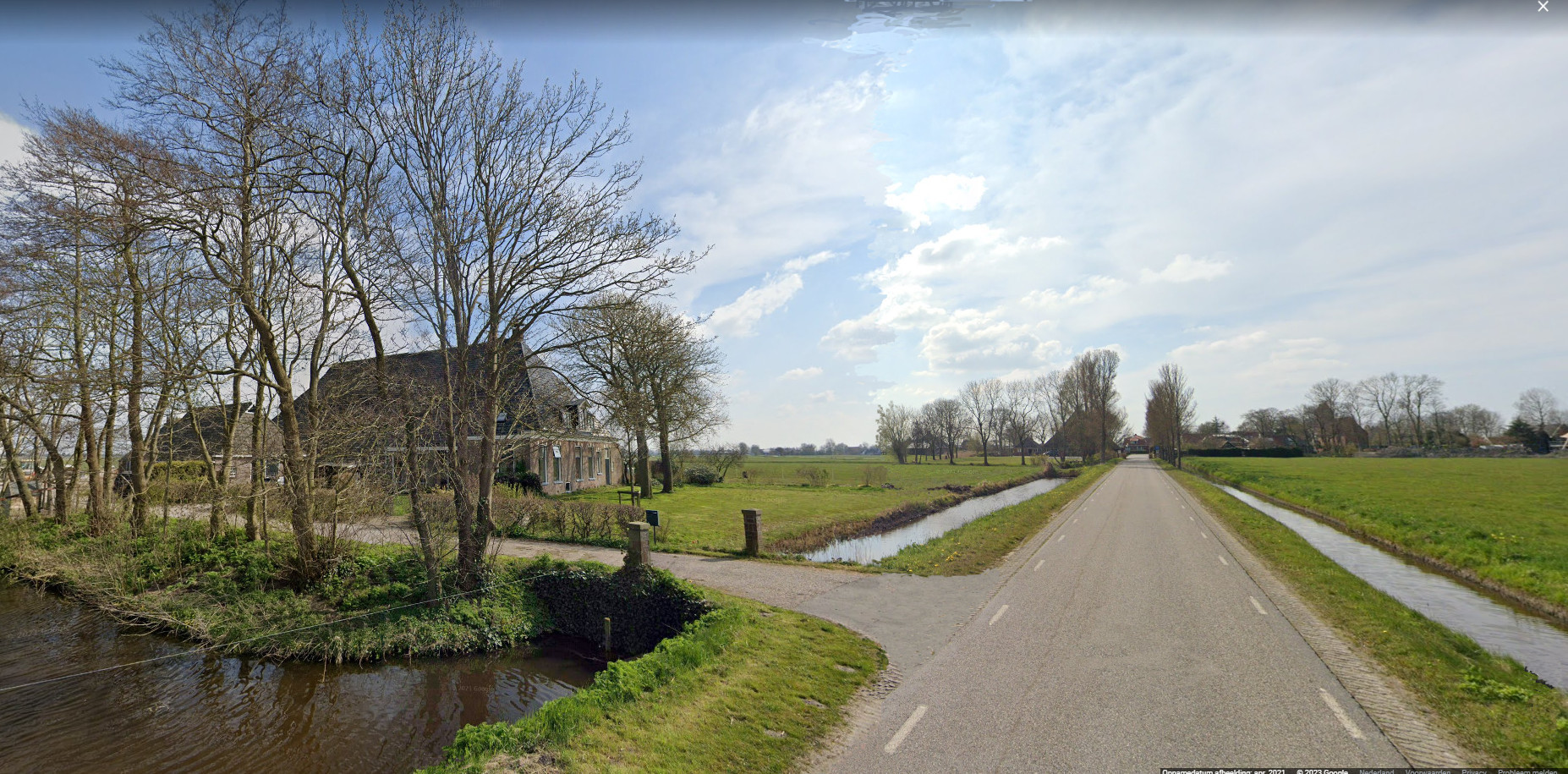 Wyns oost
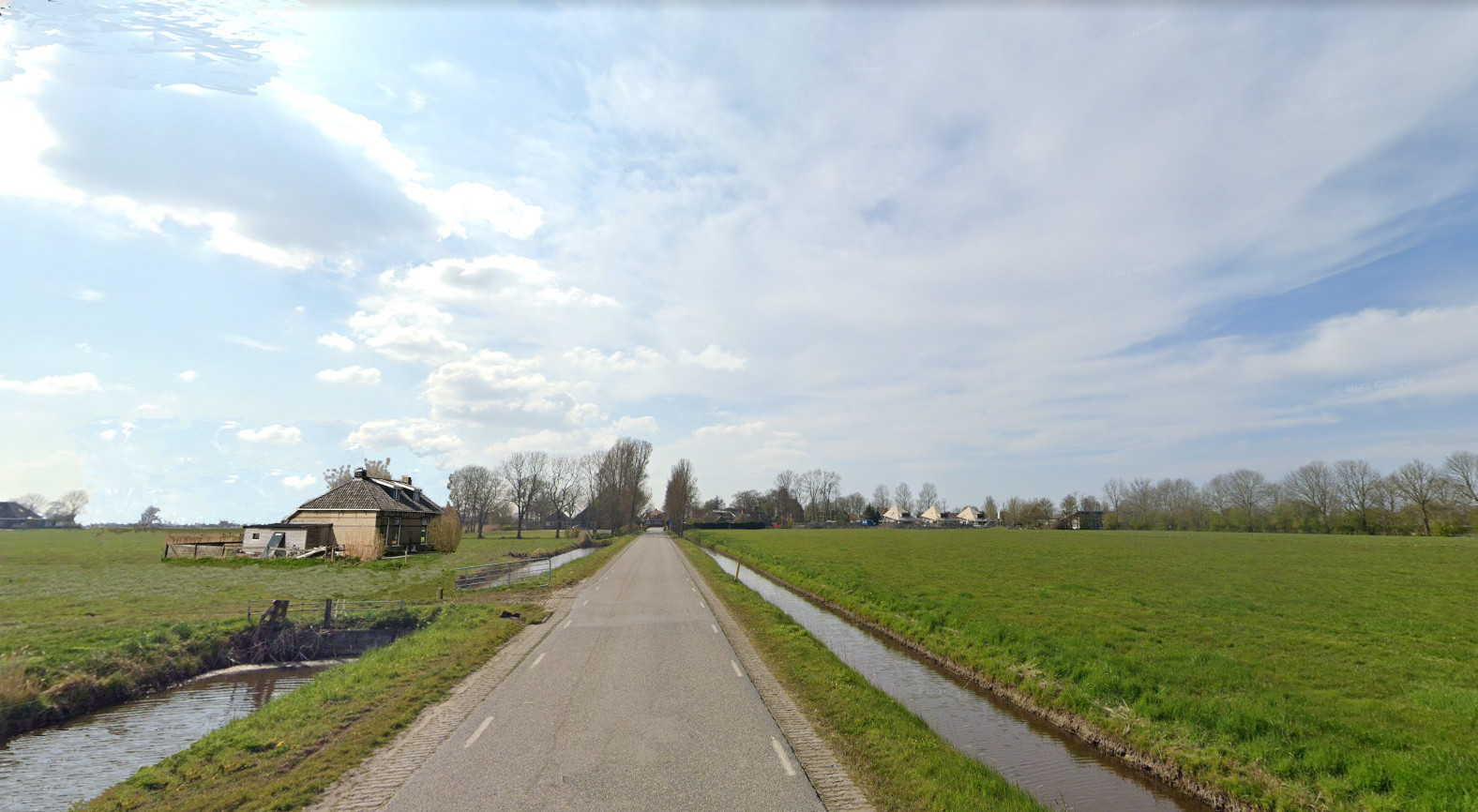 Wyns oost
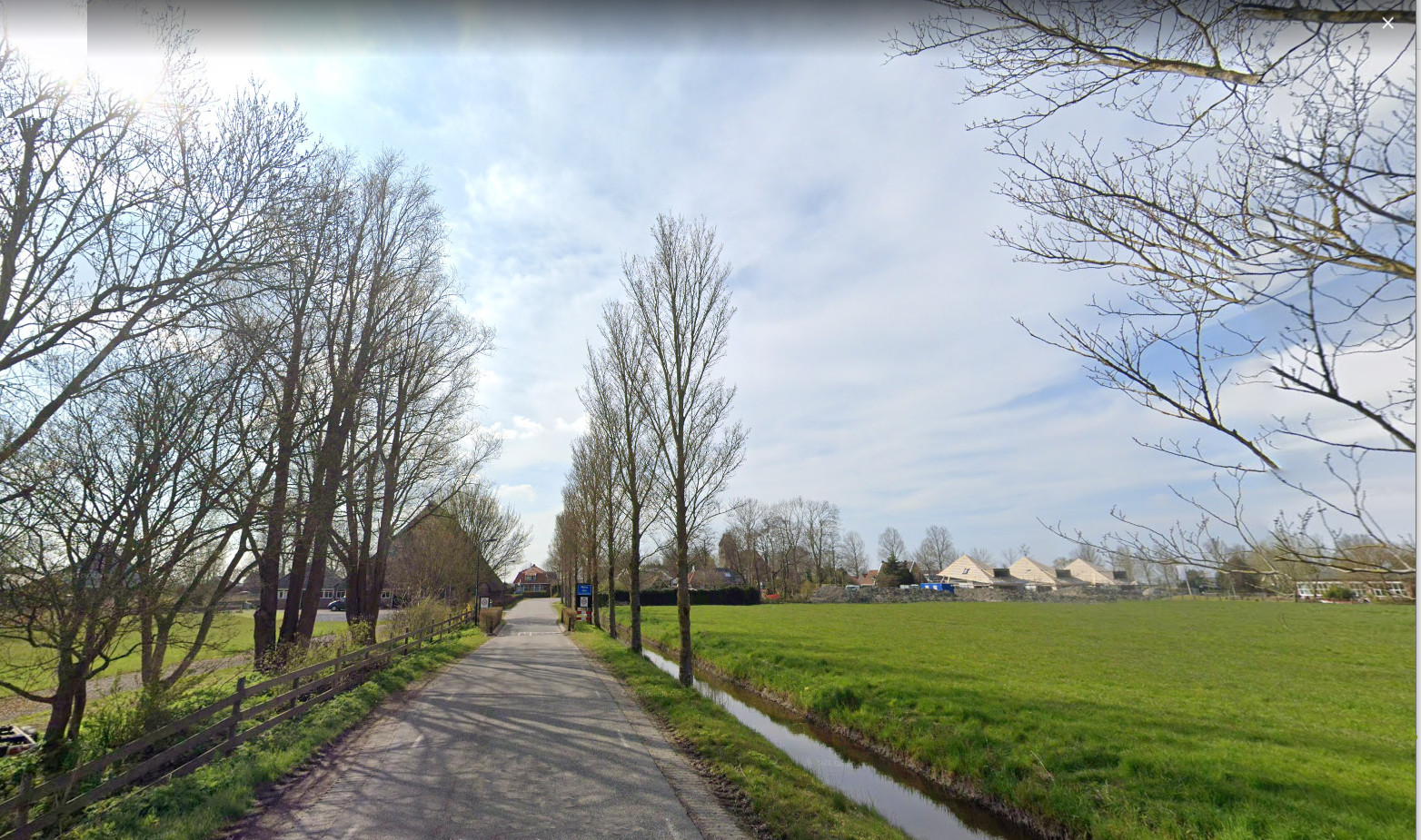 Wyns oost nabij dorp bestaand
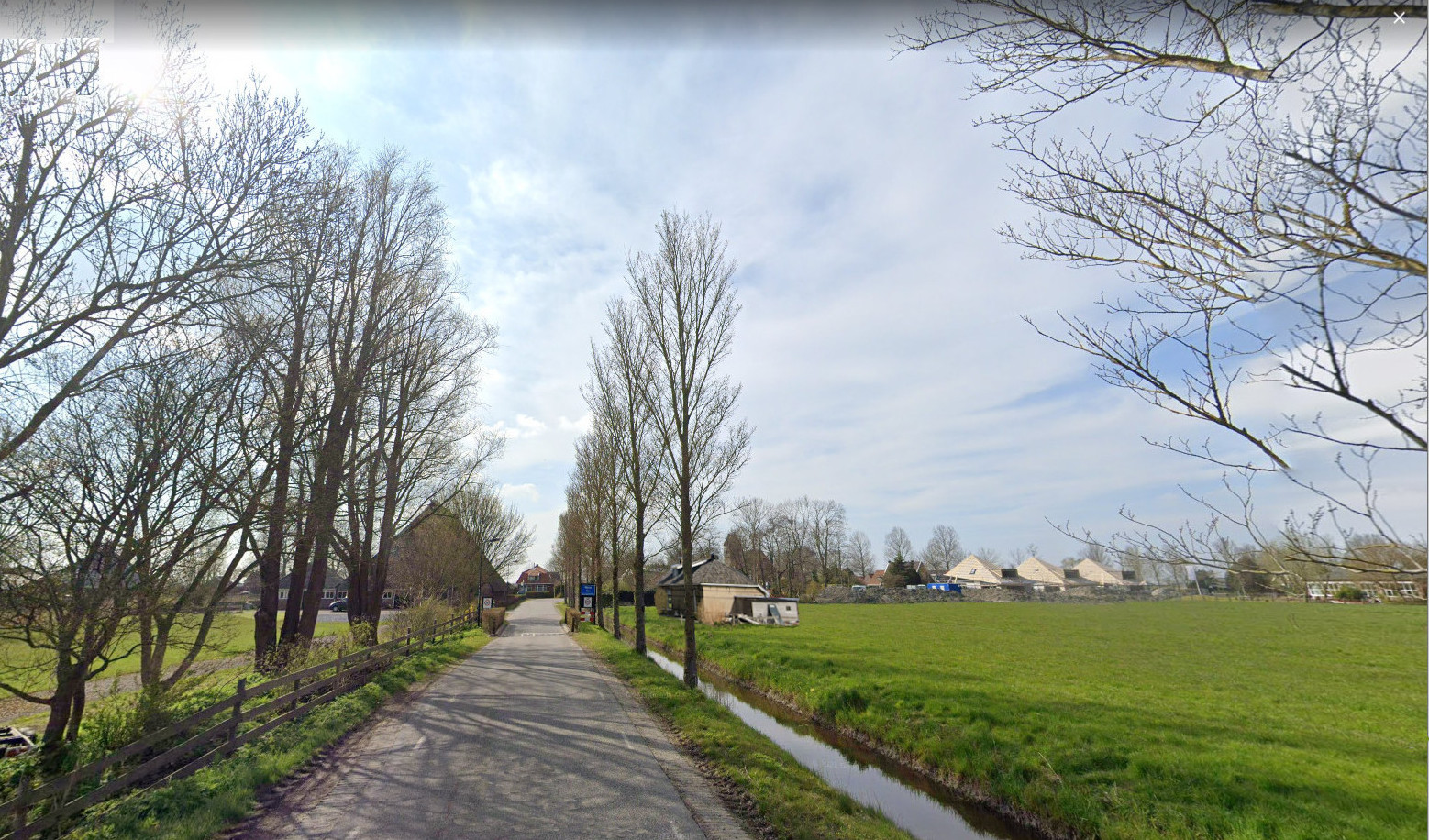 Wyns oost nabij dorp
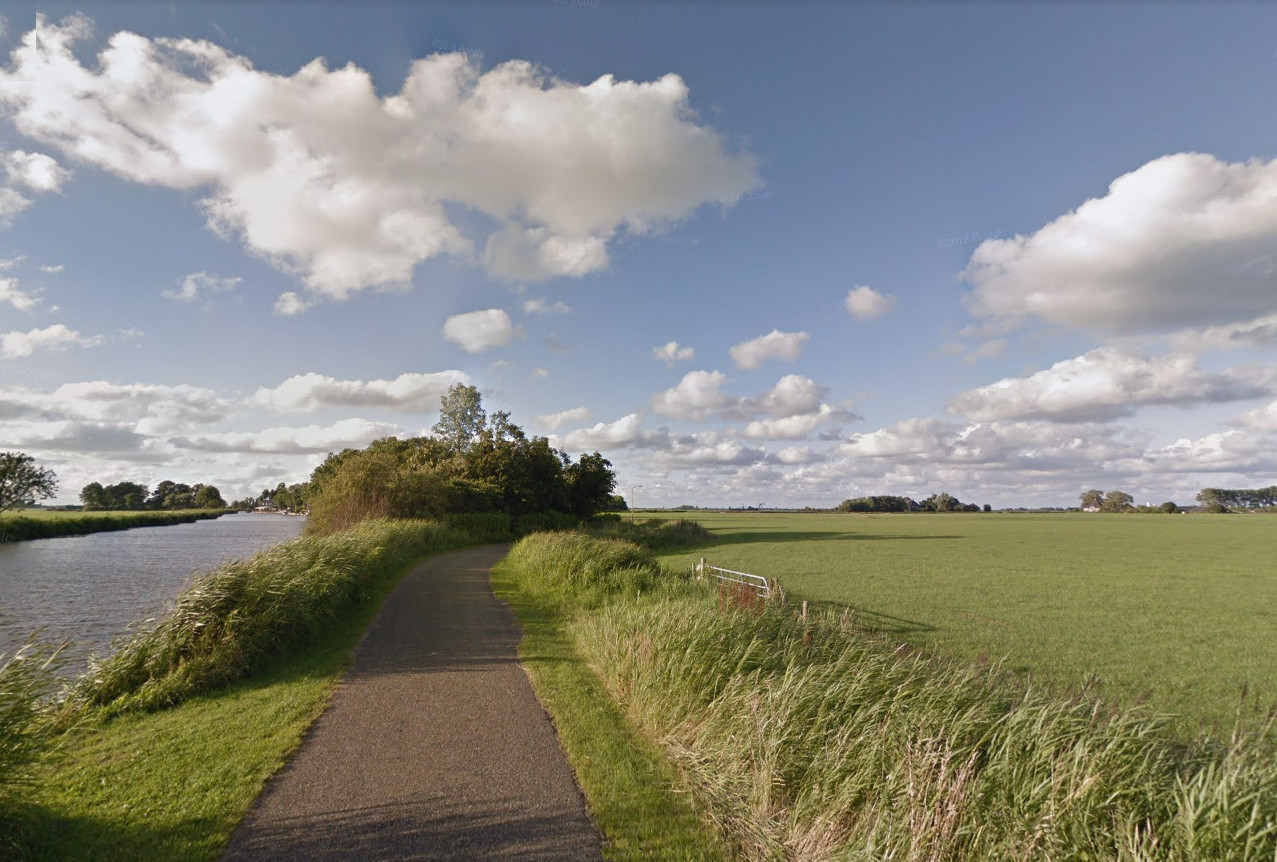 Wyns zuid binnepaad bestaand
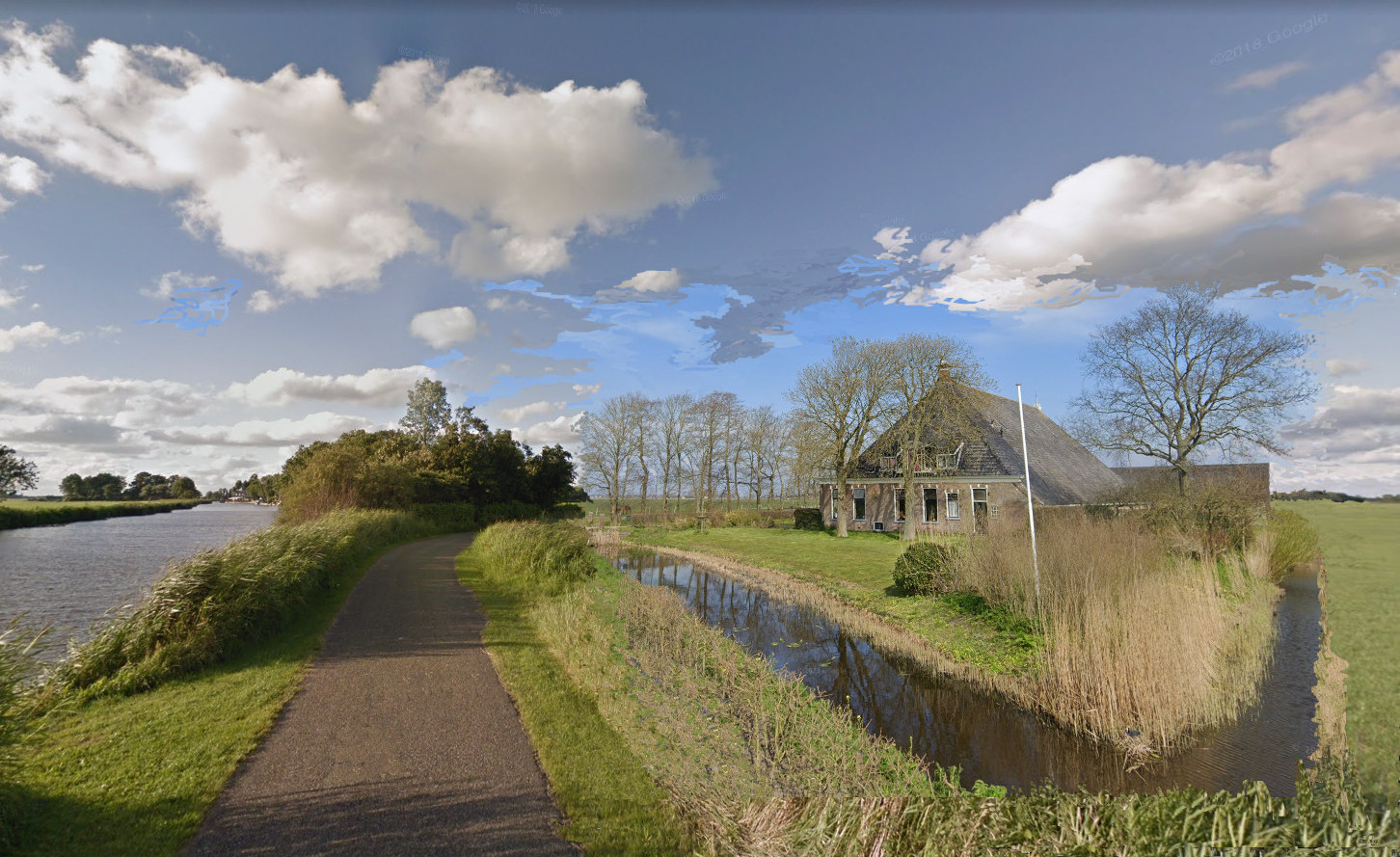 Wyns zuid binnepaad
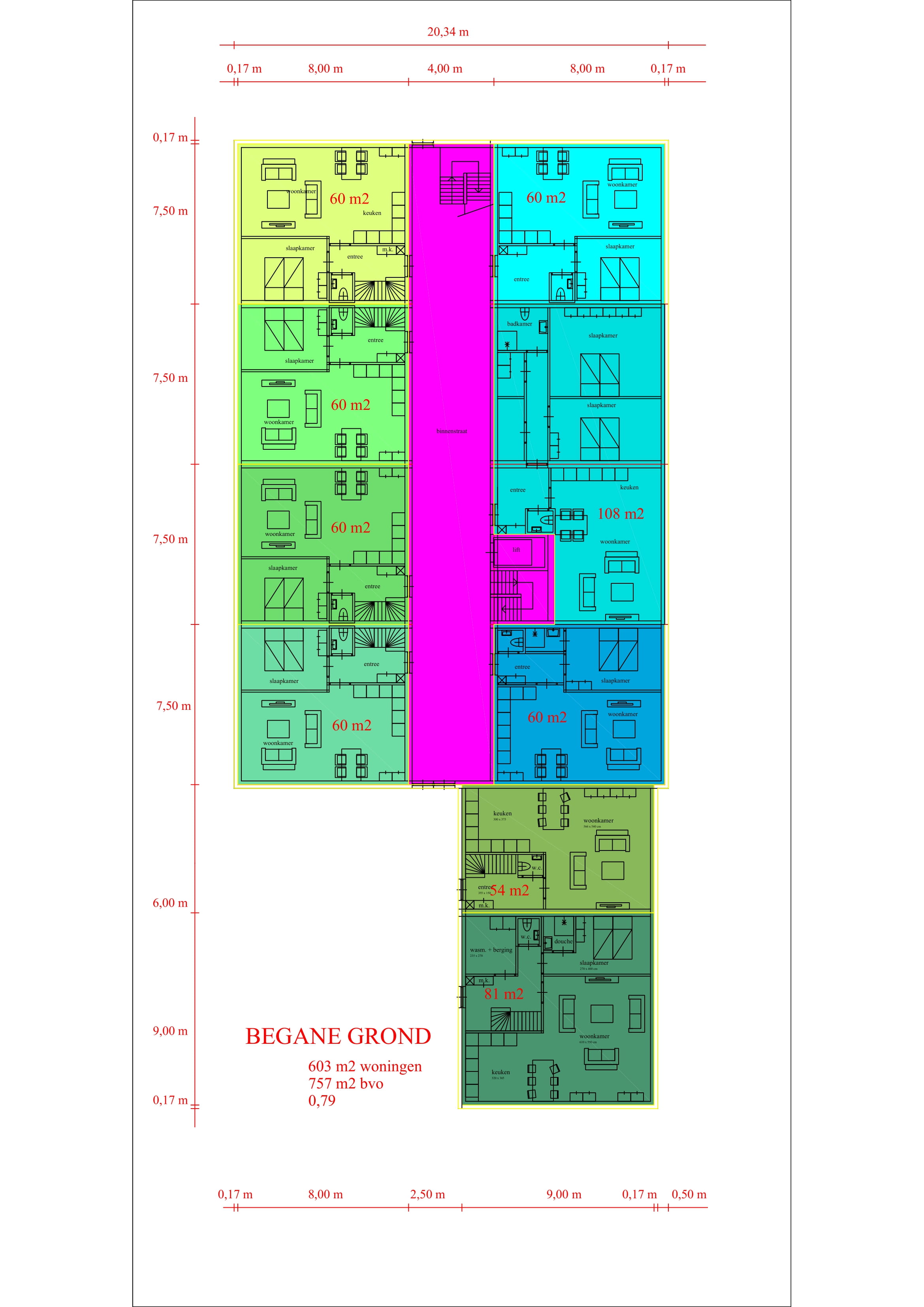 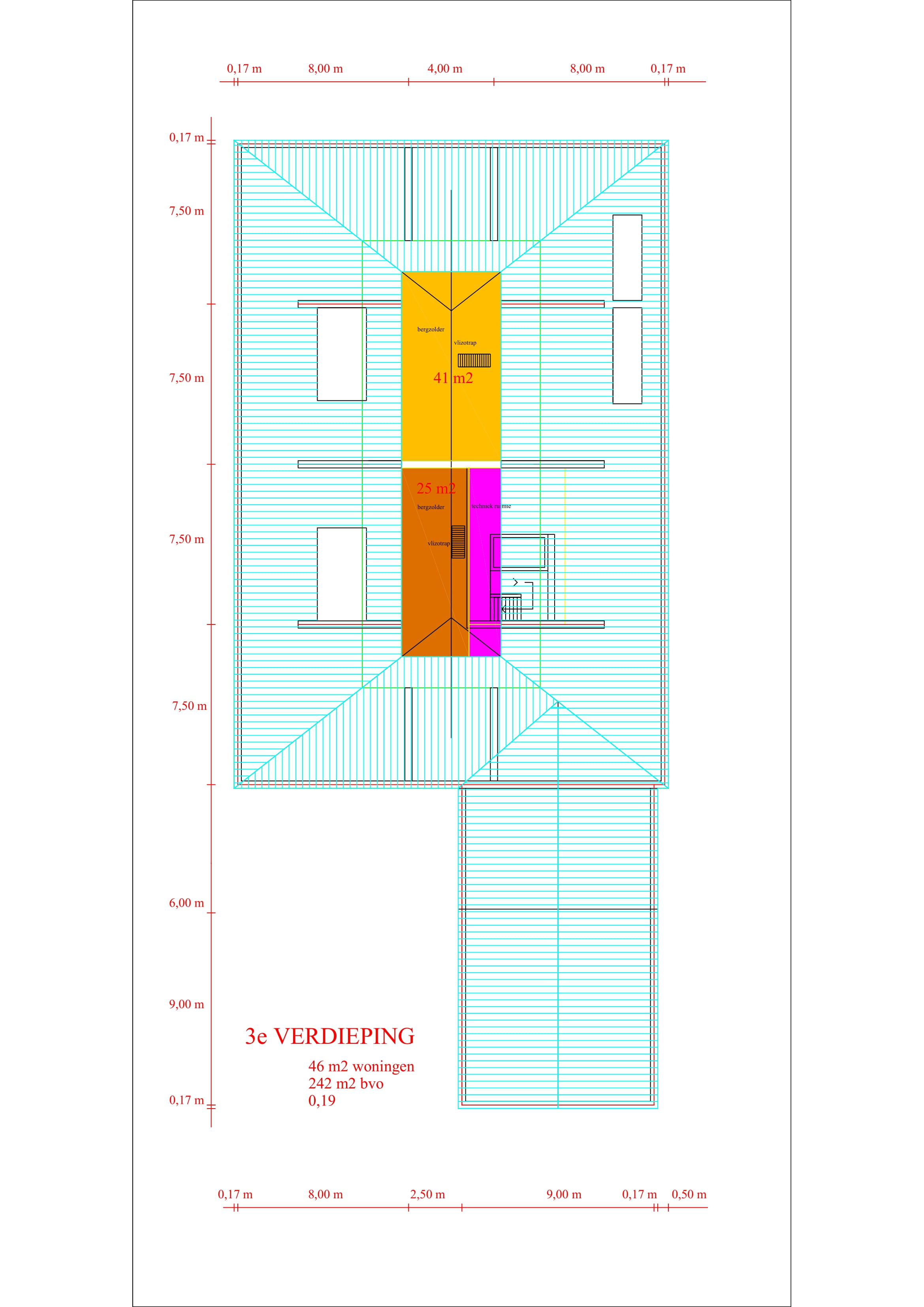 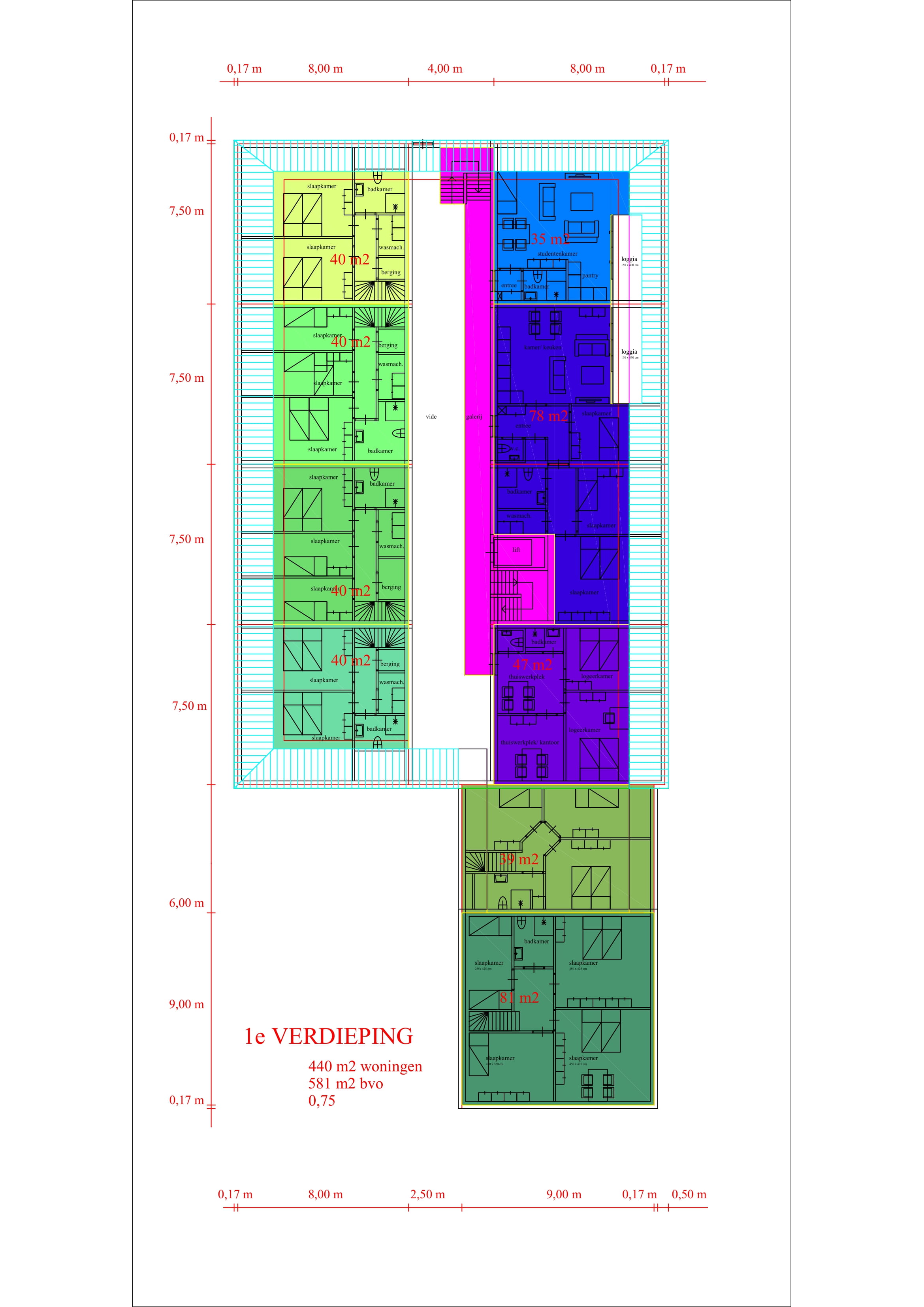 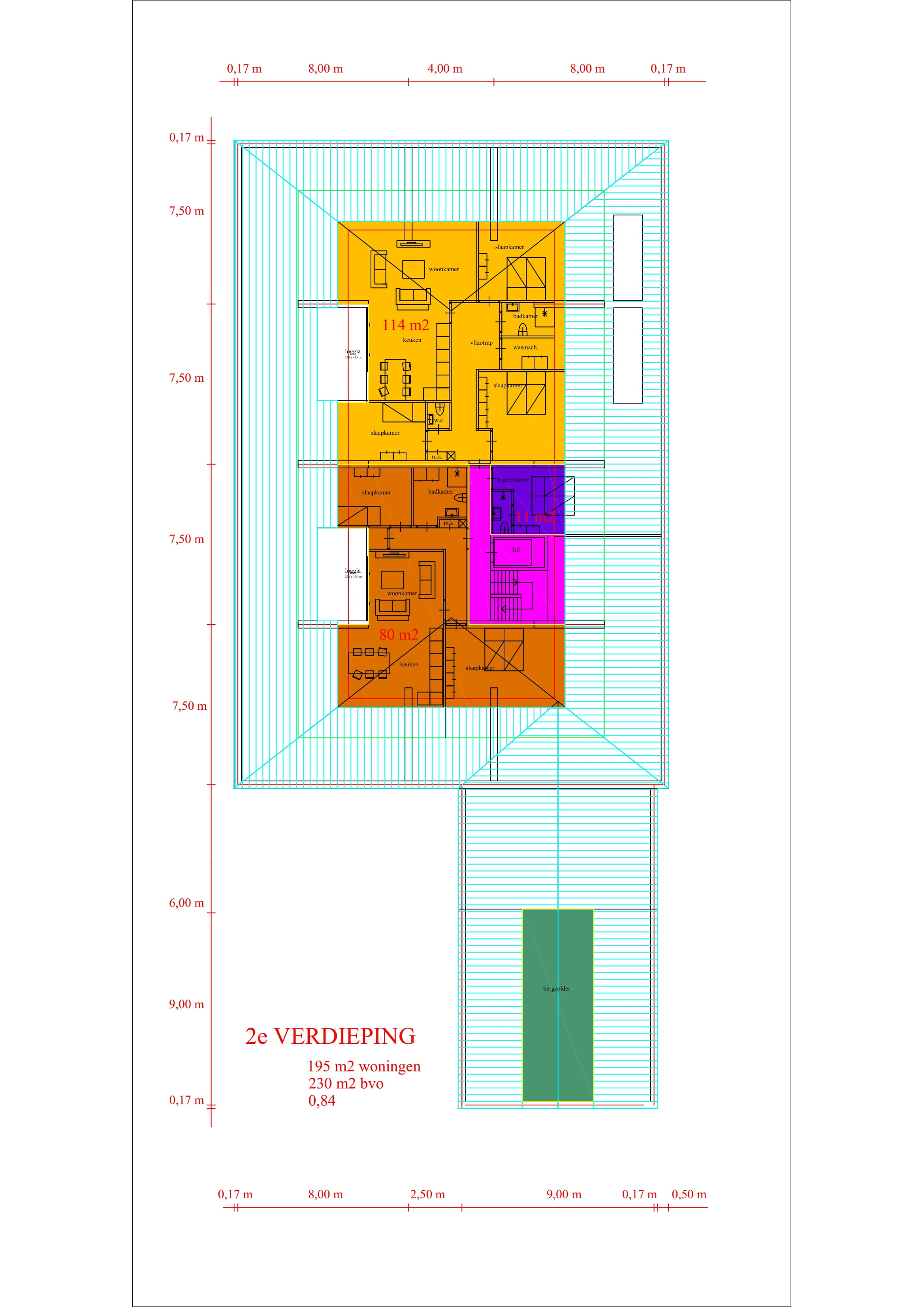 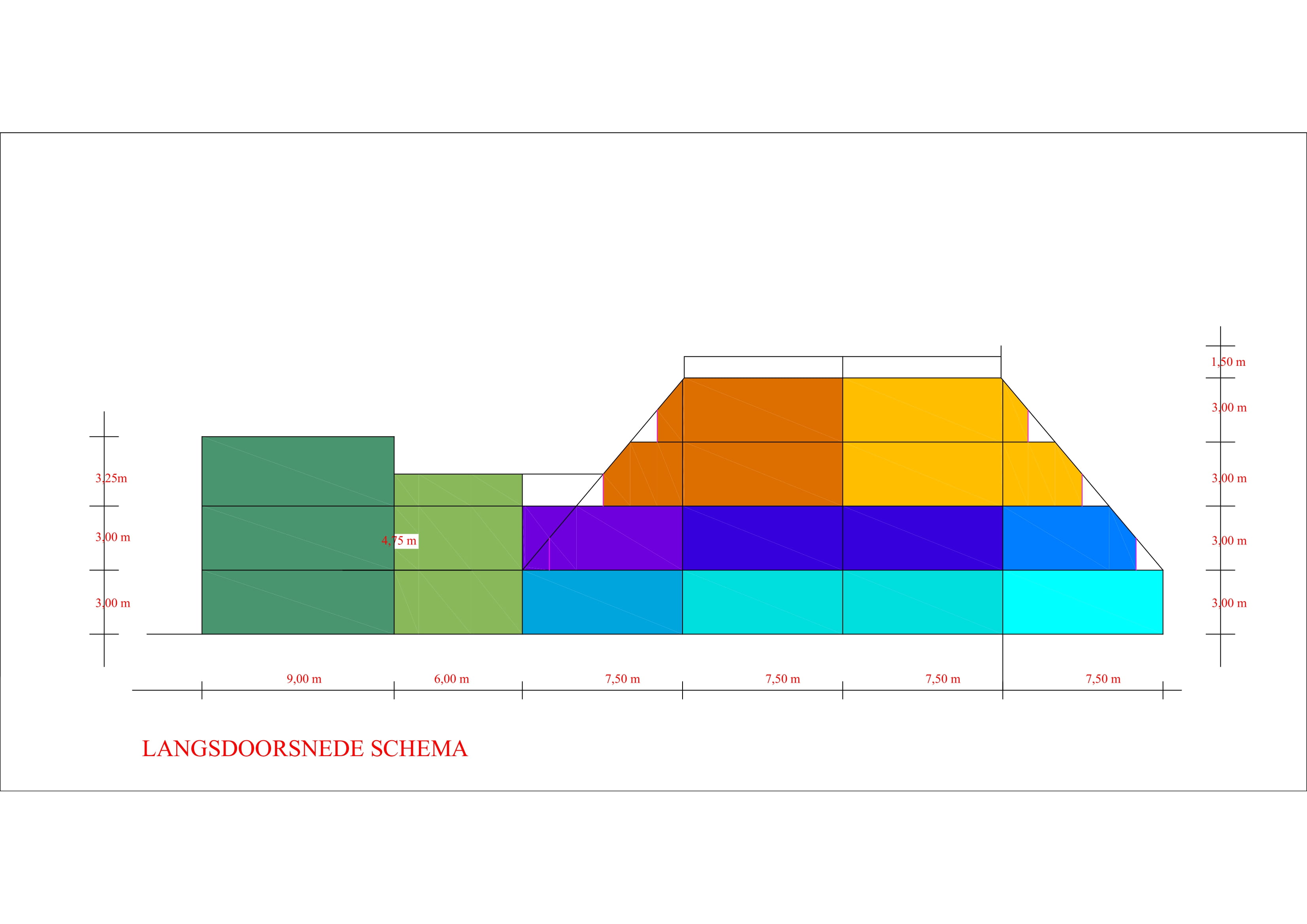 Suggestie van een ‘pleats’ als verzamelgebouw voor: starters/ eensgezinswoningen/ appartementen voor ouderen/ gemeenschappelijke ruimten/ met een mix van koop en huur.
Stel het grondoppervlak van kavel 1 en 2 is elk 1000 m2 en kavel 3 is 500 m2
Op 1 en 2 wil je vrijstaande woningen voor de vrije verkoop ontwikkelen en op 3 wil je 2 goedkope huurwoningen (bijv 2 onder 1 kap) realiseren.
Stel de aankoopwaarde van alle grond is afgerond plm €10,- /m2.  
Dus €25.000,- in totaal.

Na de planontwikkeling is de grond ‘voor de markt’ duurder geworden.
Bij grond van kavel 1 en 2 (aan het water of op een bijzondere plek) geldt dan een hogere marktprijs dan voor kavel 3.

Stel dat € 150,- /m2 voor kavel 1 en 2 kan worden gevraagd en € 40,-/m2 voor kavel 3.
Kavel 1 en 2 leveren dan samen €300.000,- op.
Aan kavel 3 met huurwoningen reken je €20.000,- toe.
Opgeteld dus € 320.000,- Gaat af: de aankoopprijs van € 25.000,- en onvermijdelijk te maken   voorbereidingskosten à € 25.000,- . Dus de opbrengst van de grond wordt dan € 270.000,-

Deze € 270.000 kun je dan als korting overhevelen naar de 2 huurwoningen op kavel 3.
€ 135.000,- kun je dus voor elk v.d. 2 woningen onder de bouw-kostprijs doorberekenen.